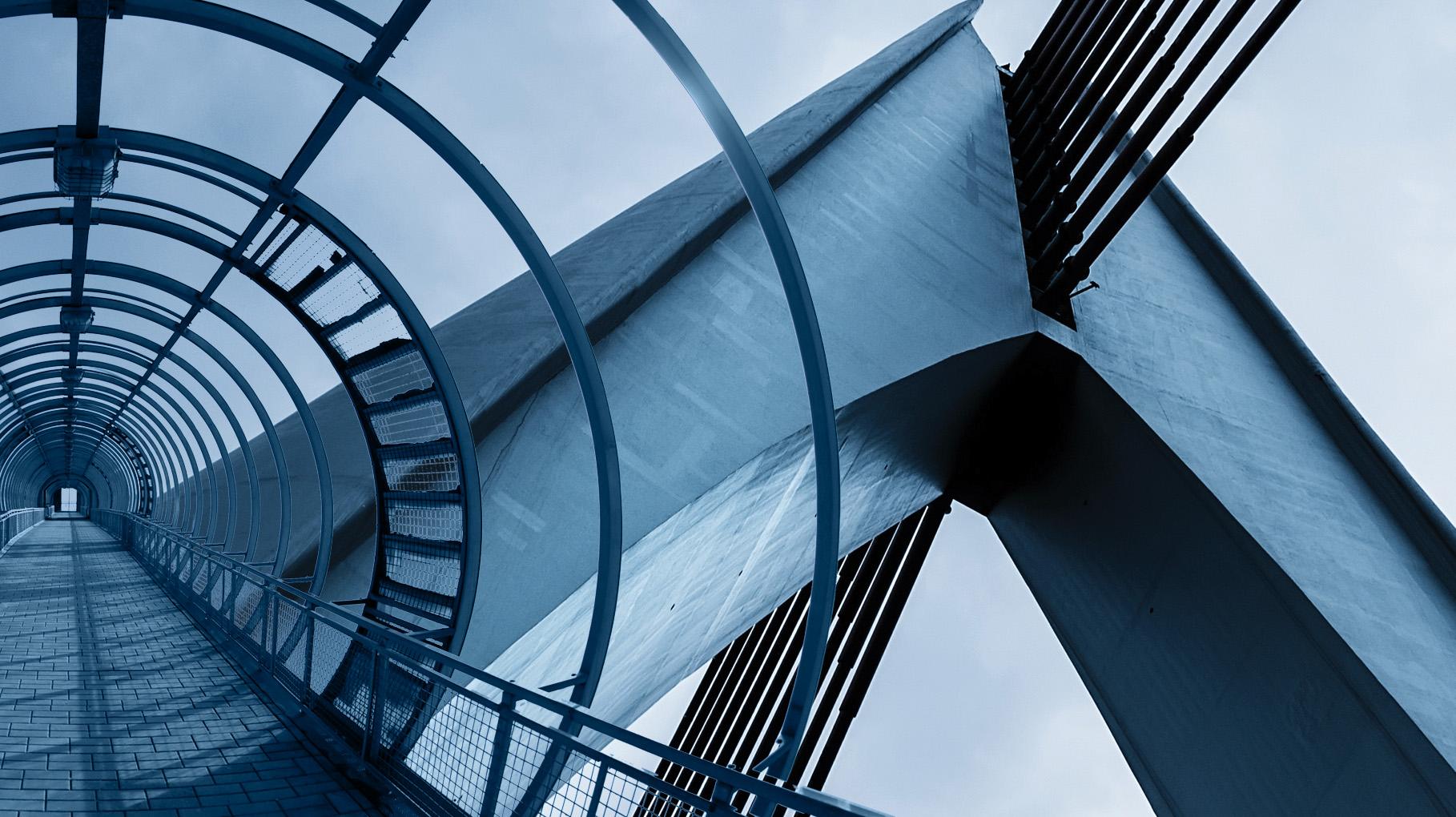 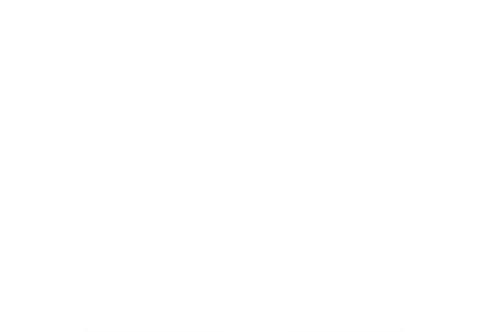 2022 Integrated Report Company presentation
PCOT –  October 2022
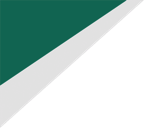 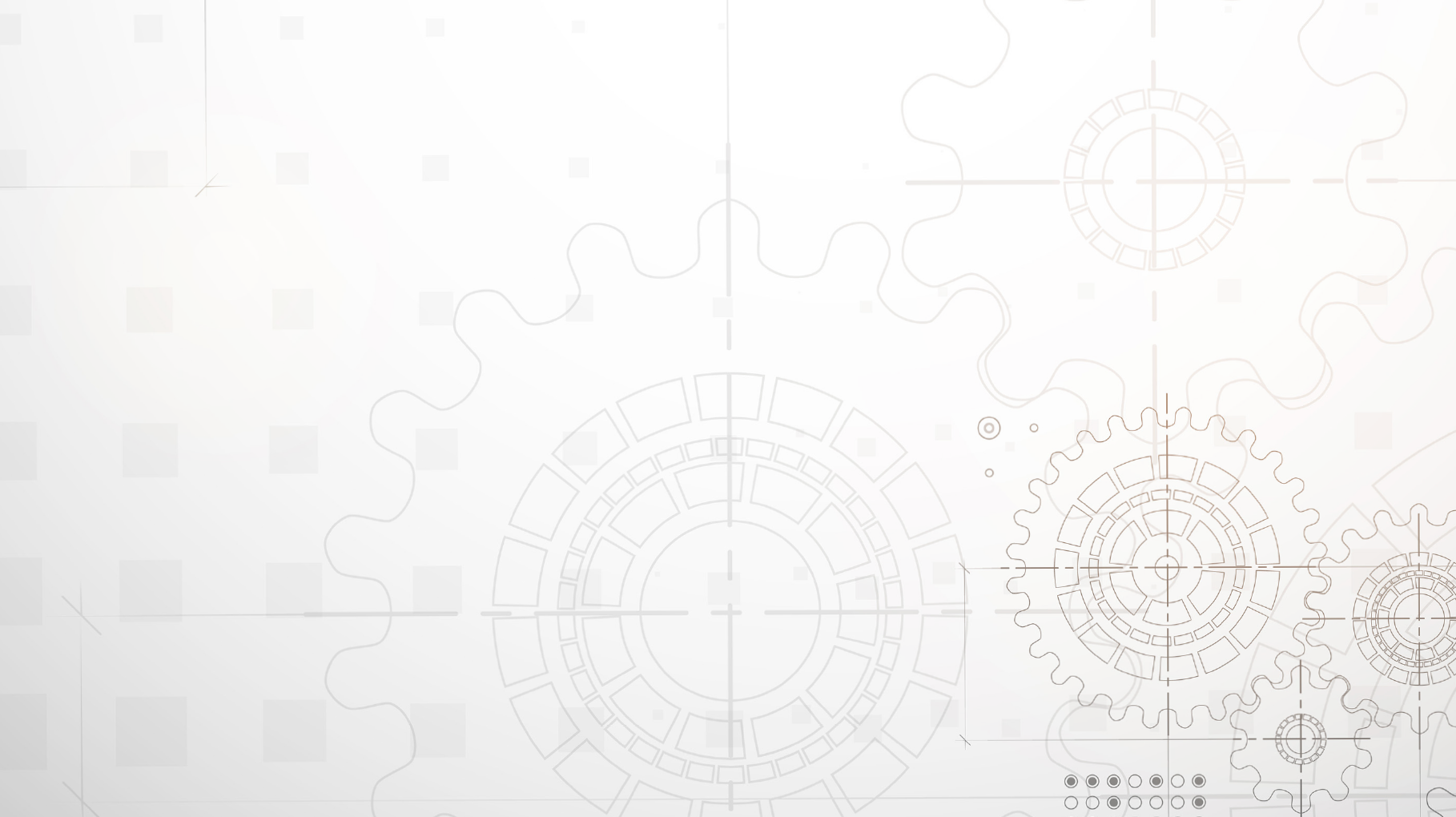 Our vision and mission
Ensuring our national road transport system delivers a better South Africa for all.
VISION
Our purpose is to deliver a safe, efficient, reliable and resilient national road transport system for the benefit of all the people of South Africa.
MISSION
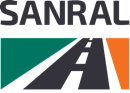 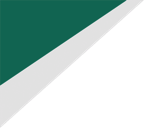 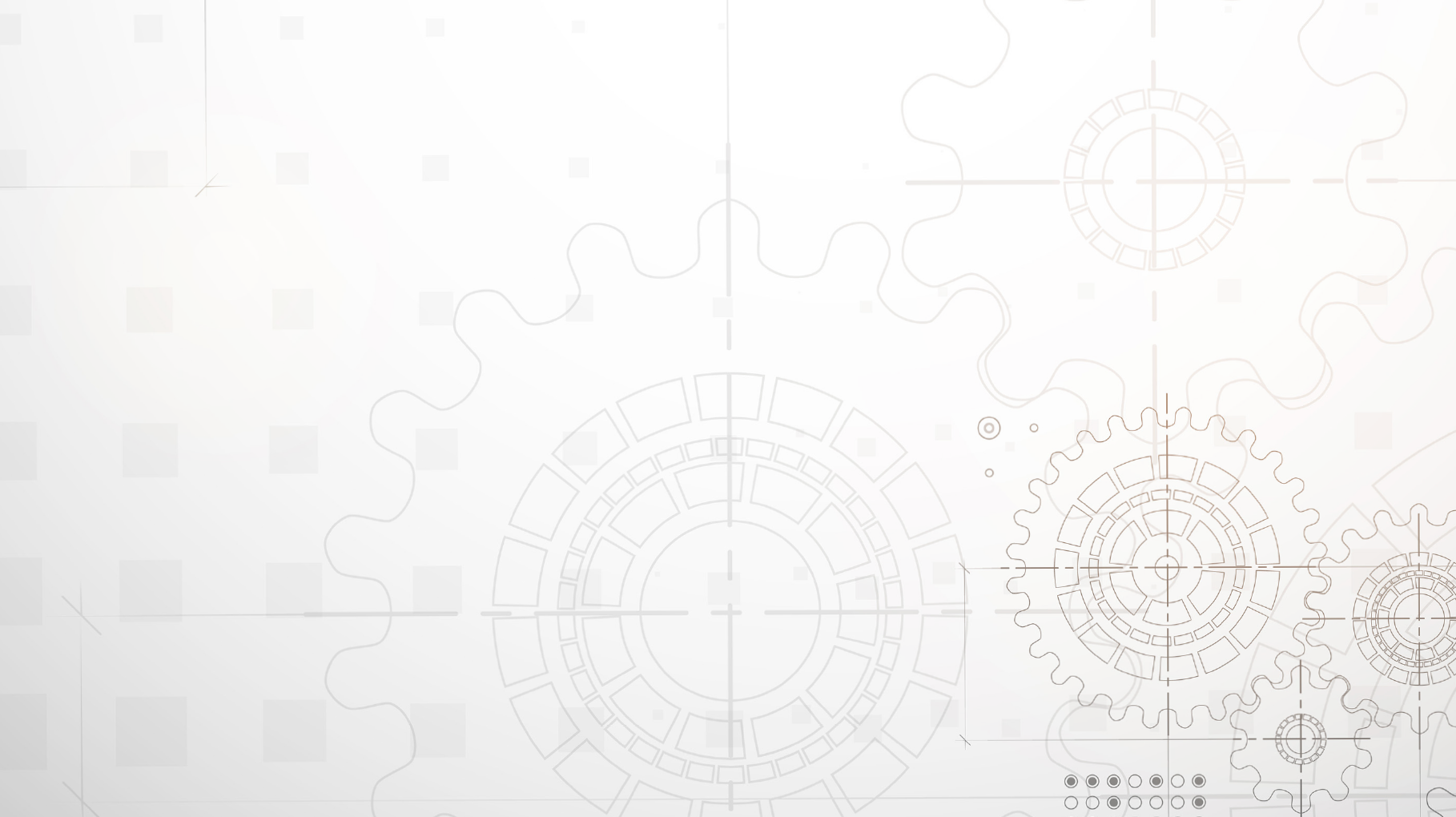 Principal tasks and objectives
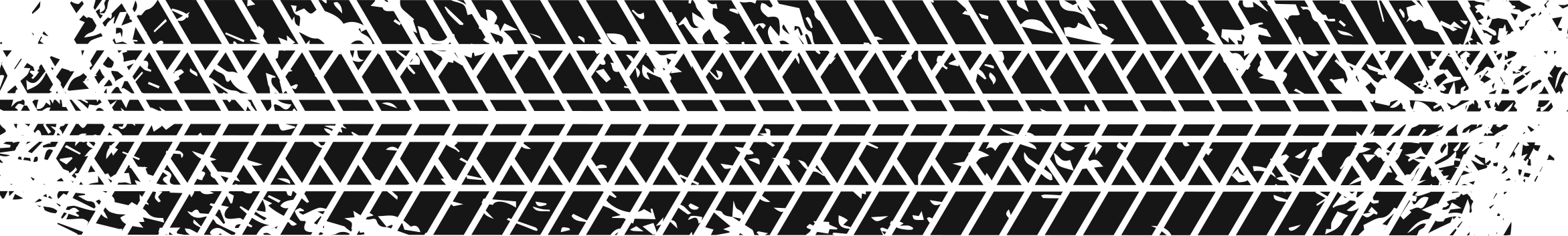 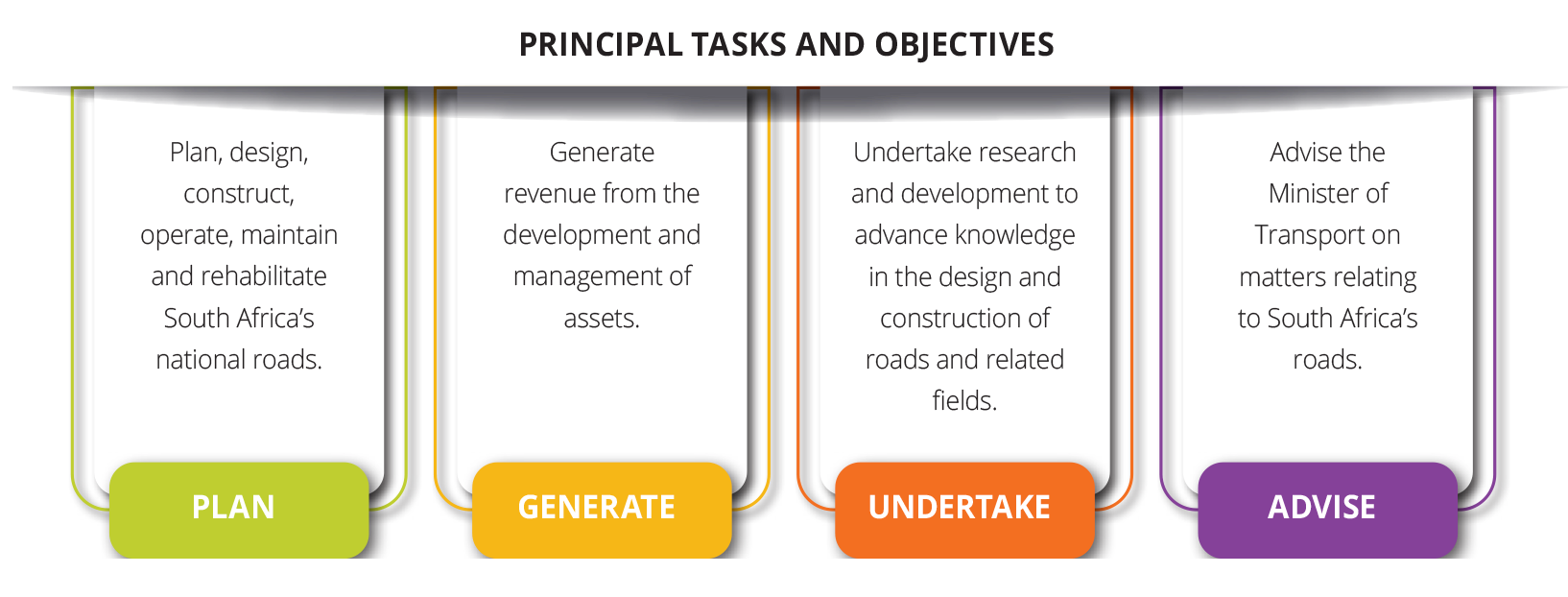 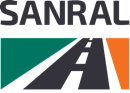 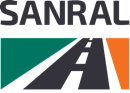 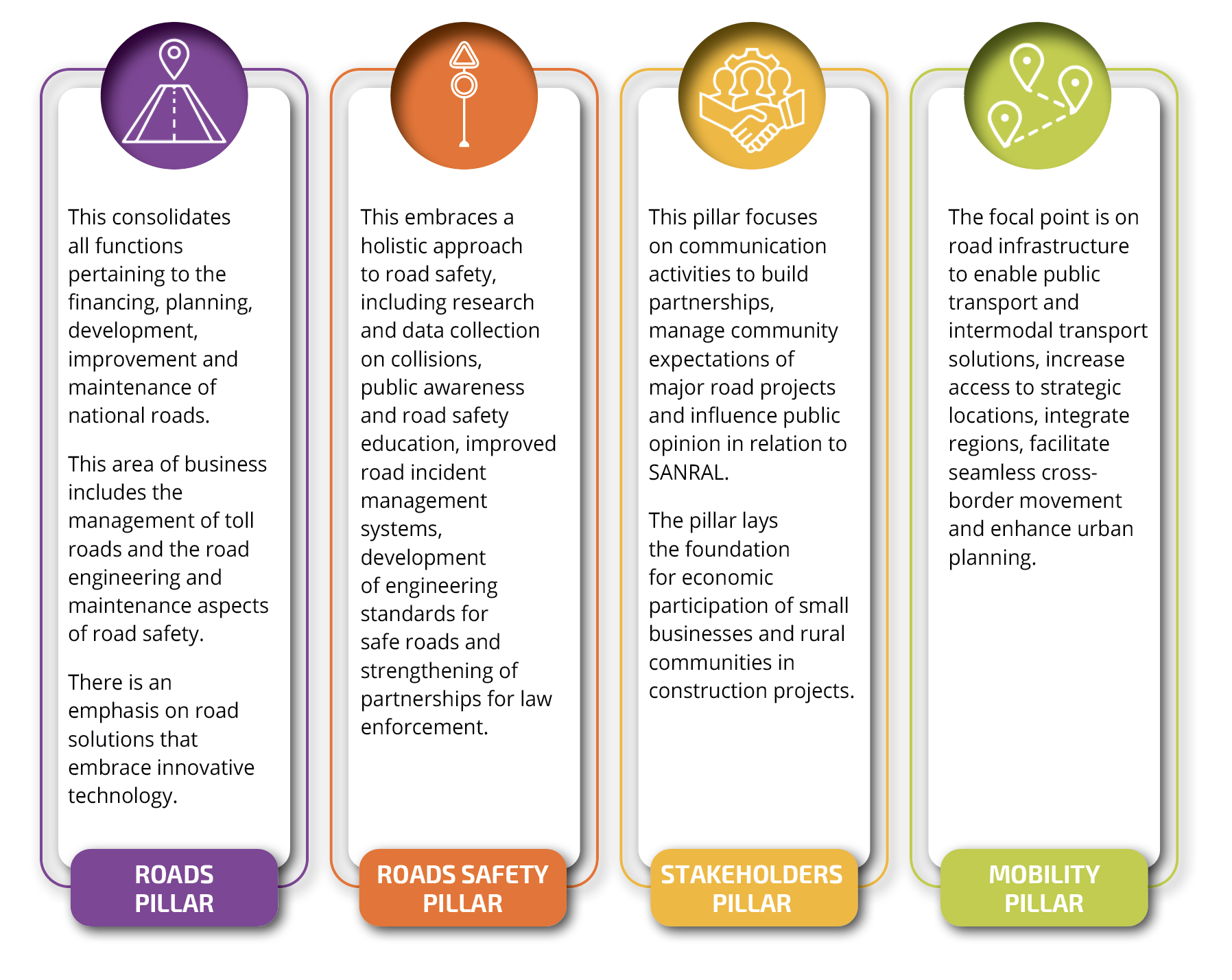 Business pillars
SANRAL’s long-term strategy,
Horizon 2030, defines four business pillars that serve to integrate its operations and activities across the Agency  and deliver different forms of value, as set out in the graphic
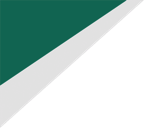 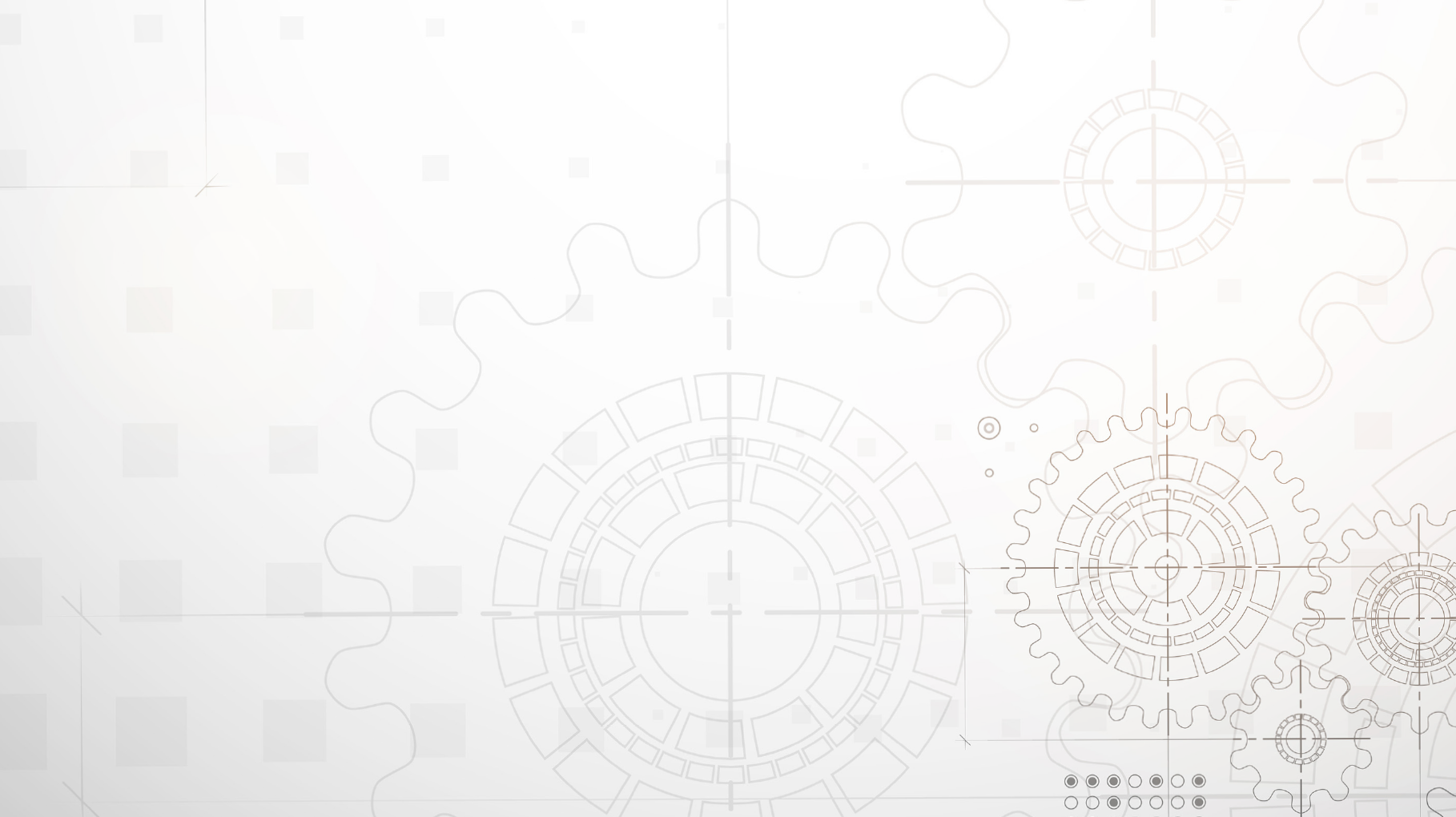 Integrated Report 2022 | Table of contents
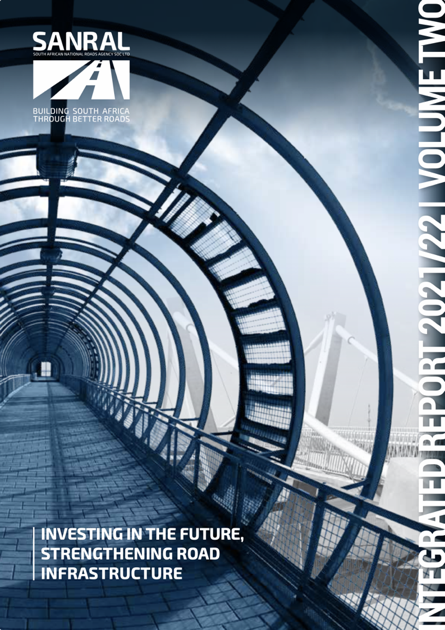 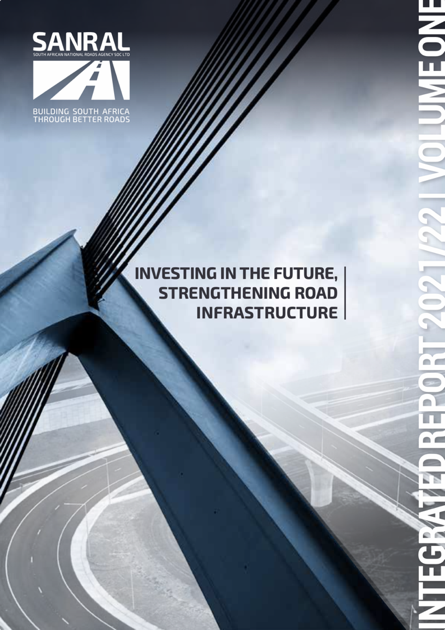 VOLUME 2
Section 3: Corporate Governance
Section 4: Consolidated Financial Statements
VOLUME 1
Chairperson’s Report
CEO’s Report
Section 1:Company Overview
Section 2: Capitals and Performance (SANRAL’s IR has been set up as per capitals used/affected - King IV’s recommended practice has been adopted).
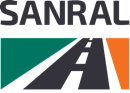 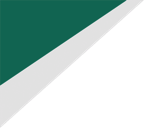 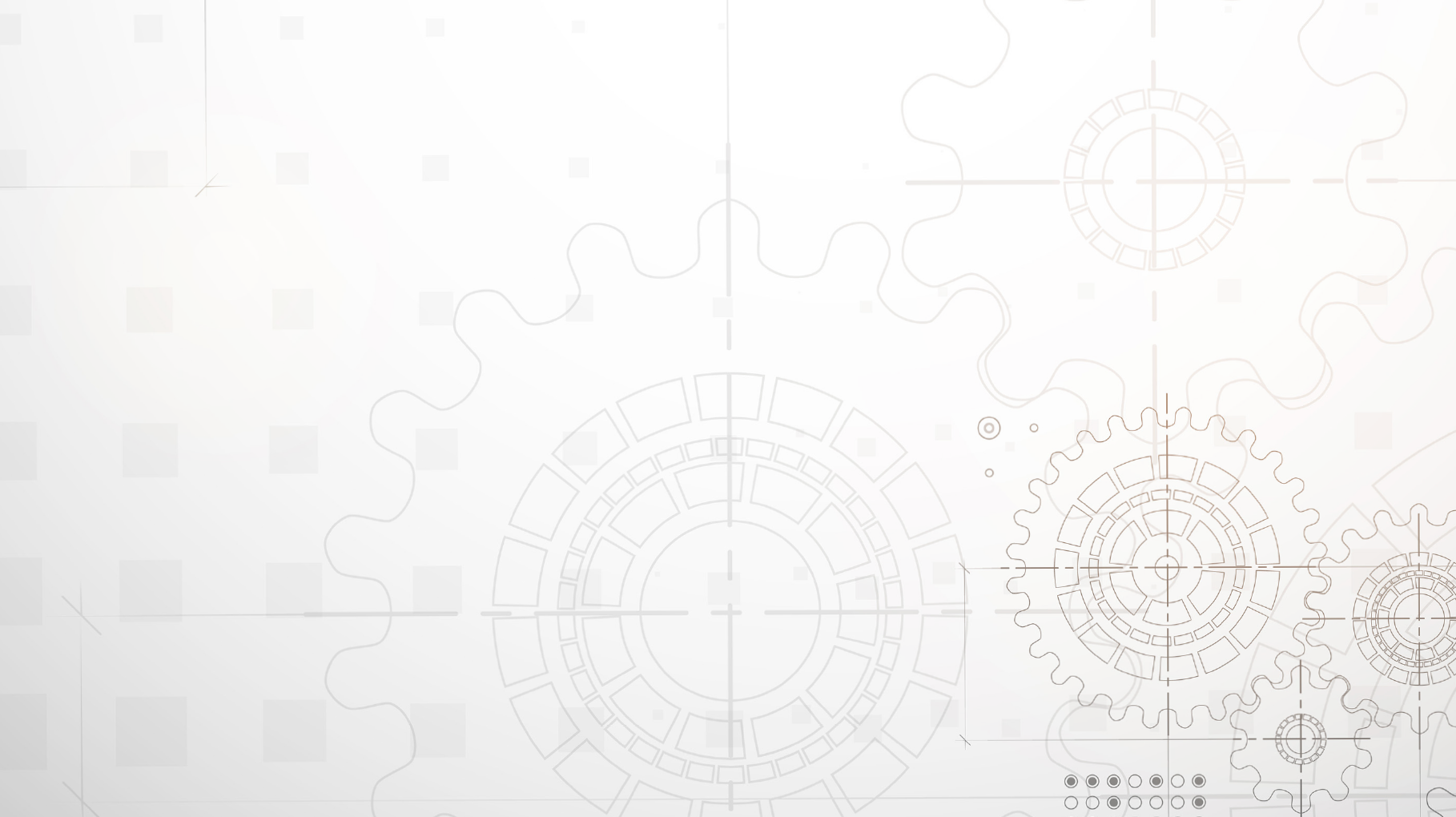 Manufactured capital (p27 - 61)
7% managed by SANRAL

6% managed by concession
National road network = 22,266km
Non-toll = 87%
Built and maintained by annual grant from treasury
Toll roads = 13%
Expenditure on road development, improvement, strengthening and maintenance declined for the third consecutive year = the total amount spent, R11.8bn, was 7.8% lower than the previous year
42% was allocated to capital projects while the balance secured routine and periodic maintenance.
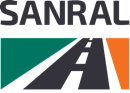 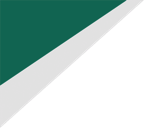 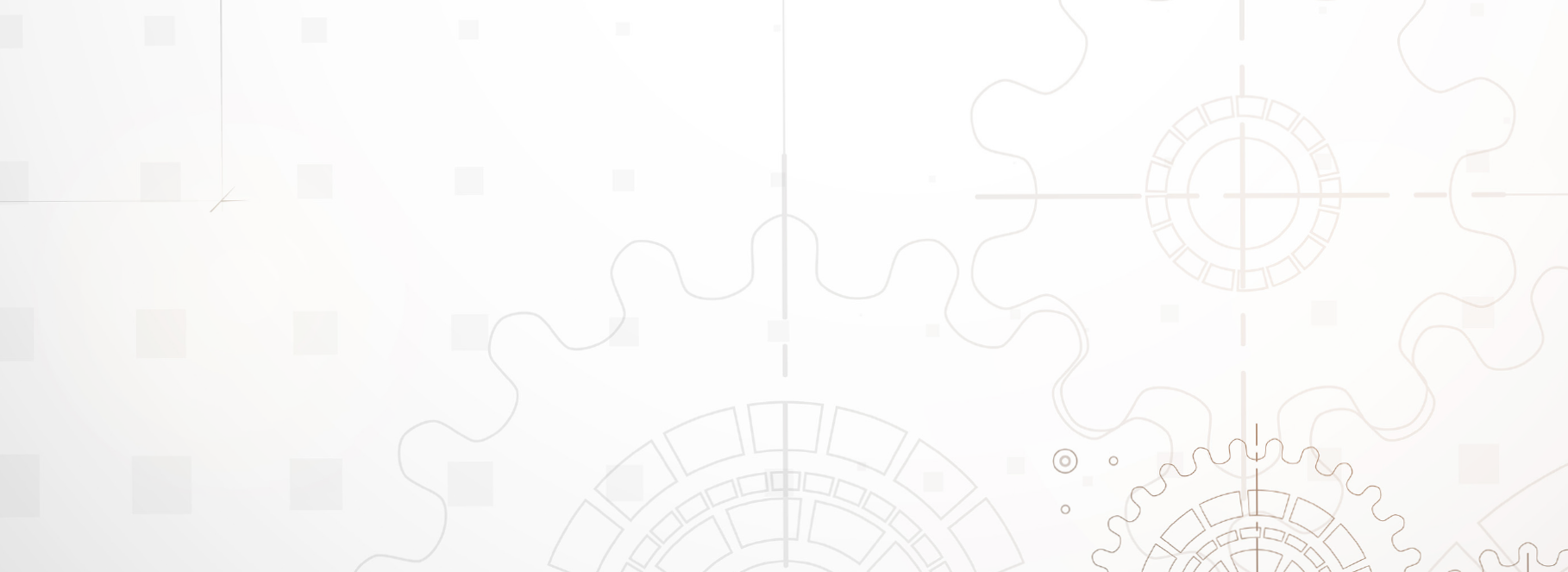 Pavement condition (p39)
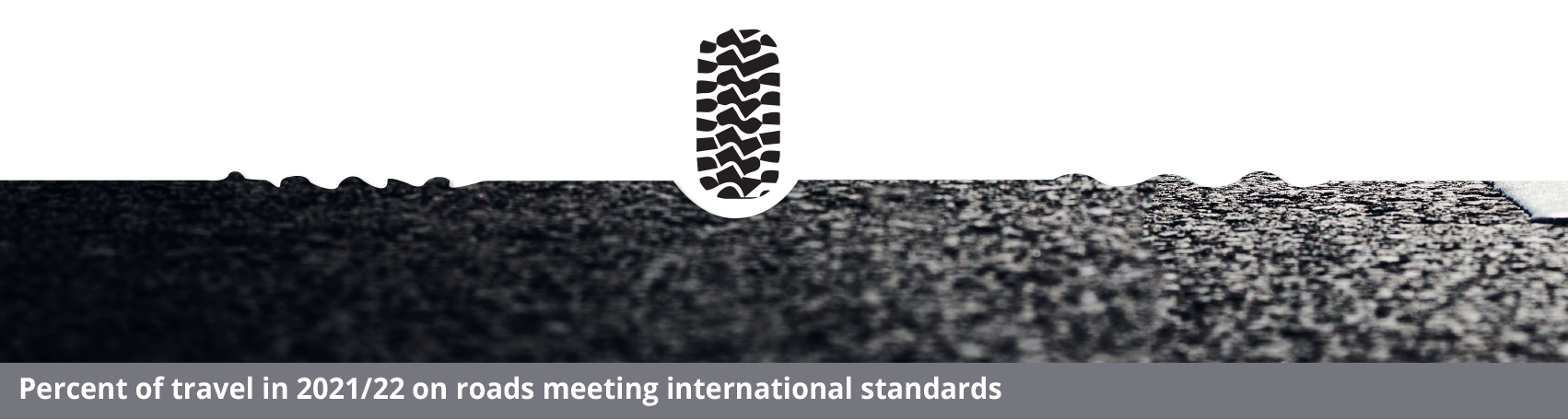 Road roughnessUnder 4.2m/km
95.94%
Rut depthLess than 20mm
98.34%
Macro-textureover 0.4mm
99.37%
Ensures a smooth ride and limits wear and tear
Safeguards against accumulation of water and risk of aquaplaning
Ensures friction for safer wet weather travel at speeds exceeding 60km/h
Pavement condition (p39)
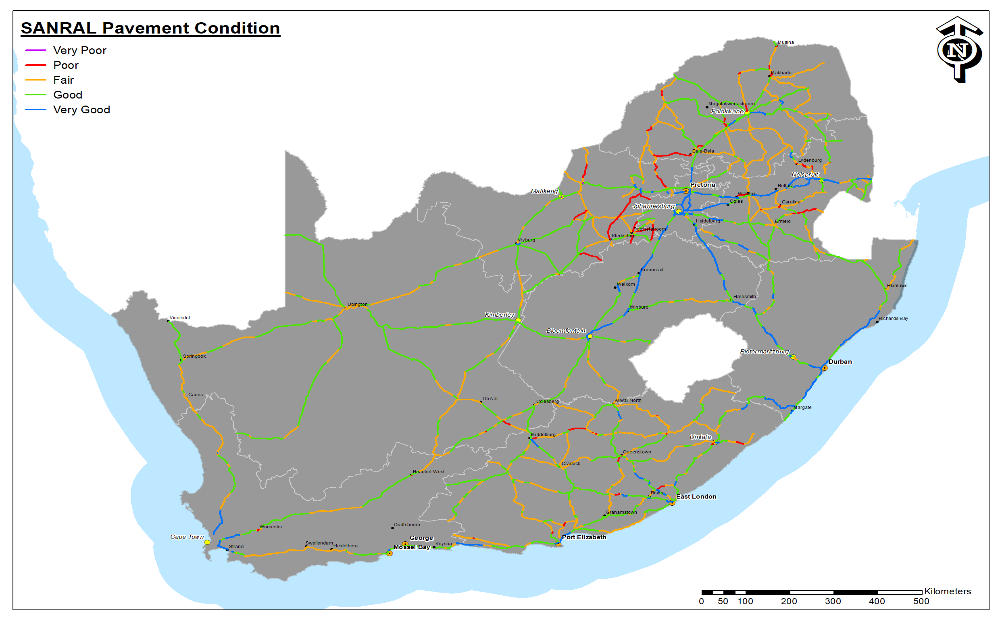 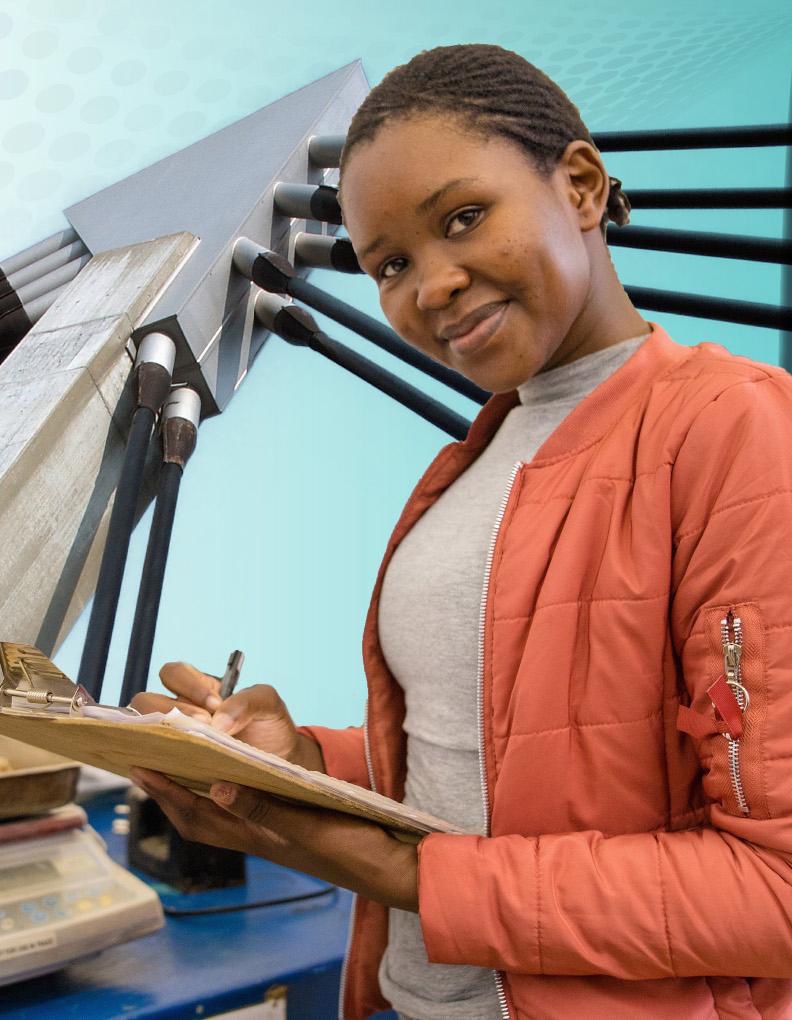 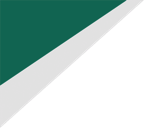 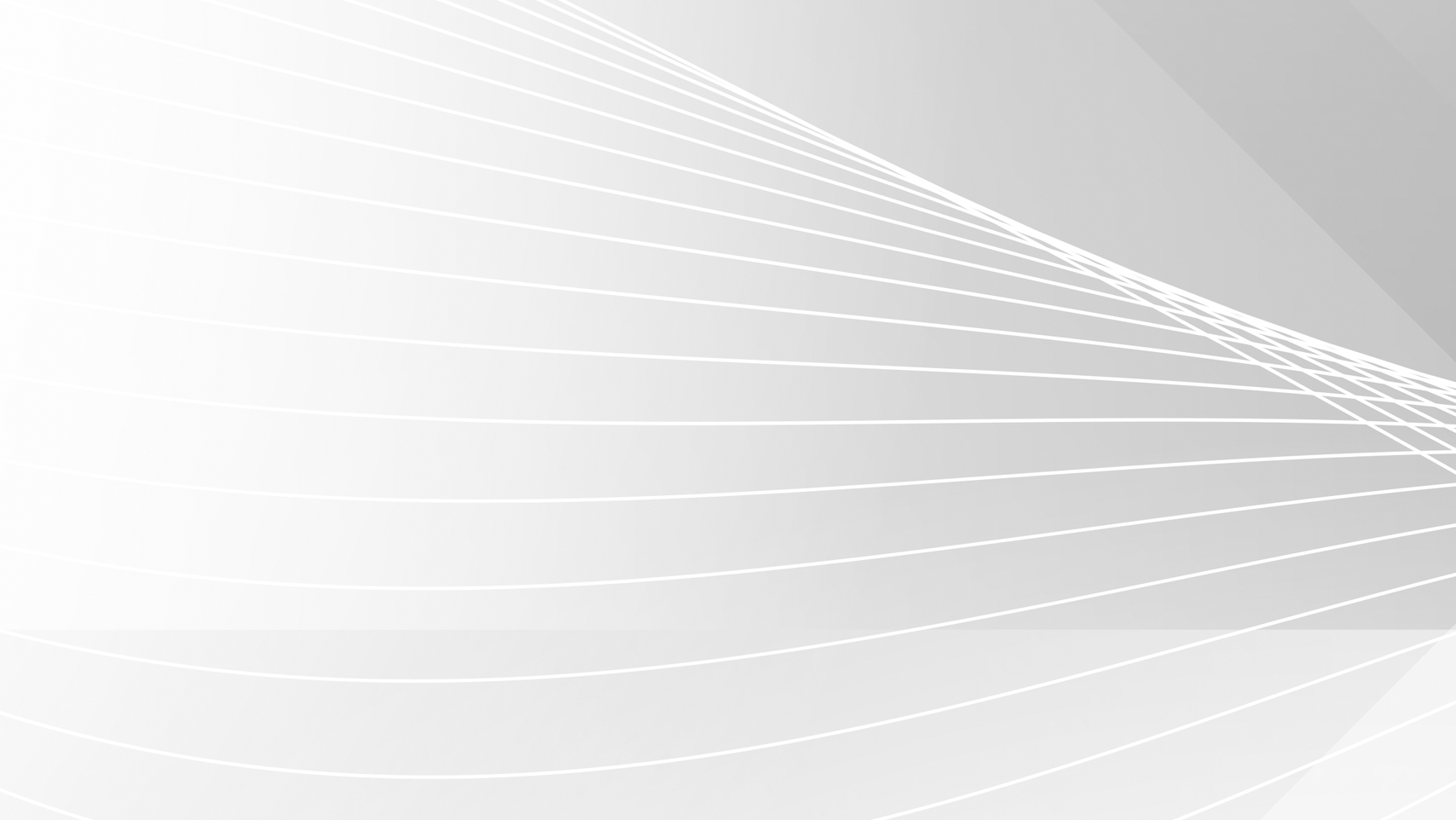 Funding capital (p67 - 79)
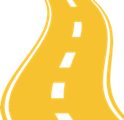 Spending on 
non-toll roads
R9.112 bn
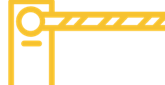 Spending on 
SANRAL toll roads
R2.747 bn
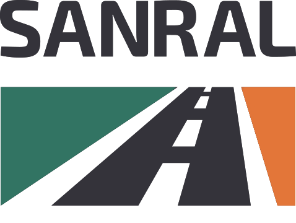 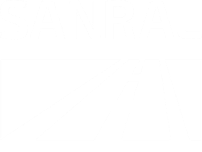 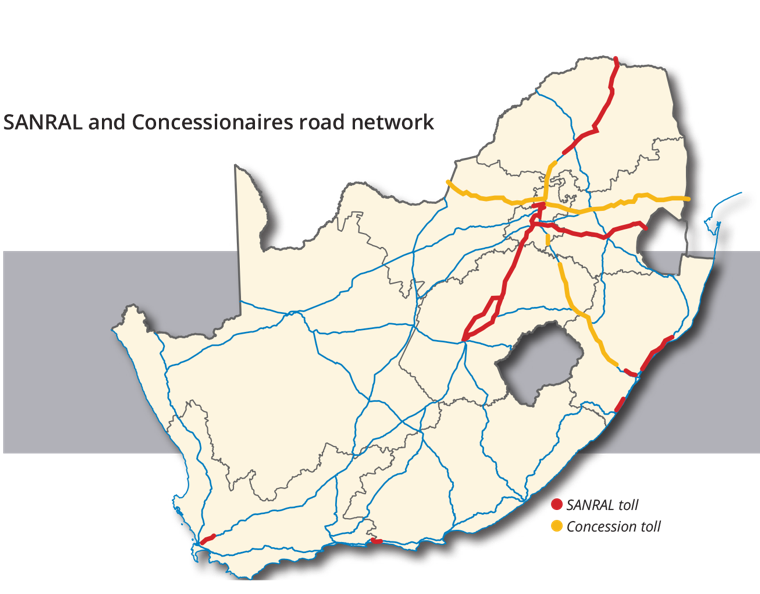 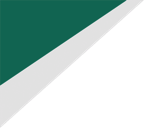 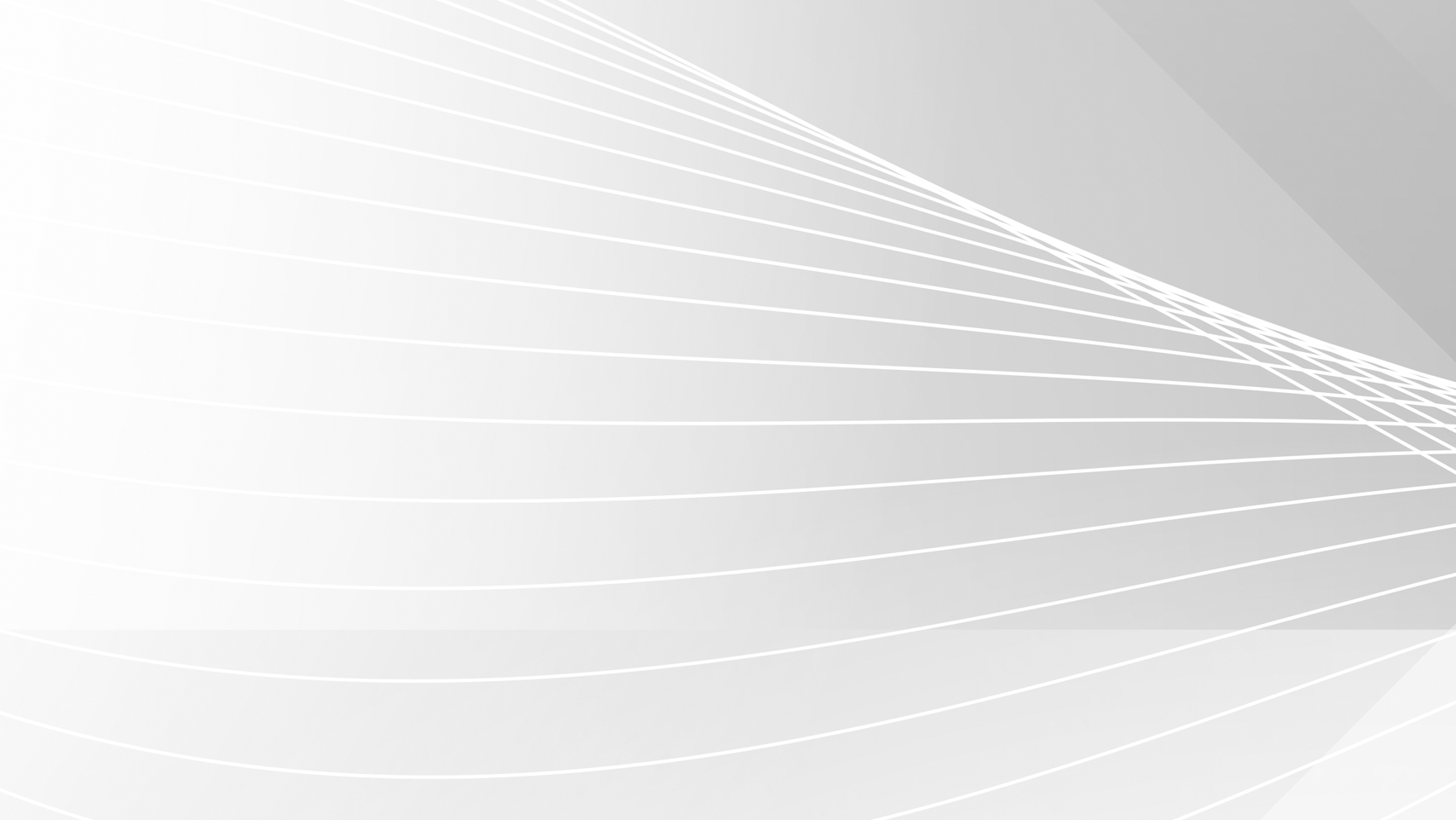 Non-Toll expenditure
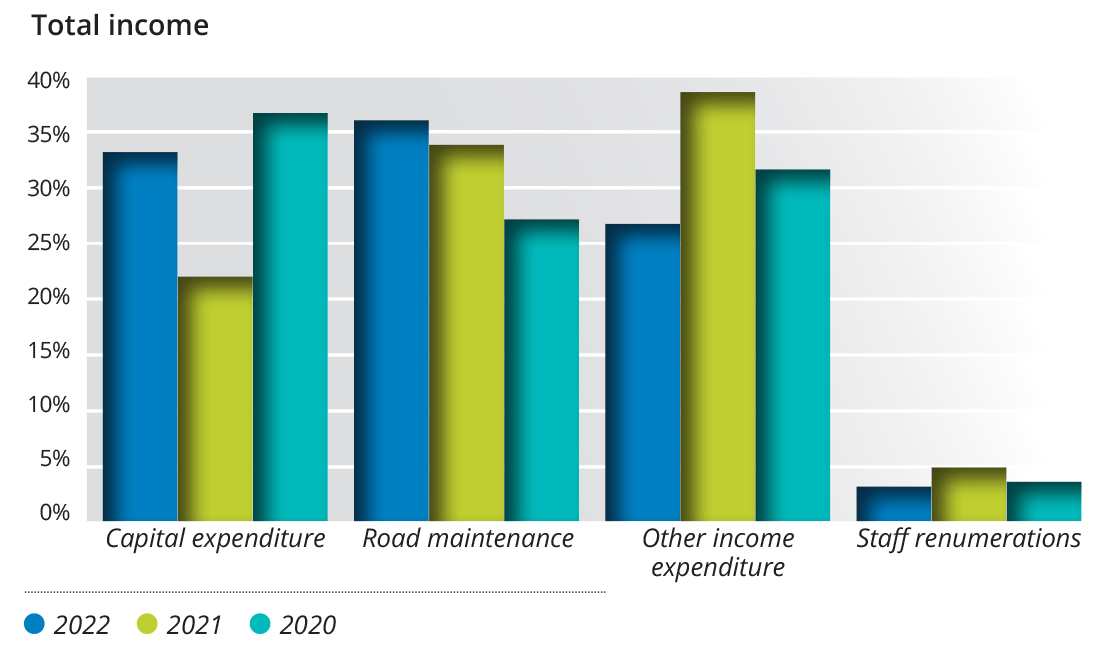 Toll expenditure
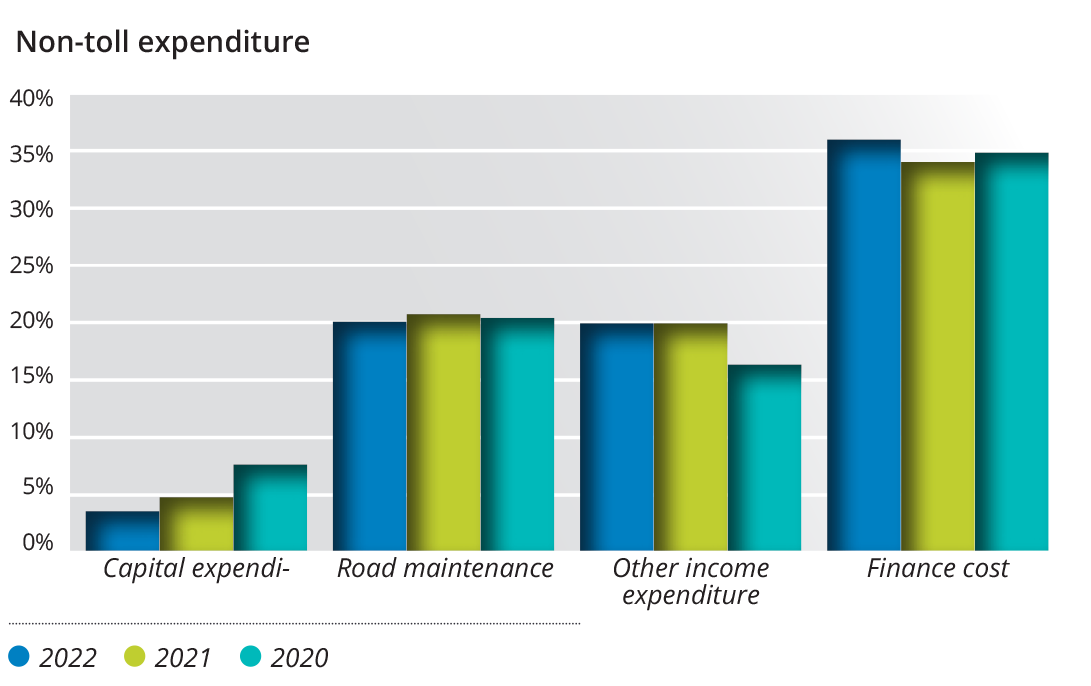 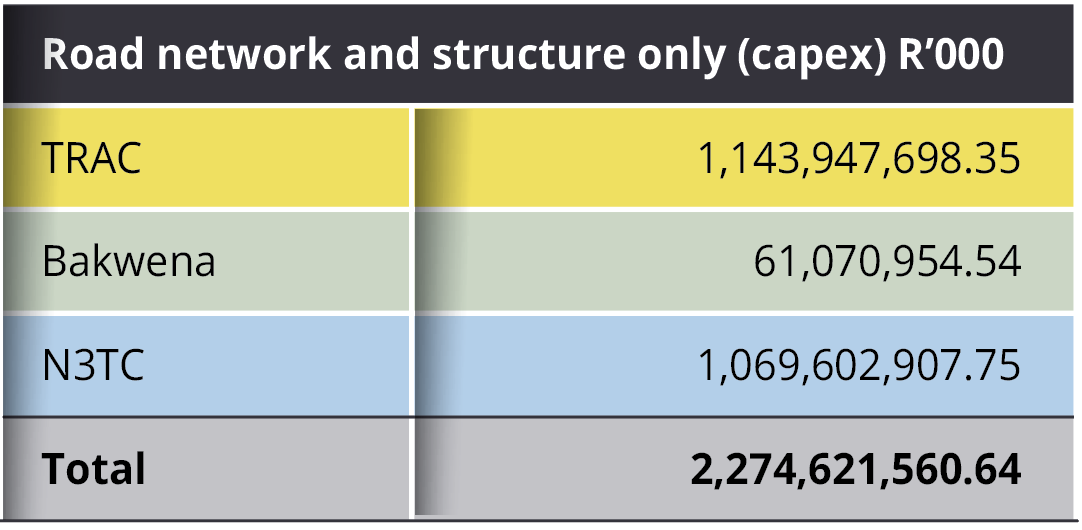 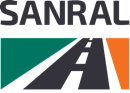 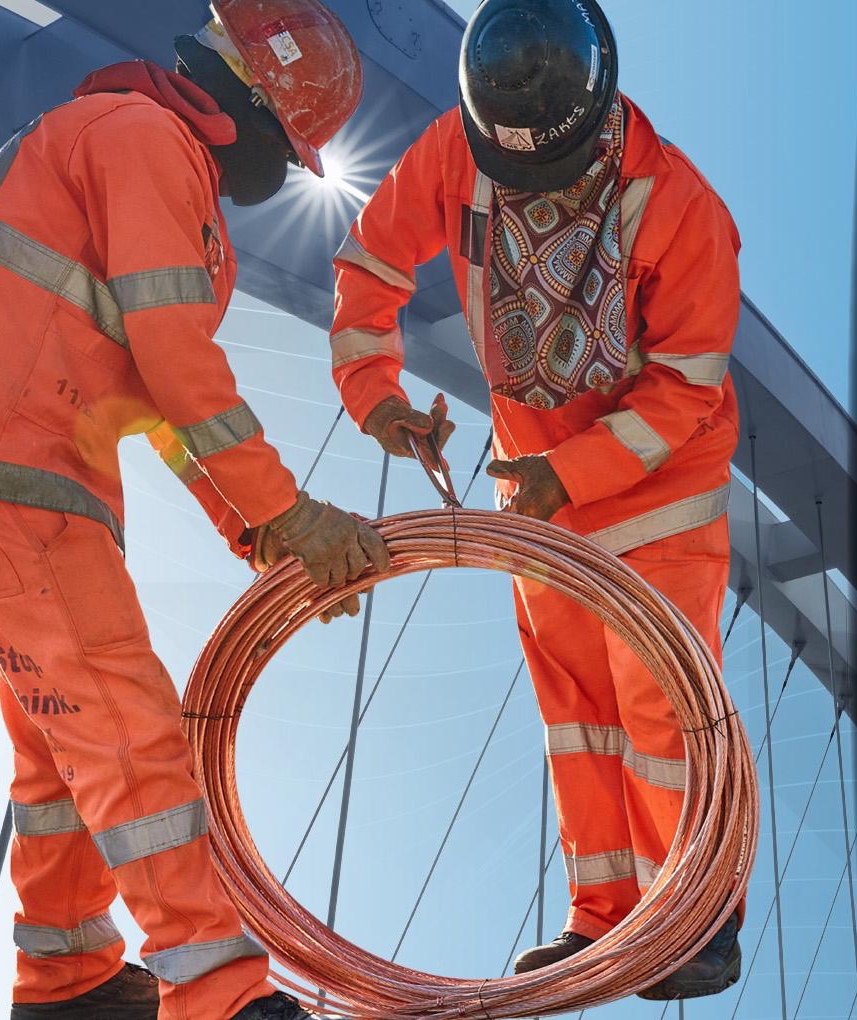 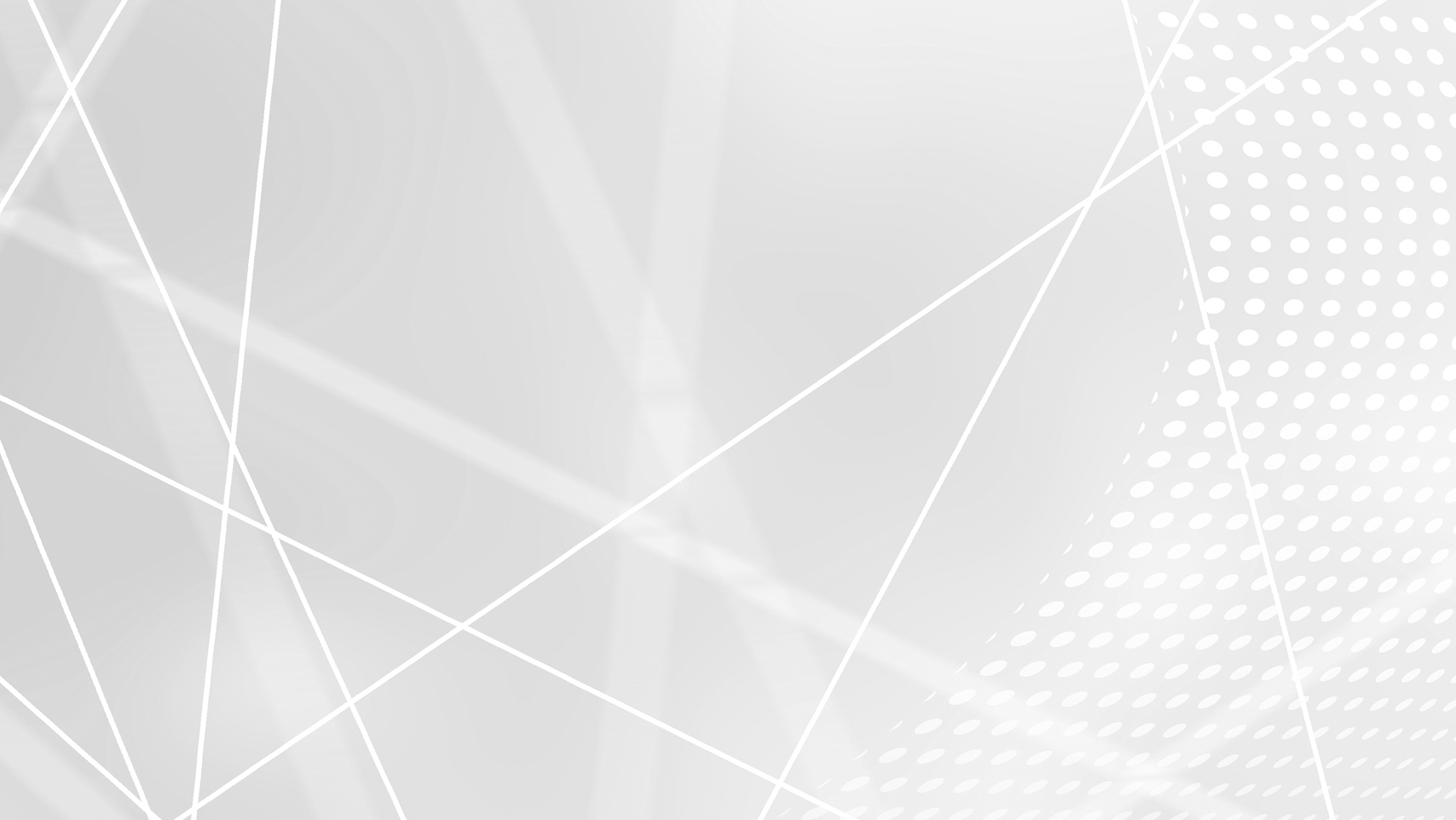 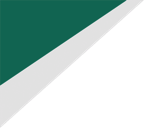 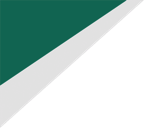 Intellectual capital (p98 - 118)
Value-added services 
Account-based ticketing 
The SANRAL mobile app 
Average speed over distance
Parking 
Automated electronic toll payment 
Geotechnical solutions 
Geometric design solutions
Innovative design
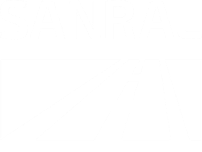 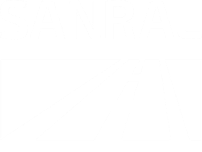 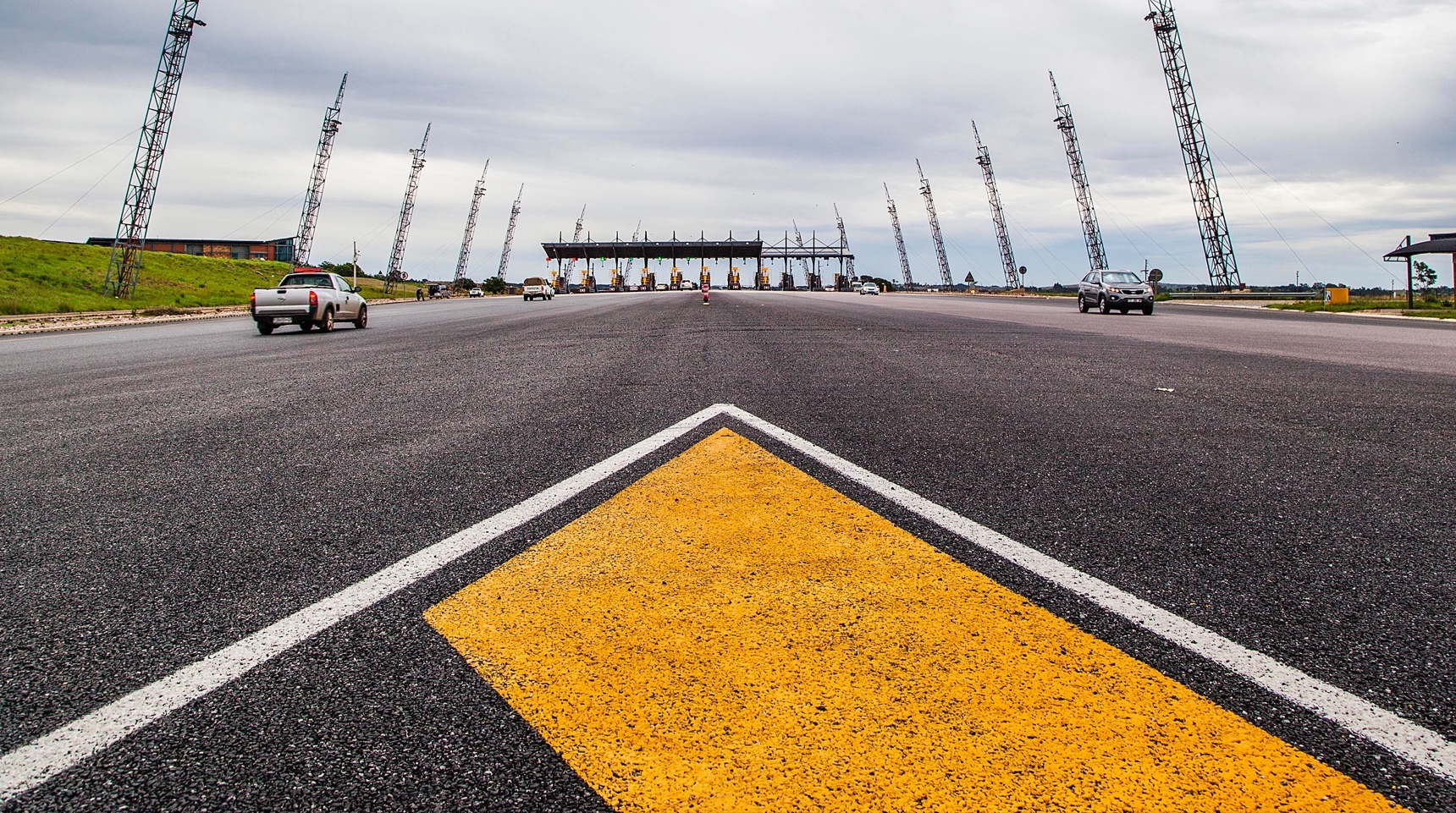 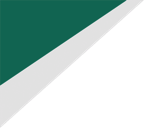 Social and relationship capital (p123- 127)
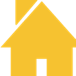 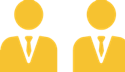 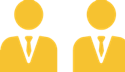 Value of work performed by SMMEs
Percentage contracts by black-owned companies
Percentage of value of work by black-owned companies
R2.330 bn
89.6%
88.05%
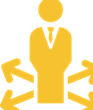 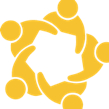 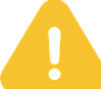 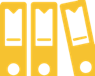 Road safety education for
Work 
opportunities for
Training for
Community development projects worth
9129
individuals
613
individuals
525,504
individuals
R31.201m
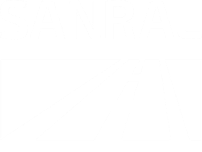 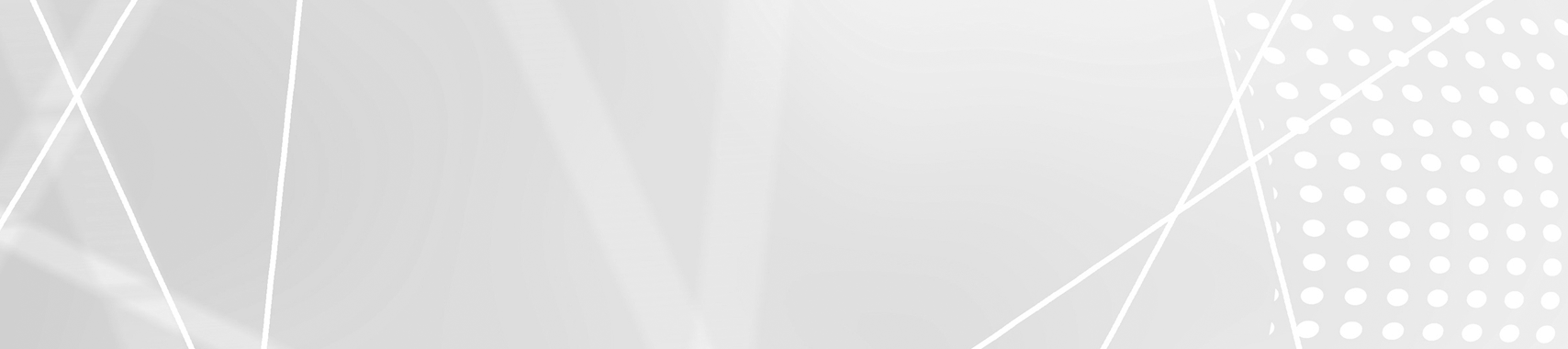 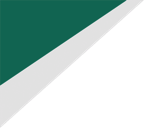 Concessionaire work by SMMEs (p113)
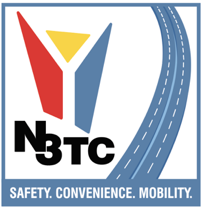 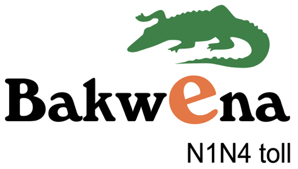 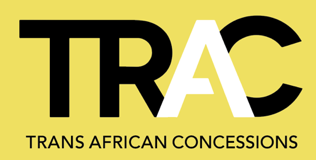 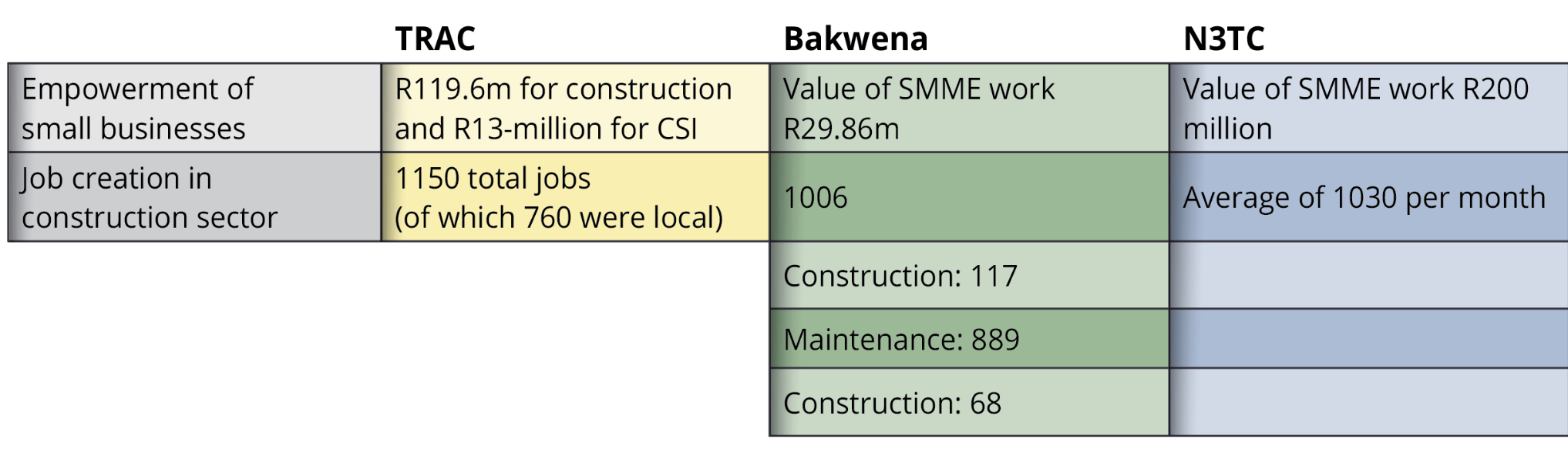 Concessionaires building small businesses and creating jobs
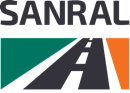 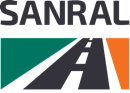 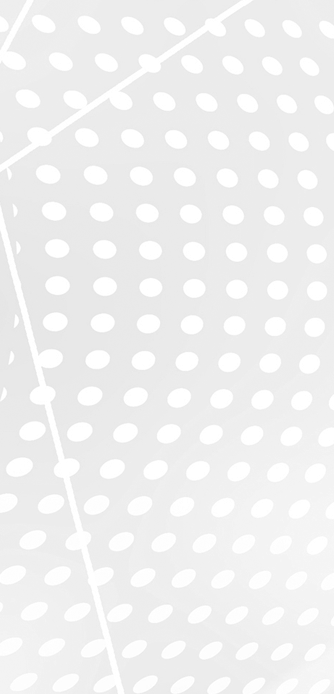 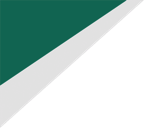 Communications, stakeholder engagement and community involvement
SANRAL convened a total of 270 stakeholder engagements, activations and events.
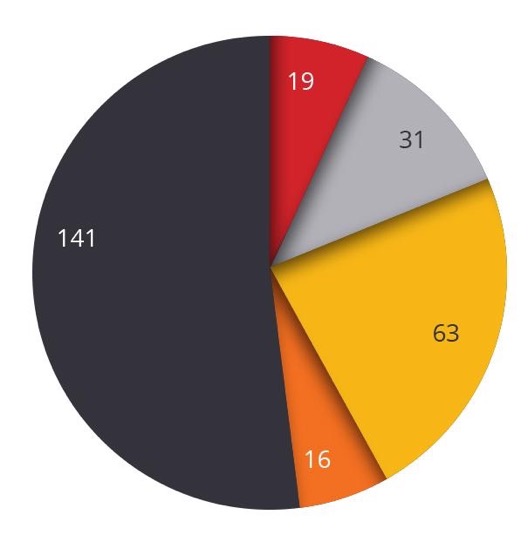 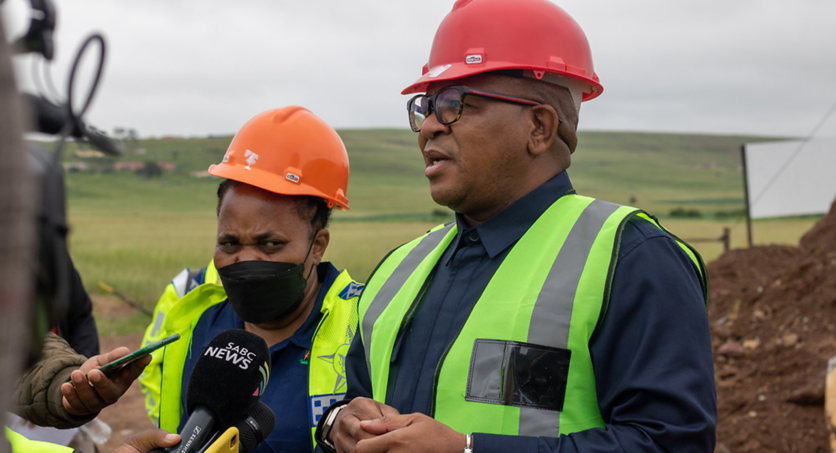 SANRAL public events 2021/22
Ministerial events:
The Minister of Transport, Fikile Mbalula conducted site visits to oversee developments along flagship road infrastructure and associated community development projects carried out by SANRAL nationally.
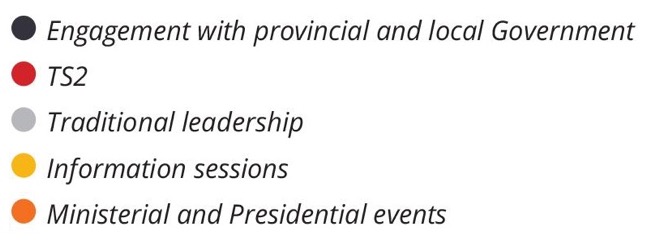 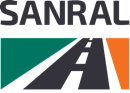 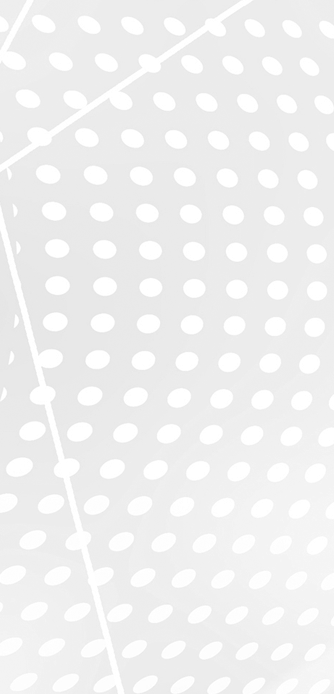 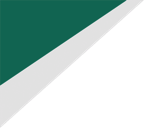 Communications, stakeholder engagement and community involvement
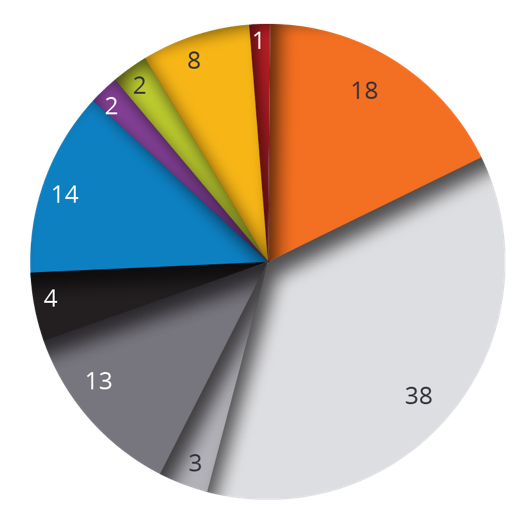 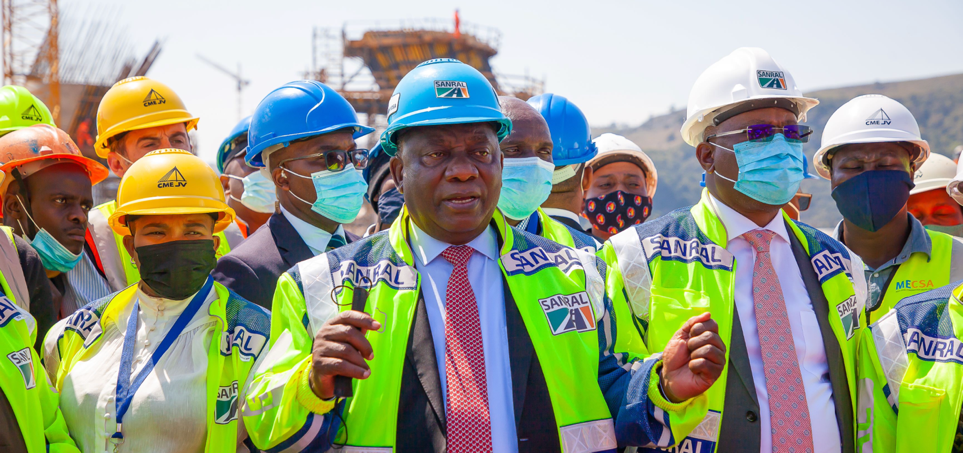 Event breakdown
Presidential oversight visits:
President Cyril Ramaphosa undertook site inspections of SANRAL’s flagship projects, which are aligned with the country’s strategic infrastructure projects (SIPS).
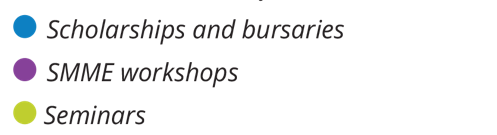 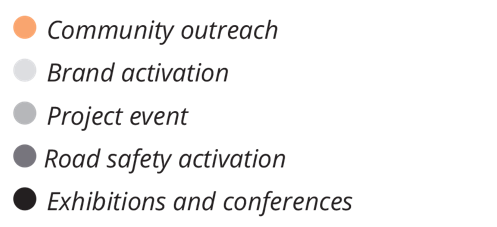 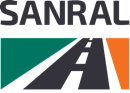 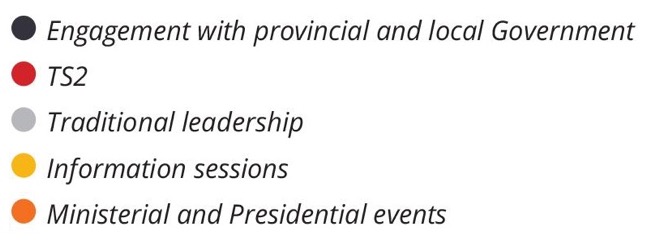 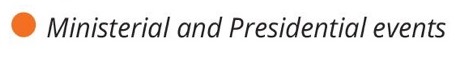 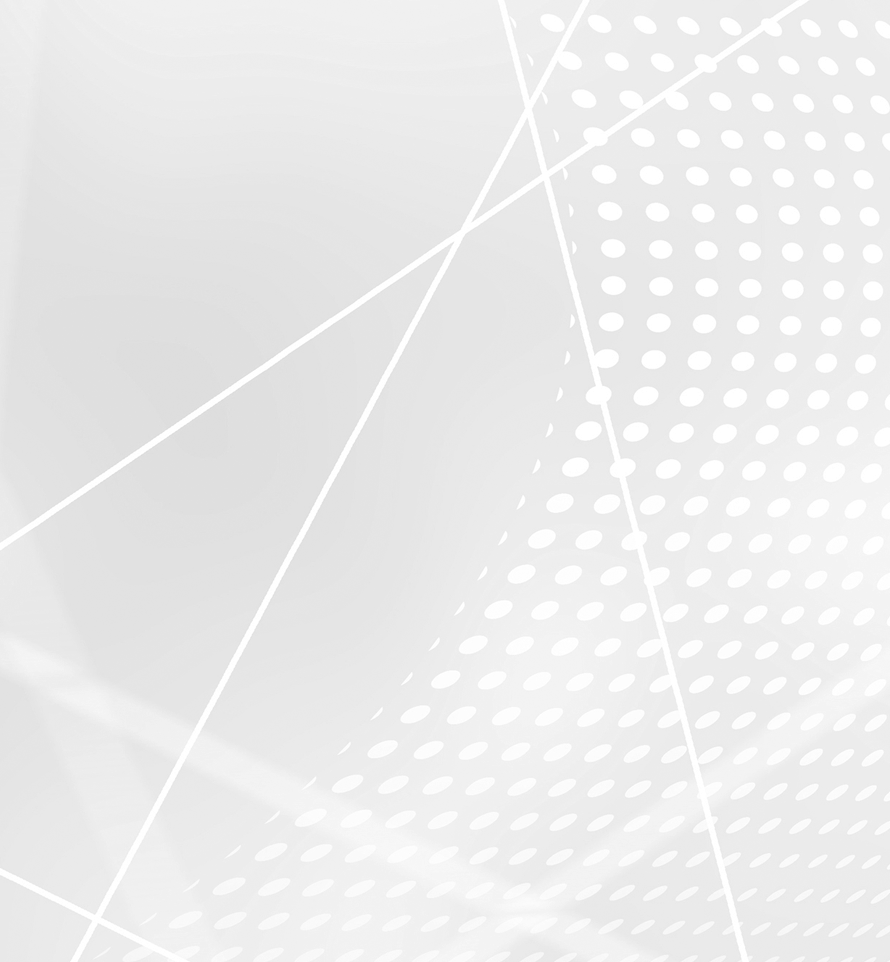 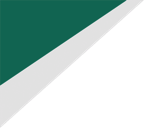 Media relations and media tone
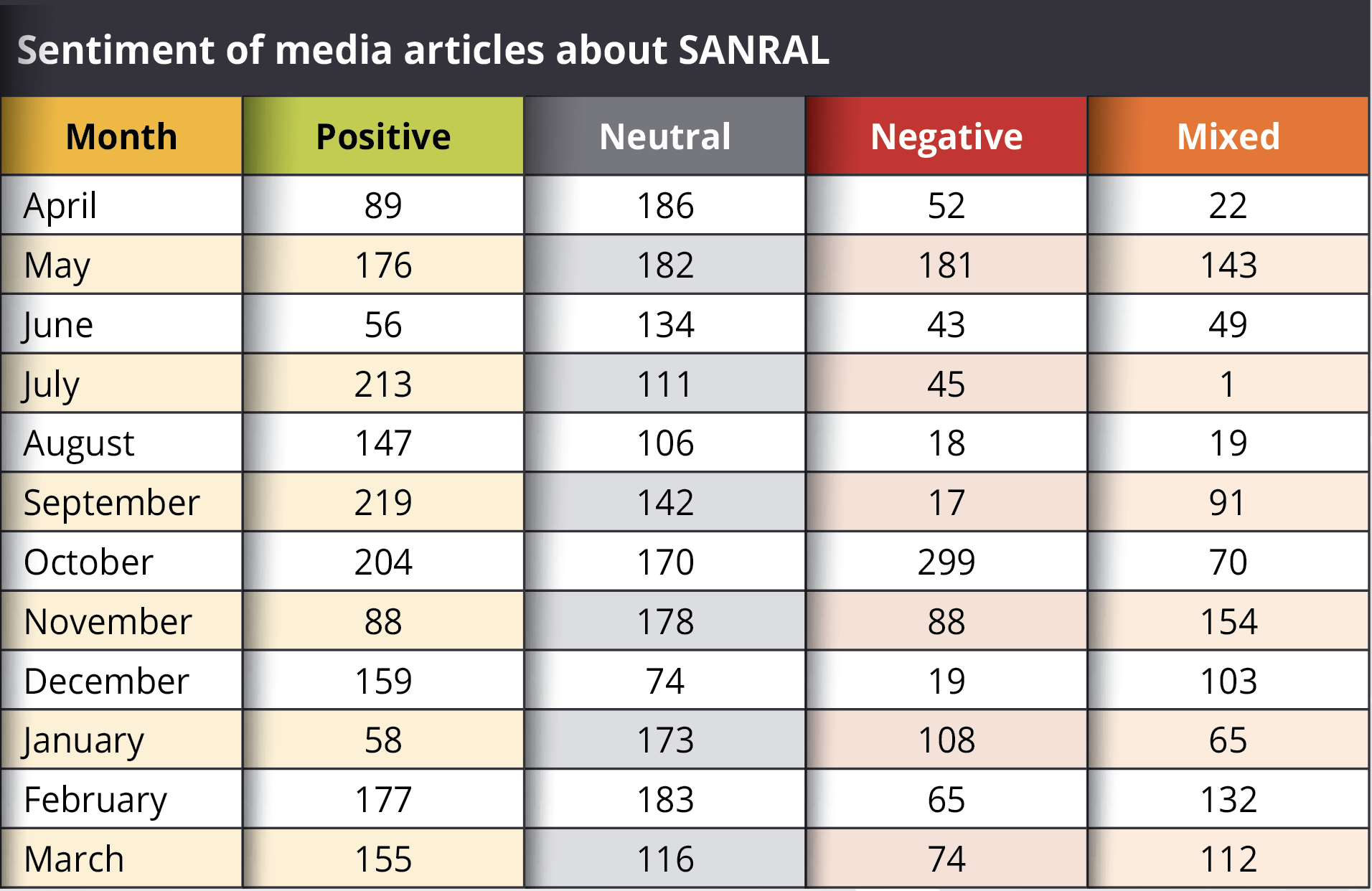 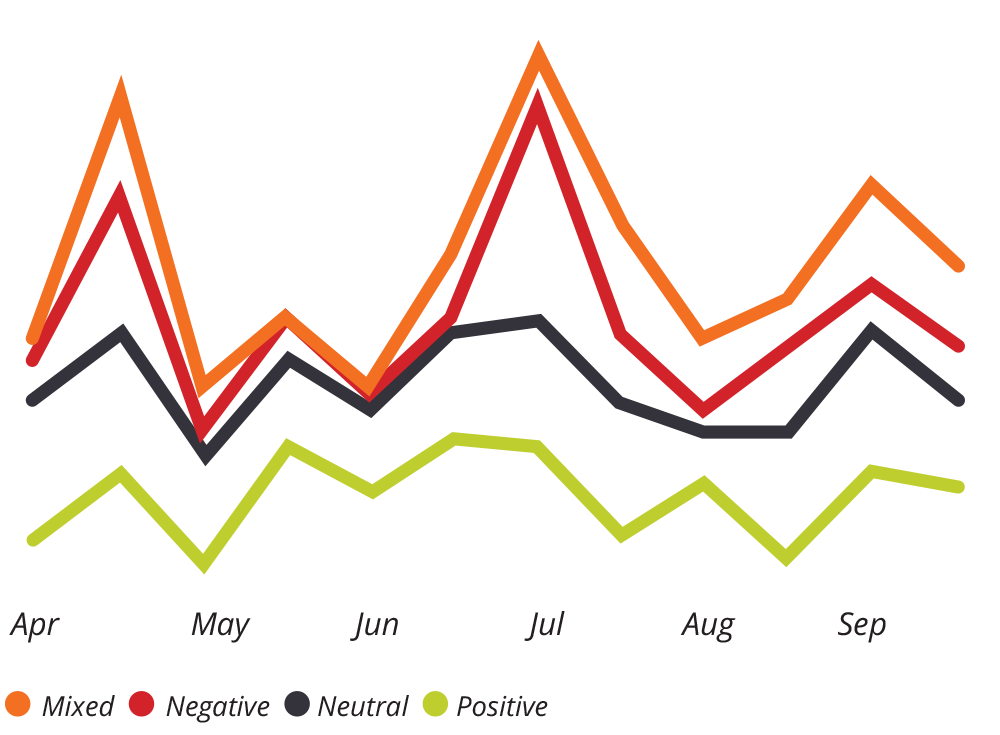 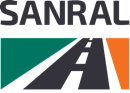 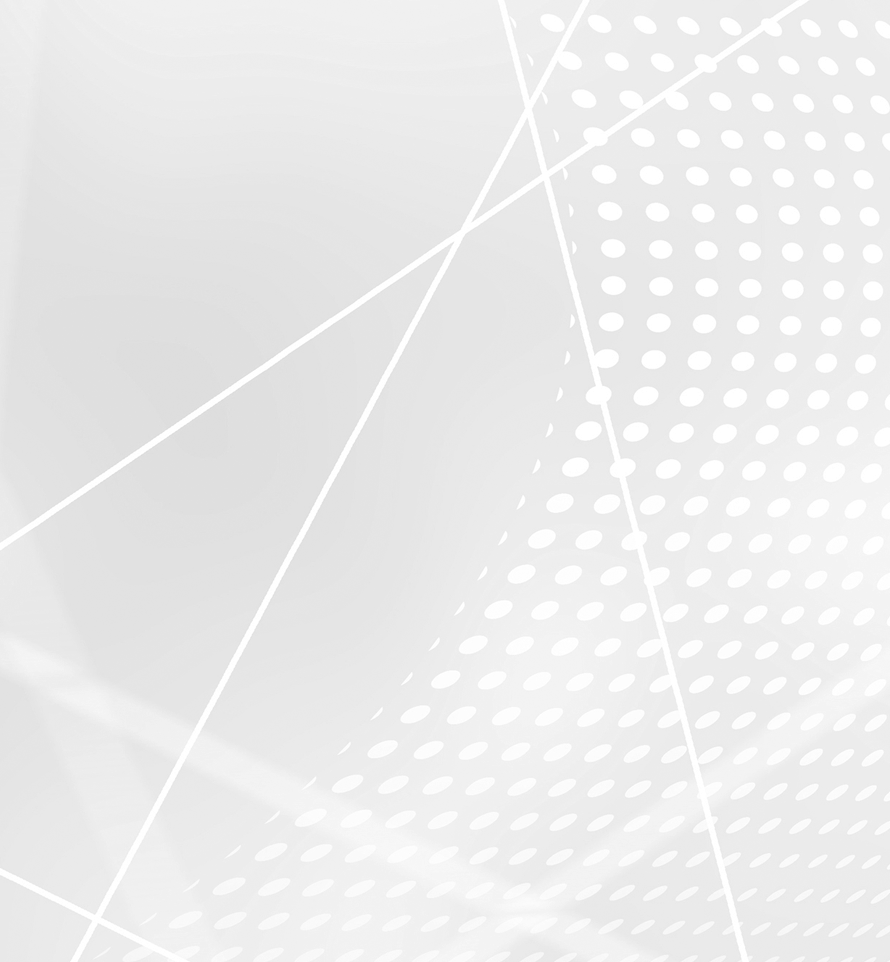 Social media (p200)
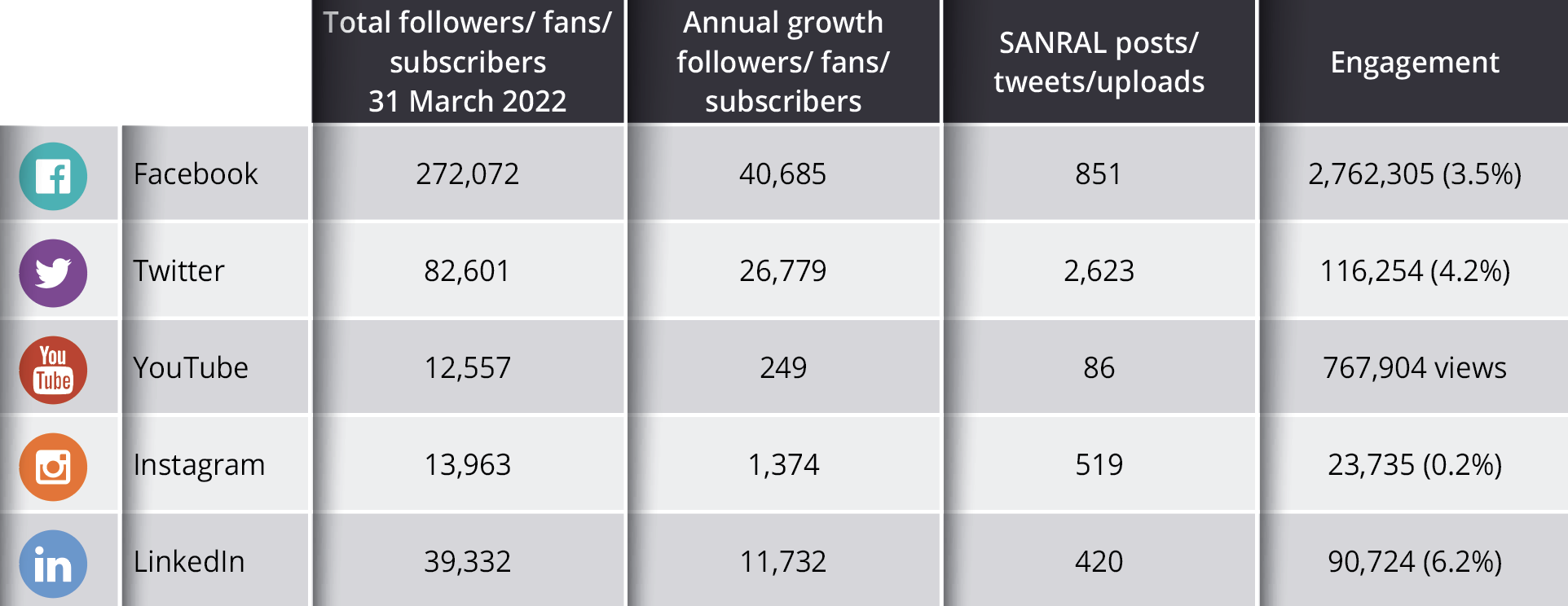 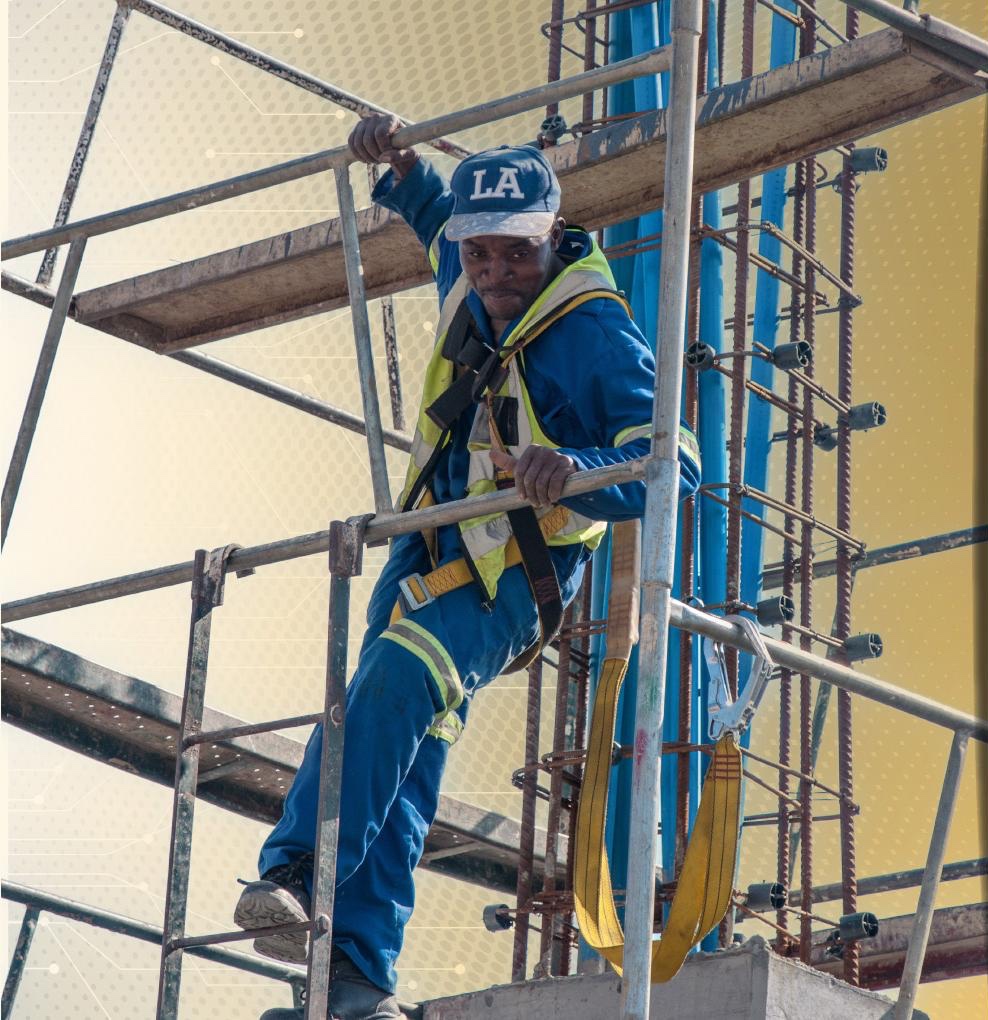 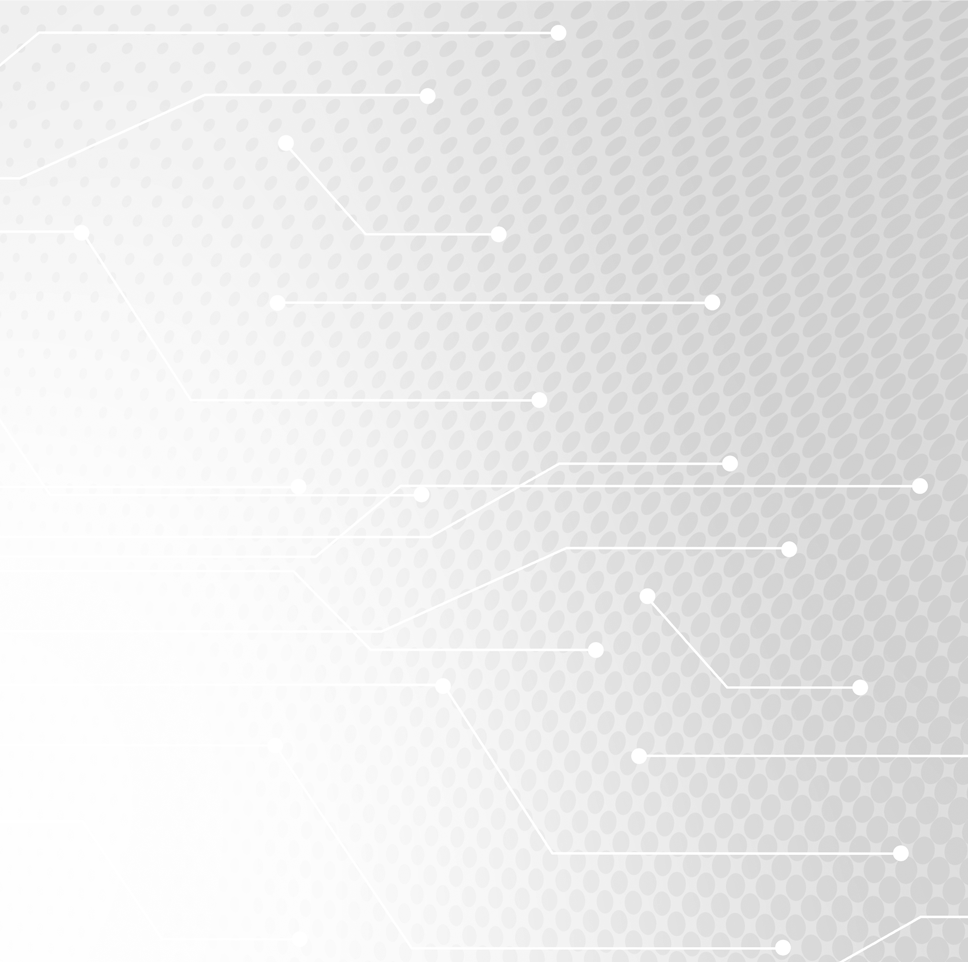 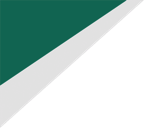 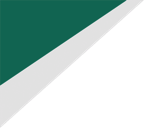 Human capital (p174)
The bulk of SANRAL’s work falls within the realm of:
Planning;
Specialised contracting; and 
project management. 
All of which are professional engineers with in-depth knowledge of: 
road systems management;
road design; and 
construction. 
Operational work is undertaken mainly by contracted engineering and construction companies.
Senior managers, experienced professionals and middle managers account for 64% of the total number of employees.
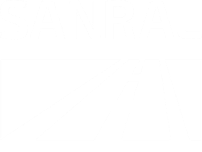 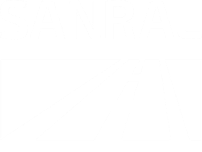 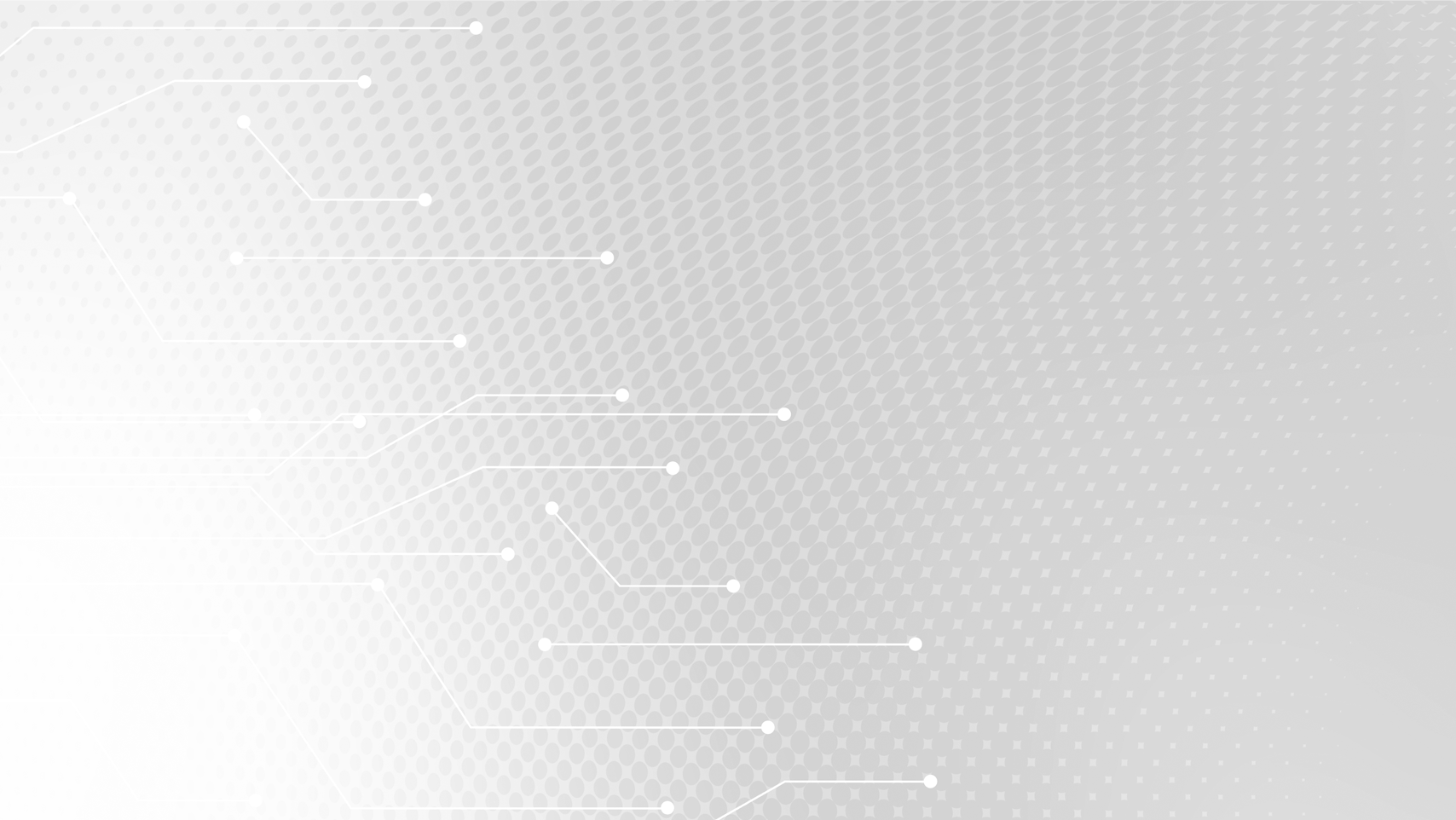 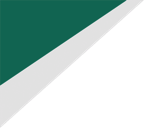 Employees by occupational category (p162)
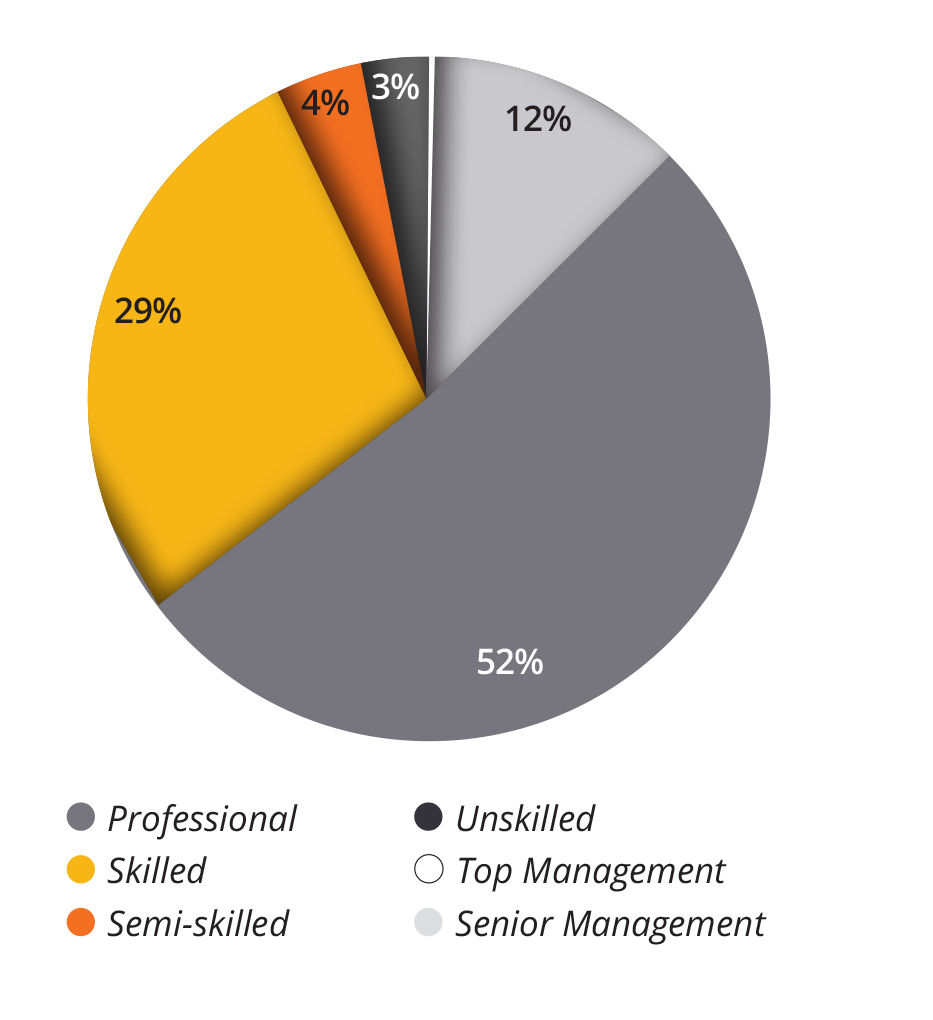 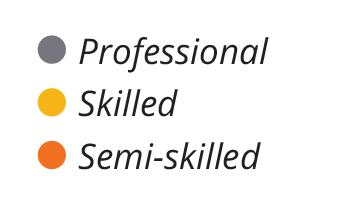 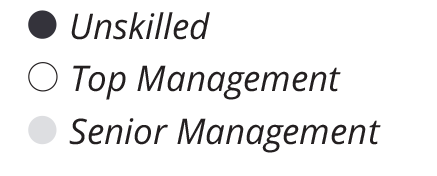 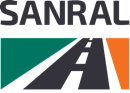 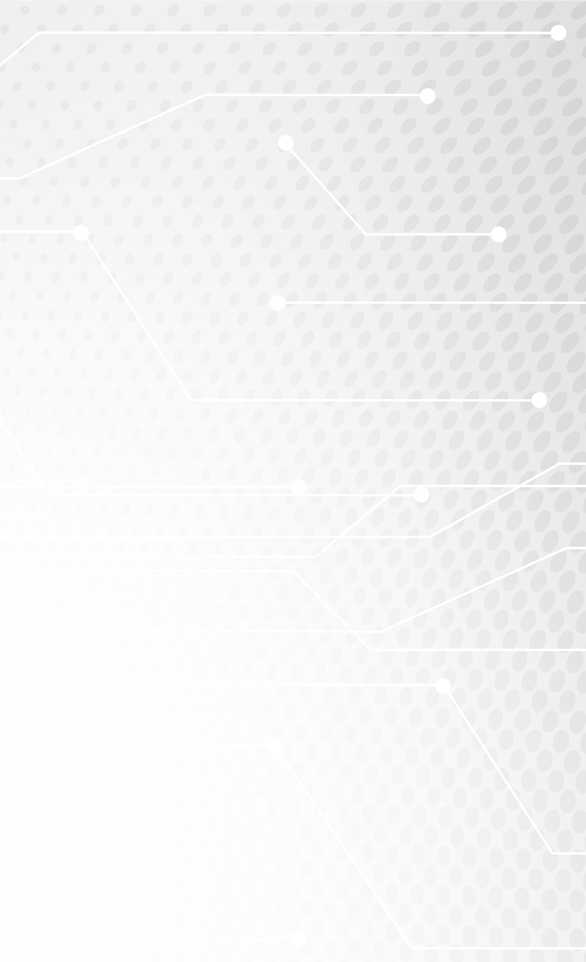 Growth in SANRAL staffing
Growth and diversity
SANRAL’s staff complement has decreased substantially, from 13.22% growth in 2020/21 to 9.6% growth in this reporting year. 
This was due to the impending structural and operational model review changes, which have imposed recruitment restrictions to allow the transition process to take place.
The total number of employees as of 31 March 2022 was 427 nationally and the total number of development appointments (candidates and interns) was 51, bringing the combined headcount to 478.
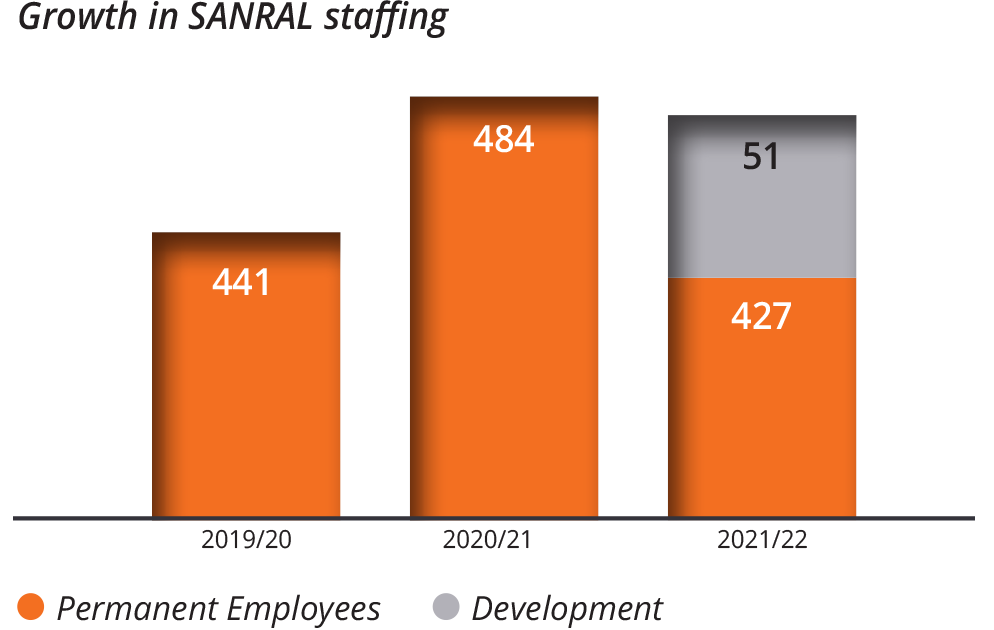 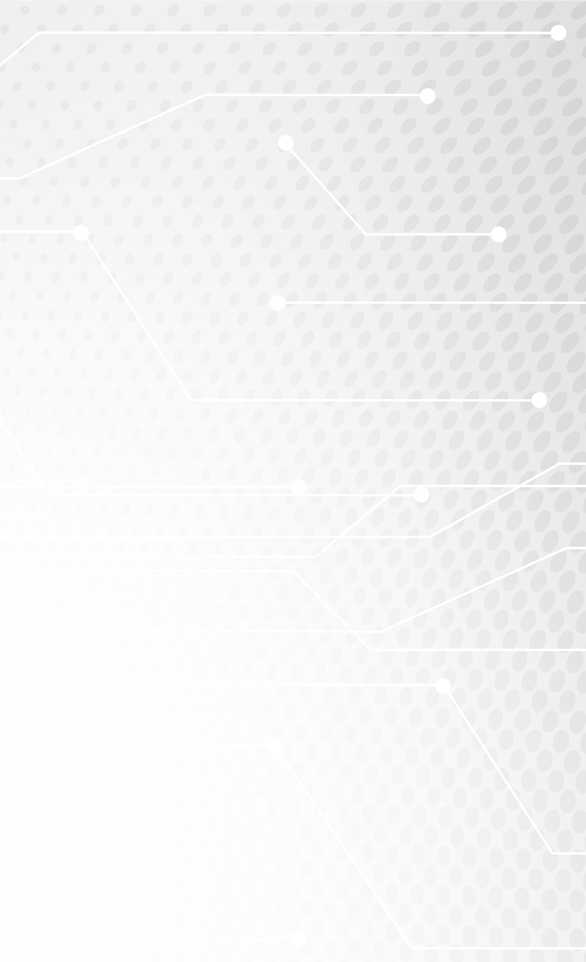 Workforce profile
Gender ratio in occupational categories
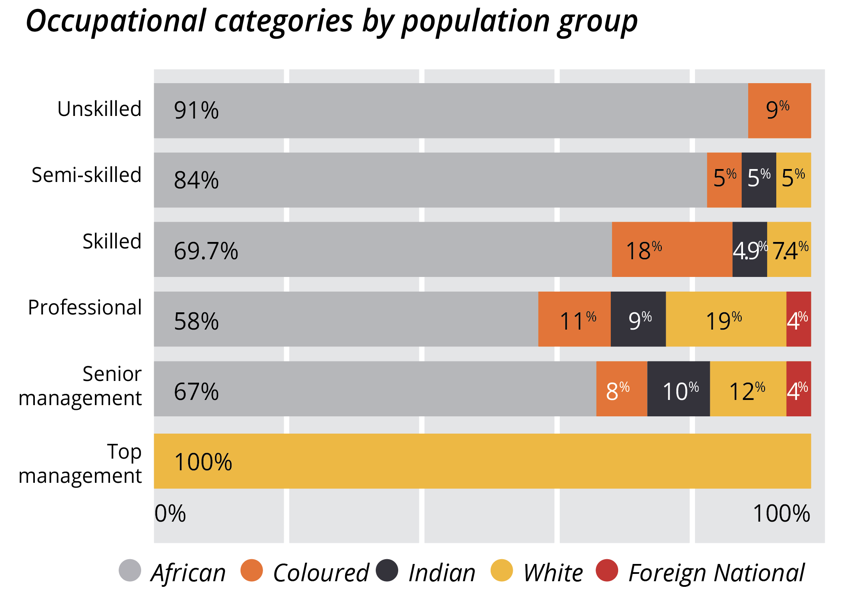 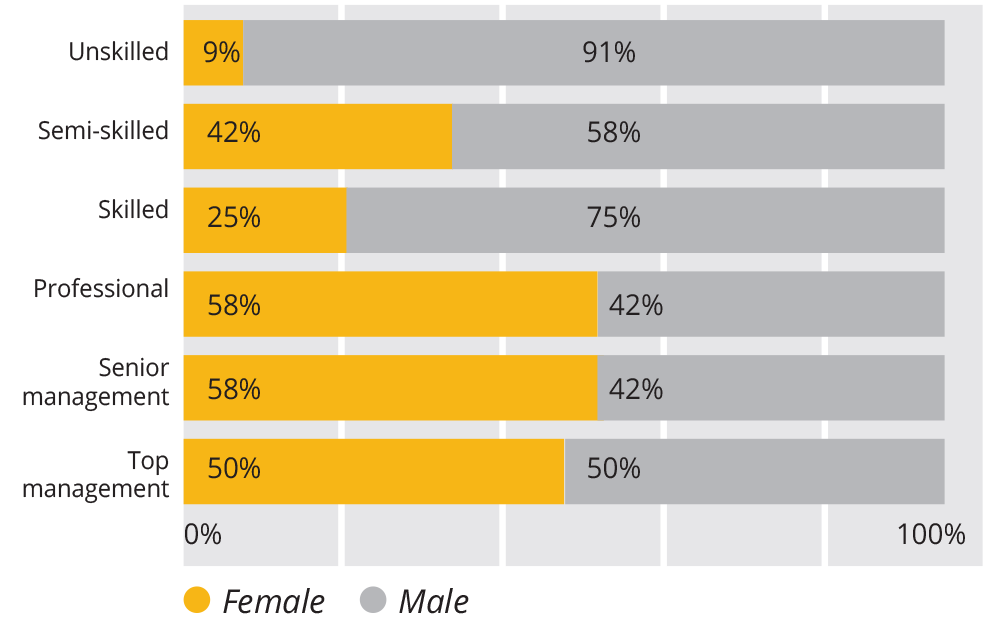 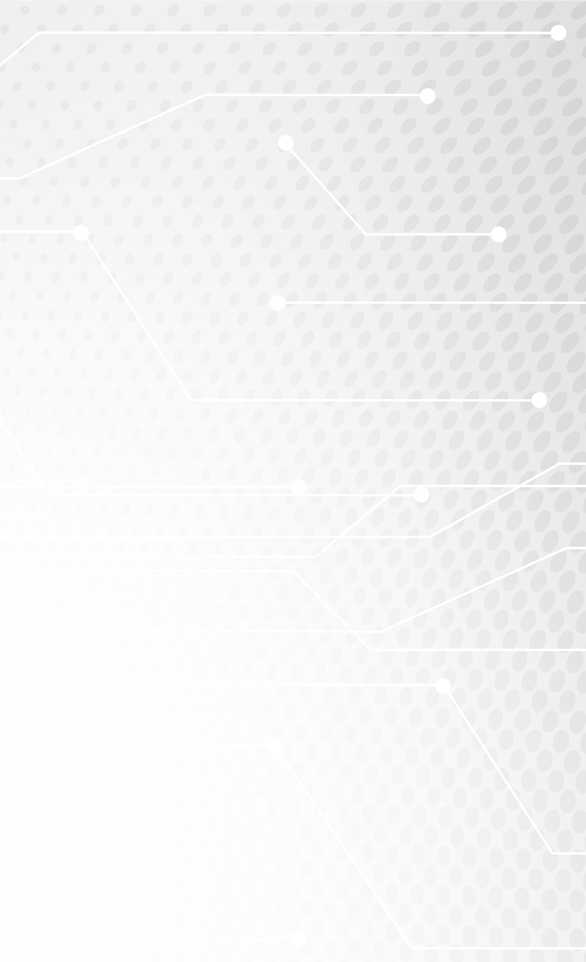 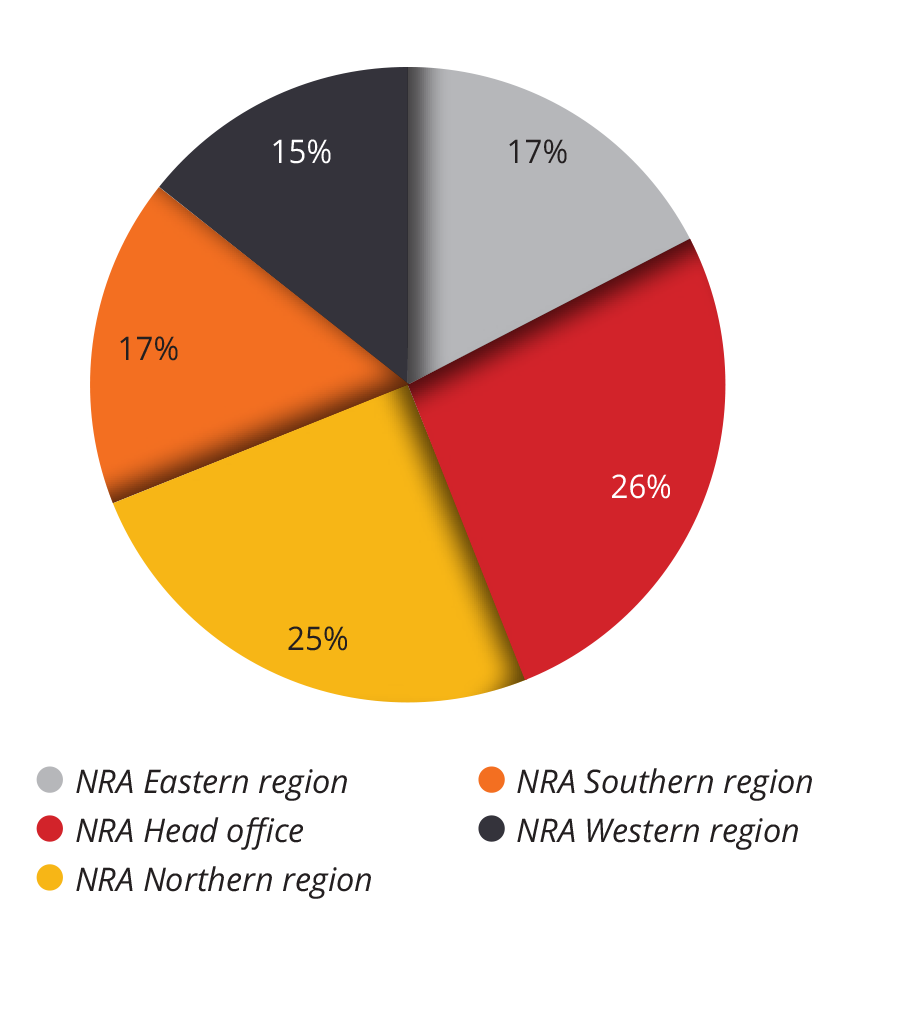 Workforce profile
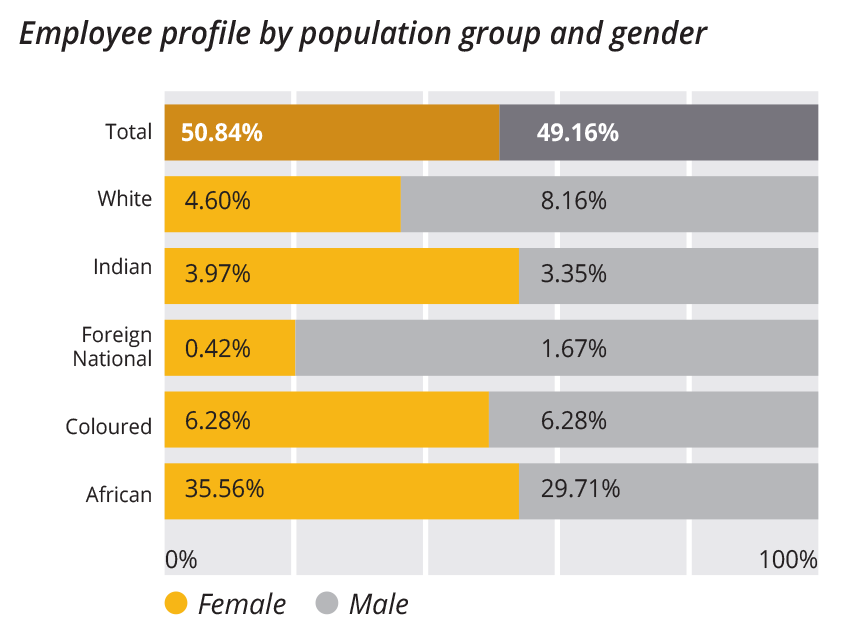 Employee distribution across offices
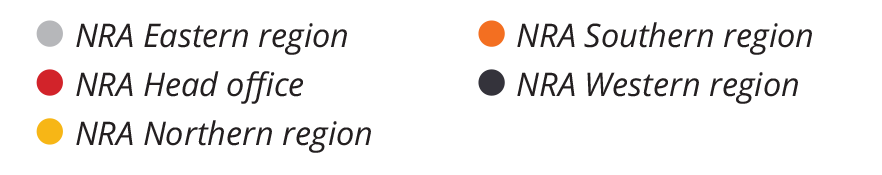 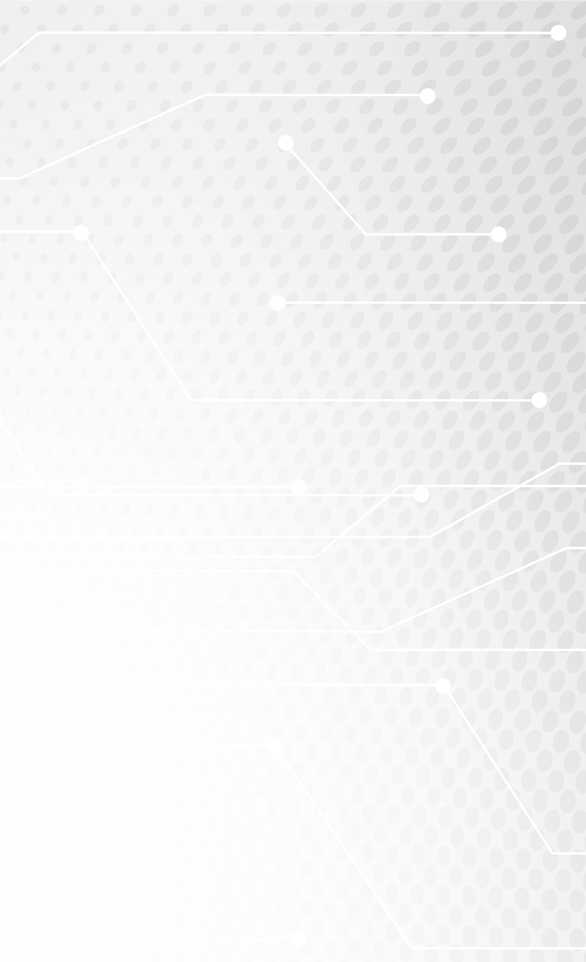 Completed qualifications 2019/20 - 2021/22
Employee development (p179)
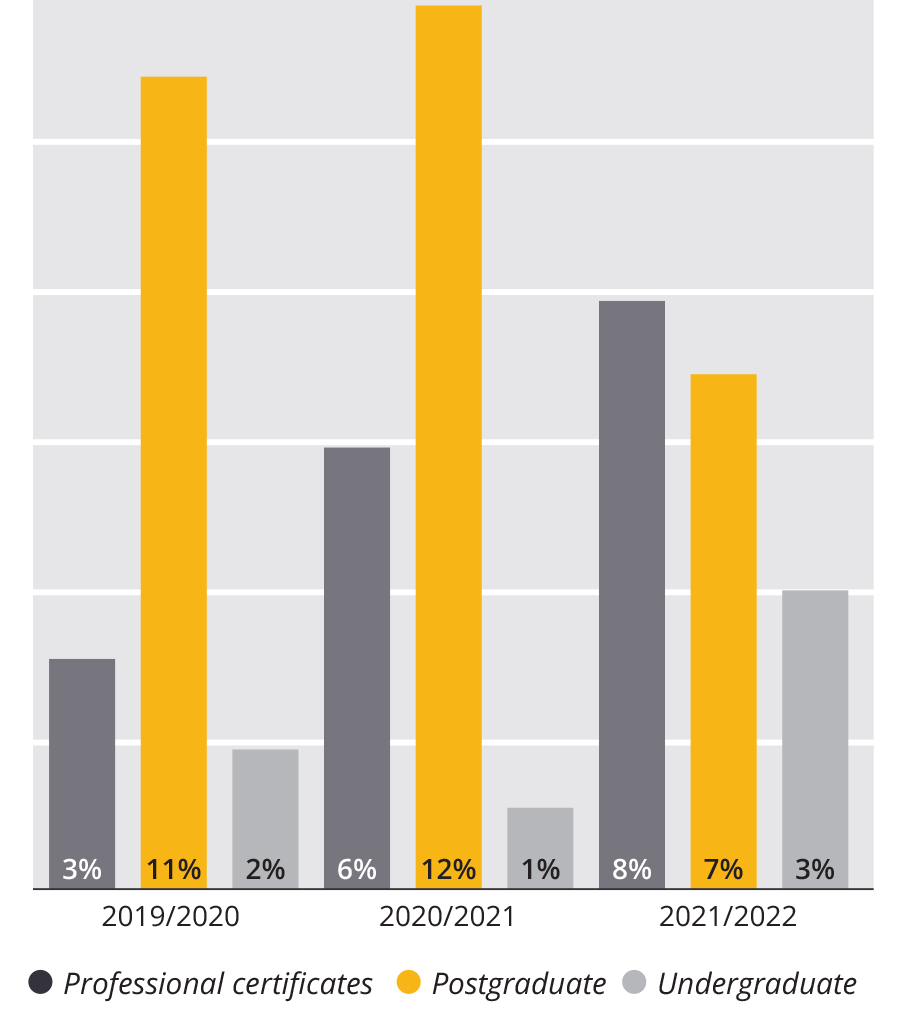 SANRAL encourages the development of employee skills and knowledge throughout their careers. Avenues for personal growth range from: 
on-the-job learning to e-learning; 
participation in short courses; 
Workshops;
study for diplomas; 
degrees at undergraduate; and 
postgraduate levels.
A total of 278 employees were trained during the
period under review, at an investment of
R3,060,070.70.
A total of 115 employees, including 23 new applicants,
were awarded bursaries for tertiary studies during
2021/22. More than half of the bursary recipients
(64%) were engaged in postgraduate studies.
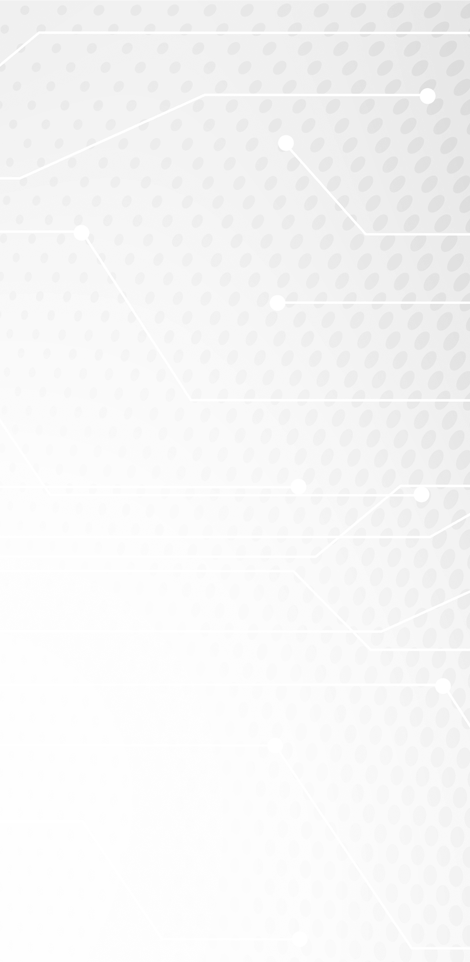 Employee development
2021/22 Internal bursary recipients by  course of study
2021/22 internal bursary recipients by population group
2021/22 internal bursary recipients by gender
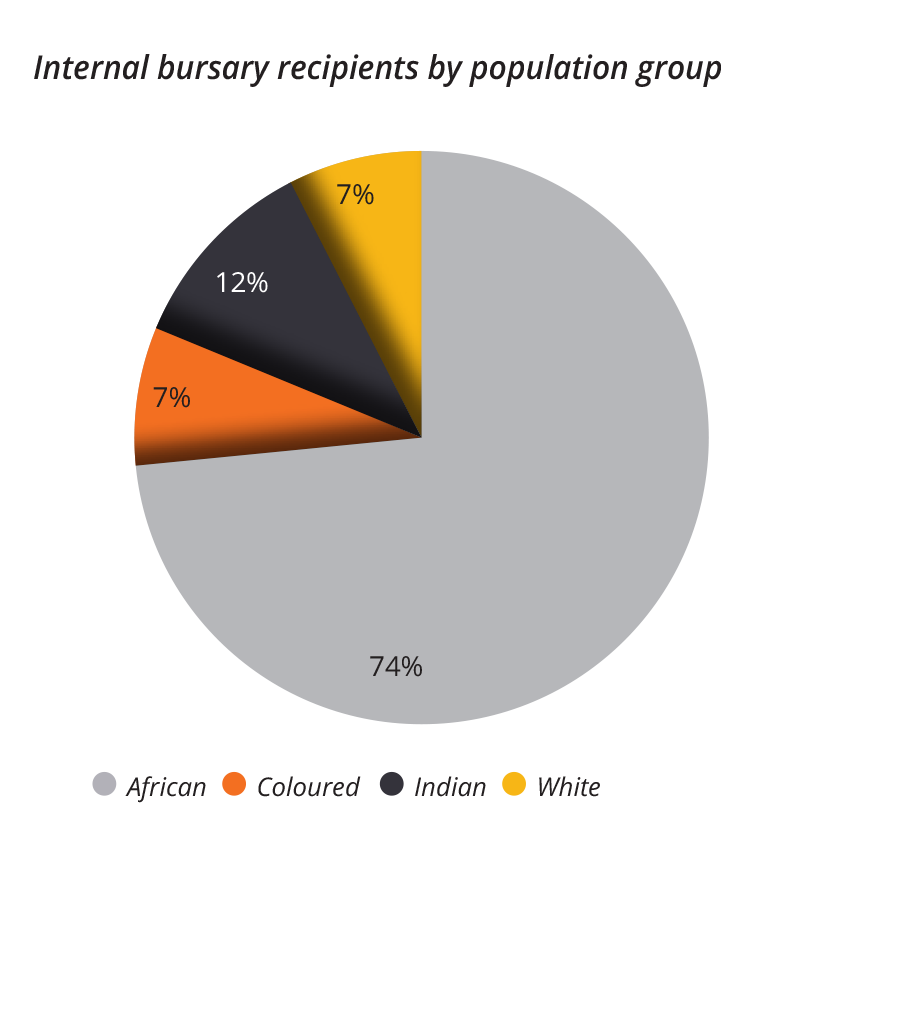 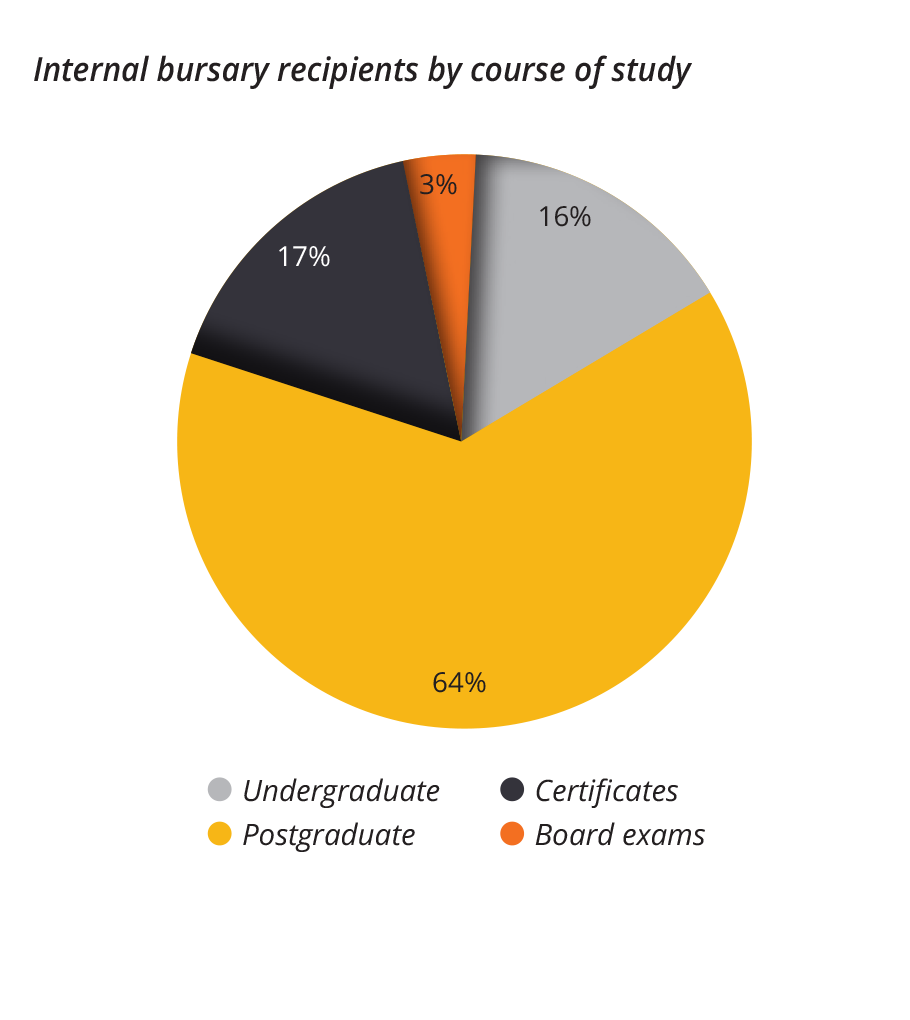 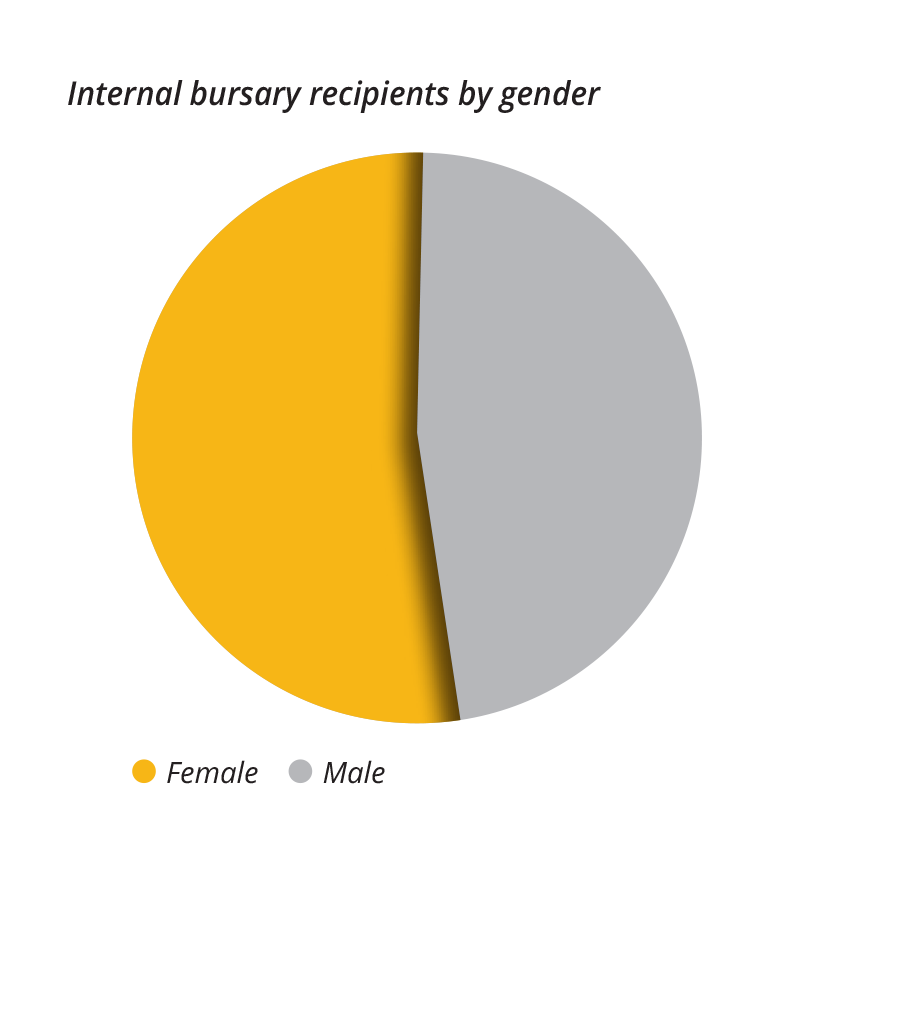 48%
52%
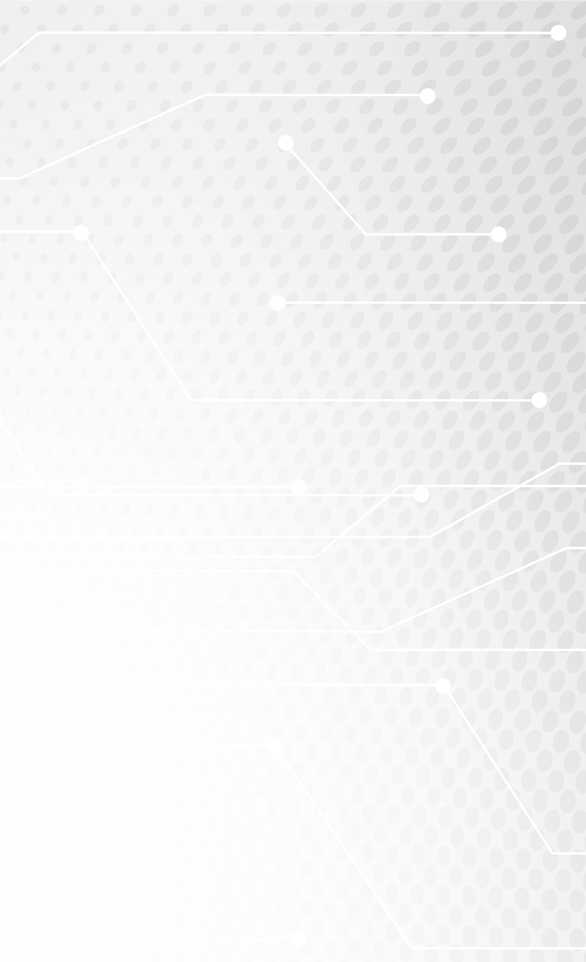 Employee development  page 181
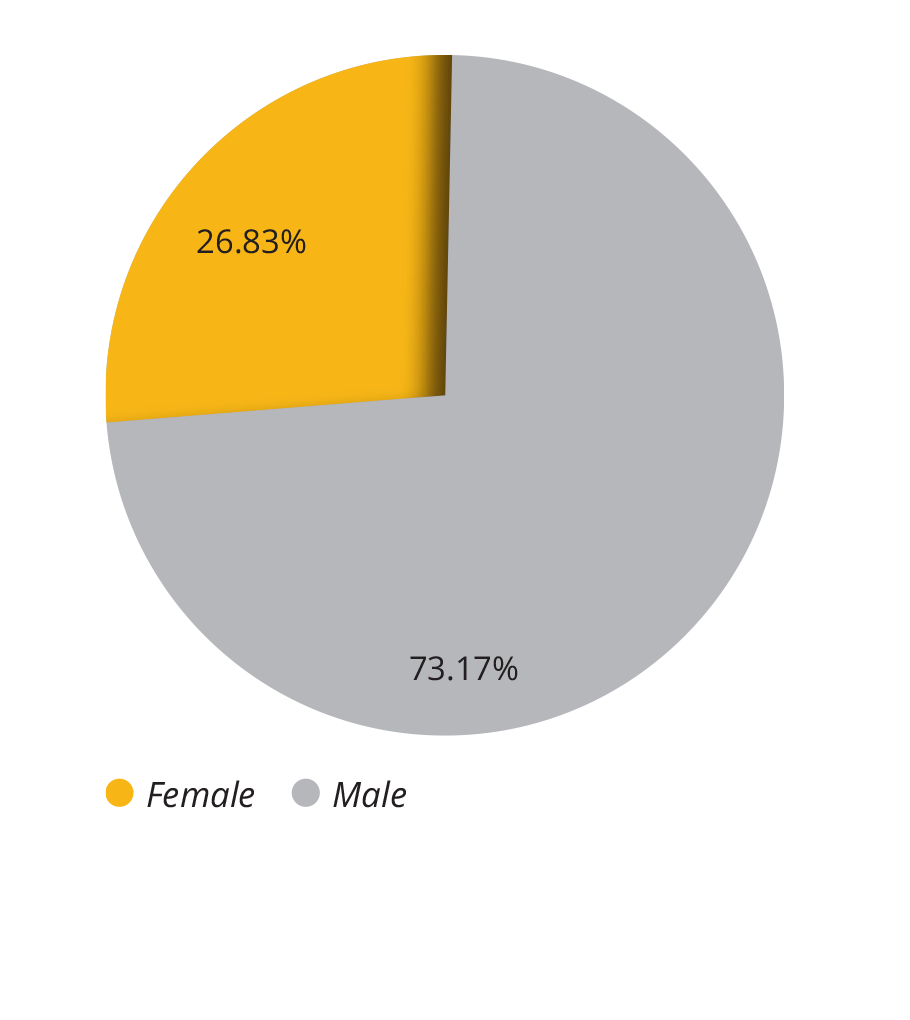 The SANRAL graduate development programme
The graduate development programme has evolved over a period of 13 years. Initially established to provide training to civil engineering graduates via secondments on a case-to-case basis, the programme is now structured, with increasing focus on inclusivity and transformation.
Gender composition of 2022 candidate engineers at TEA
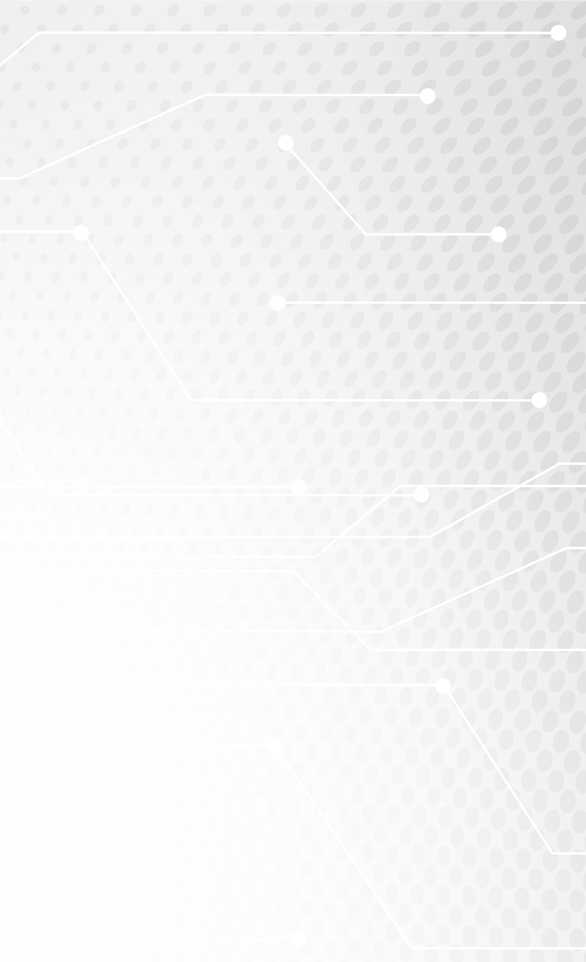 Employee development - Continued
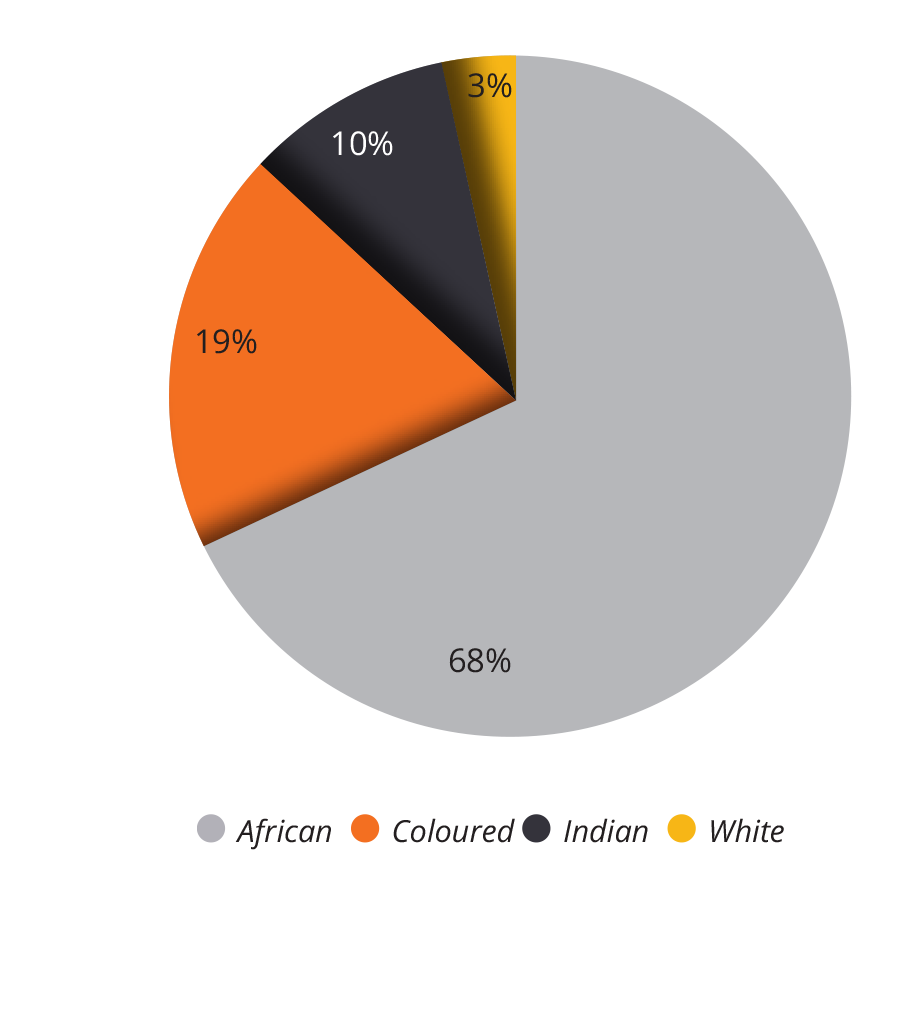 The Technical Excellence Academy (TEA)
and the extended graduate training programme is a facility that assists graduates in fulfilling practical experience and work-integrated learning that is aligned to their careers and required by professional registration bodies, such as the Engineering Council of South Africa (ECSA) and the South African Council for the Quantity Surveying Profession (SACQSP).
Composition of 2022 TEA candidate engineers by population group
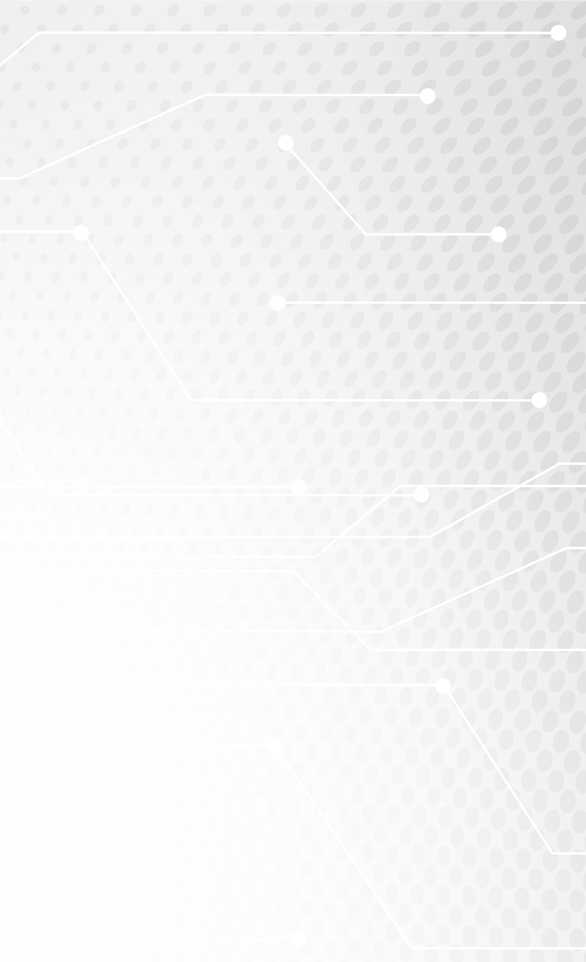 Scholarships and external bursaries         (p165)
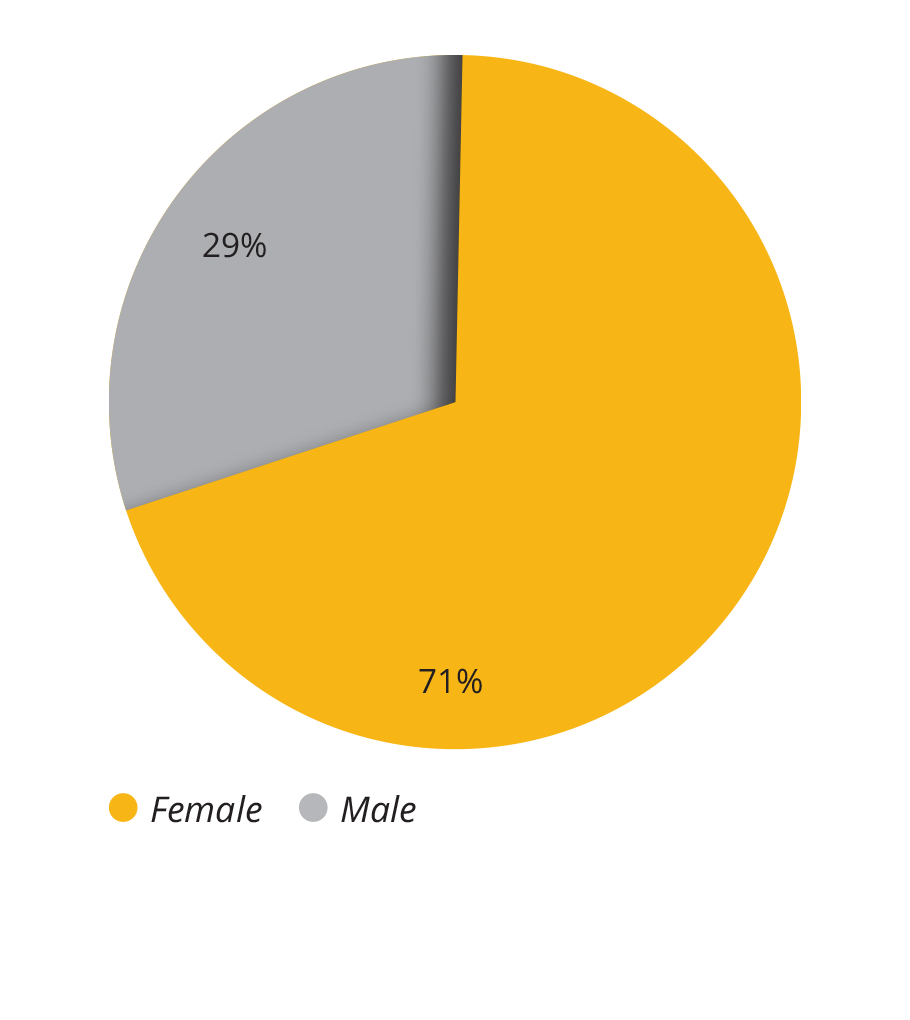 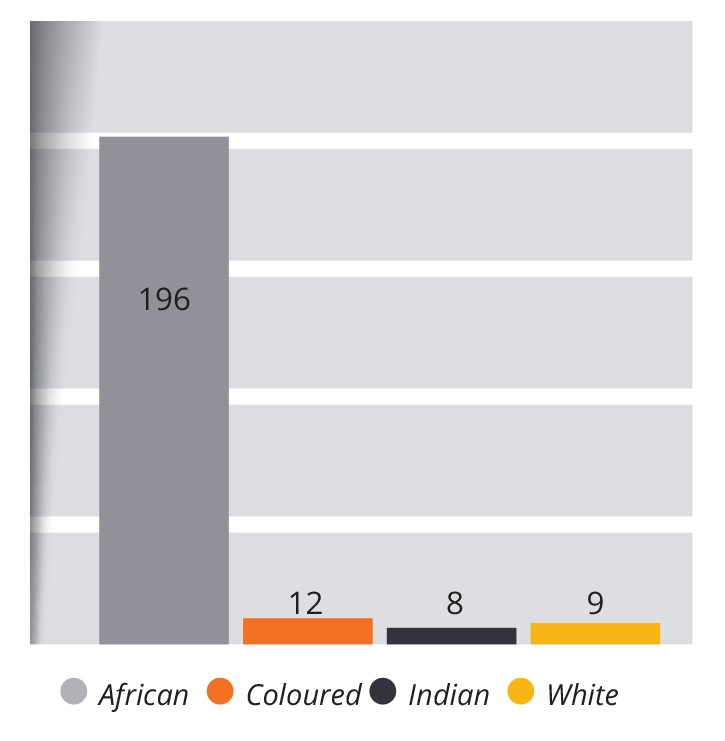 Scholarships
In 2021/22, scholarships were awarded to 225 learners,71% of whom were girls. 
The annual number of scholarships has varied only slightly in recent years.
Investment in this reporting period amounted to R6,311,140,74.
Scholarships by population groups2021/22
Scholarships awarded in 2021/22 by gender
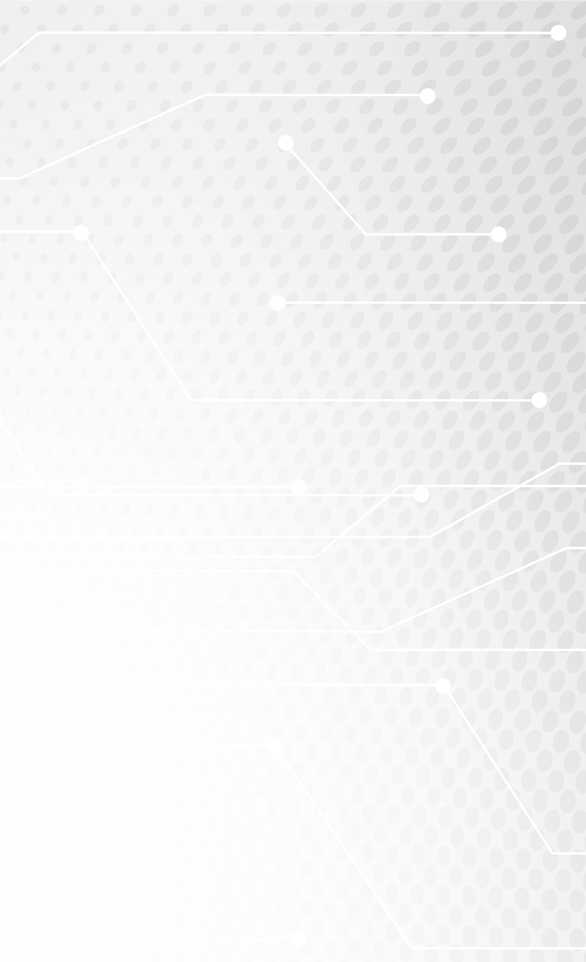 External bursaries
The new policy provisions allowed SANRAL to expand the scope of bursary fields to include students in computer science, mechatronics, human resources, law, electrical engineering, accounting, supply chain and quantity surveying.
Further changes to the programme include student access to the Wellness Programme. Future plans include access to tutoring services, as well as Code 08 learner’s and driver’s licence support.
This year, more awards were allocated to women. 
SANRAL awarded external bursaries to 135 students for both postgraduate and undergraduate qualifications, 16 tertiary institutions with a focus on applicants from rural areas and disadvantaged communities.
External bursaries awarded in 2021/22
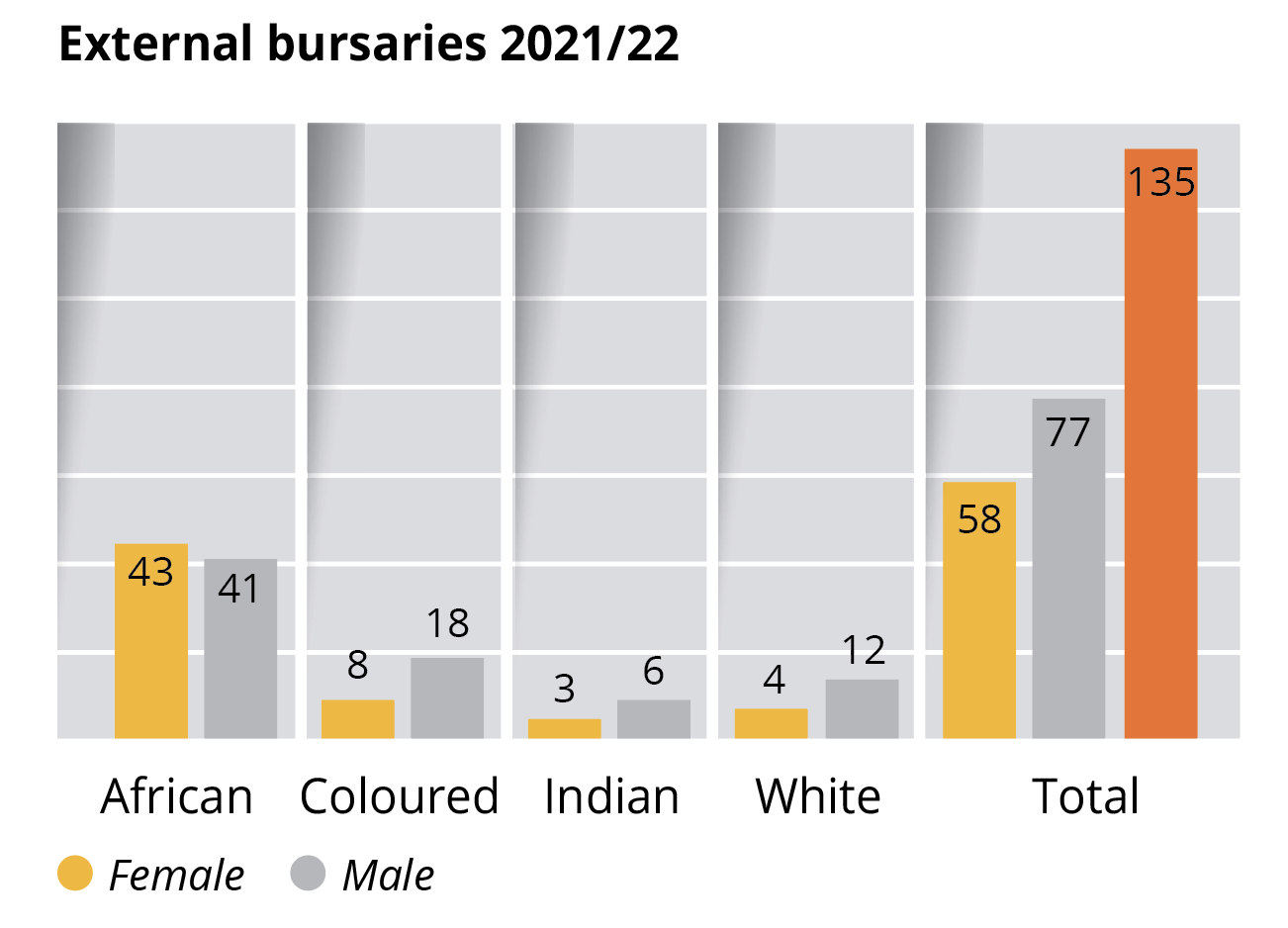 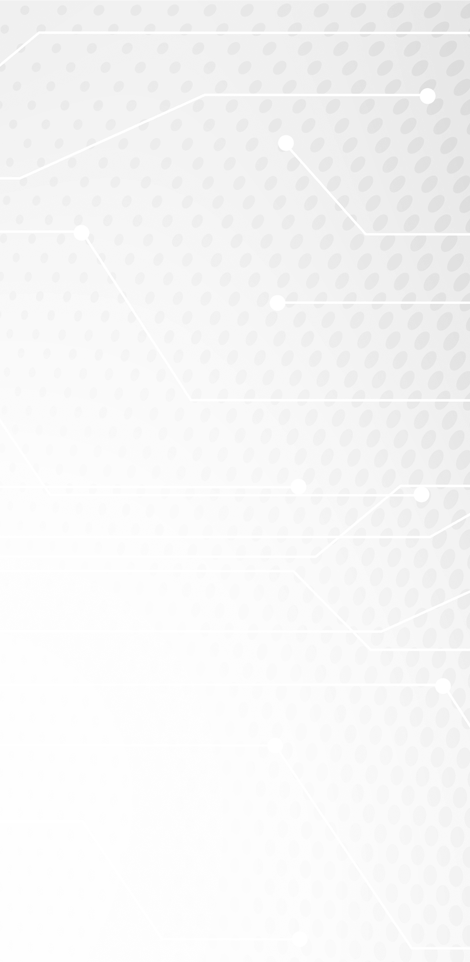 Internships  (p167)
The regional offices facilitate student placement in Work Integrated Learning (WIL) programmes through road construction and maintenance contracts. 
The intern signs a WIL contract with the training provider (consultant), who provides the necessary training guided by the student’s logbook as designed for their respective discipline. Work integrated Learning is open for all disciplines and runs for either 6, 12, or 18 months.
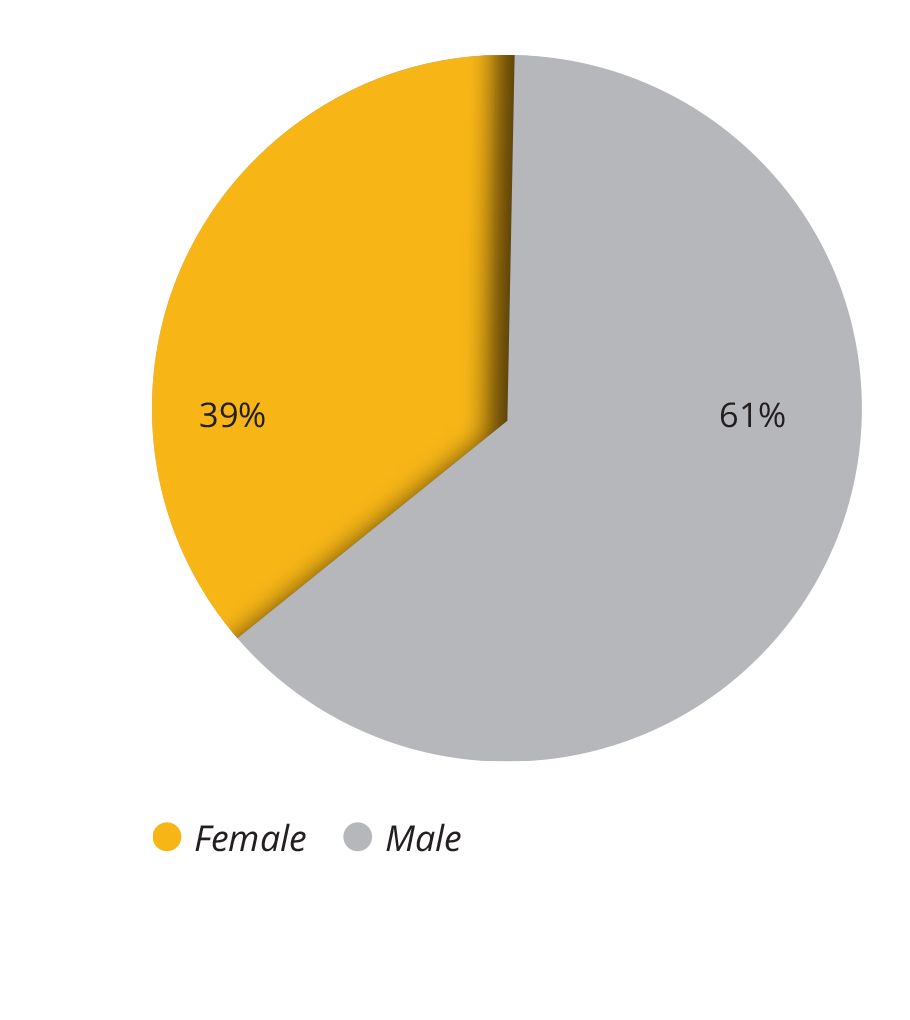 Interns on SANRAL contracts by gender
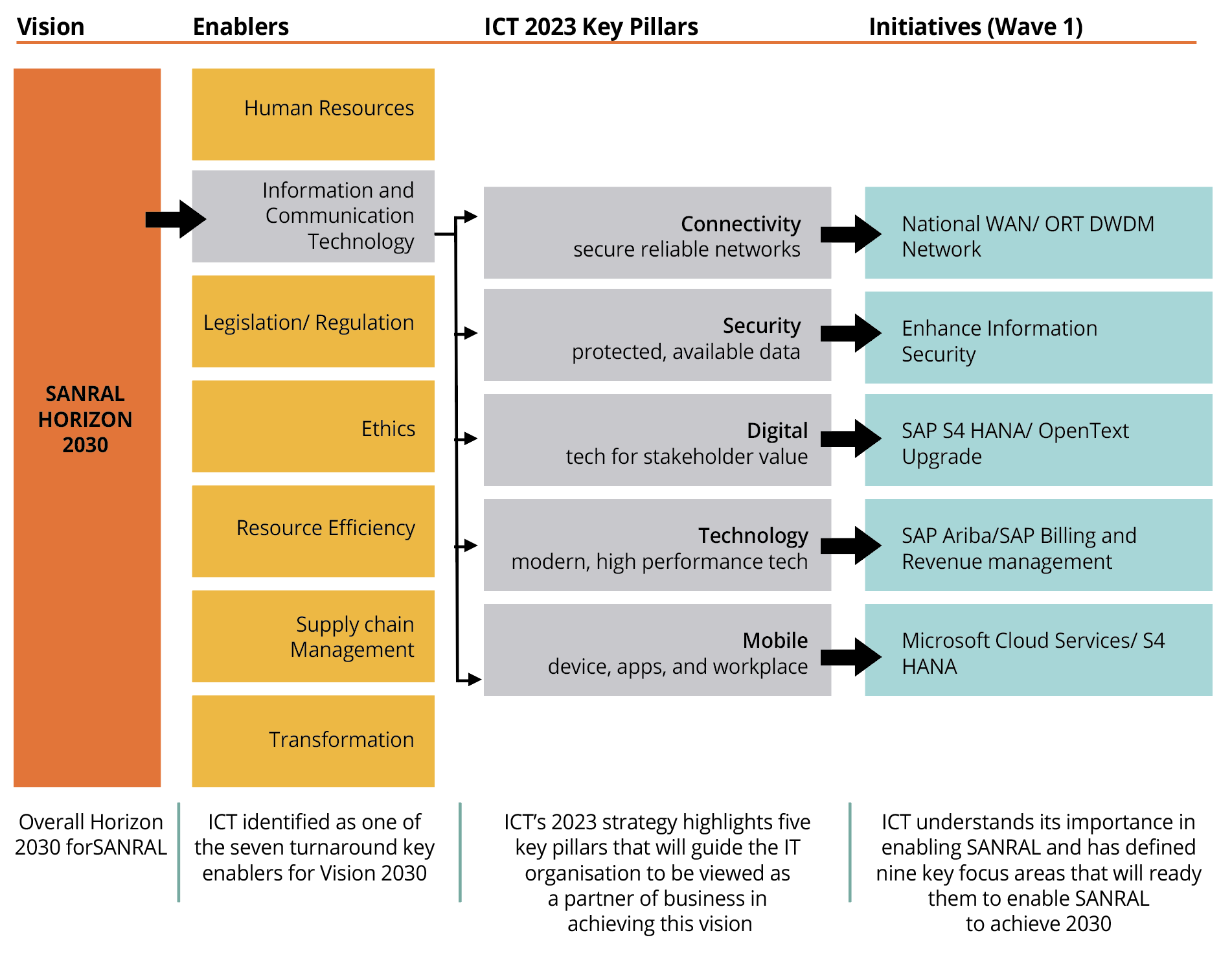 Information Technology – (p200)
Snapshot: Five-Year ICT strategy 2023 (p201)
The strategy has identified five key pillars to support the nine key focus areas in enabling SANRAL to realise its Horizon 2030 strategic objectives.
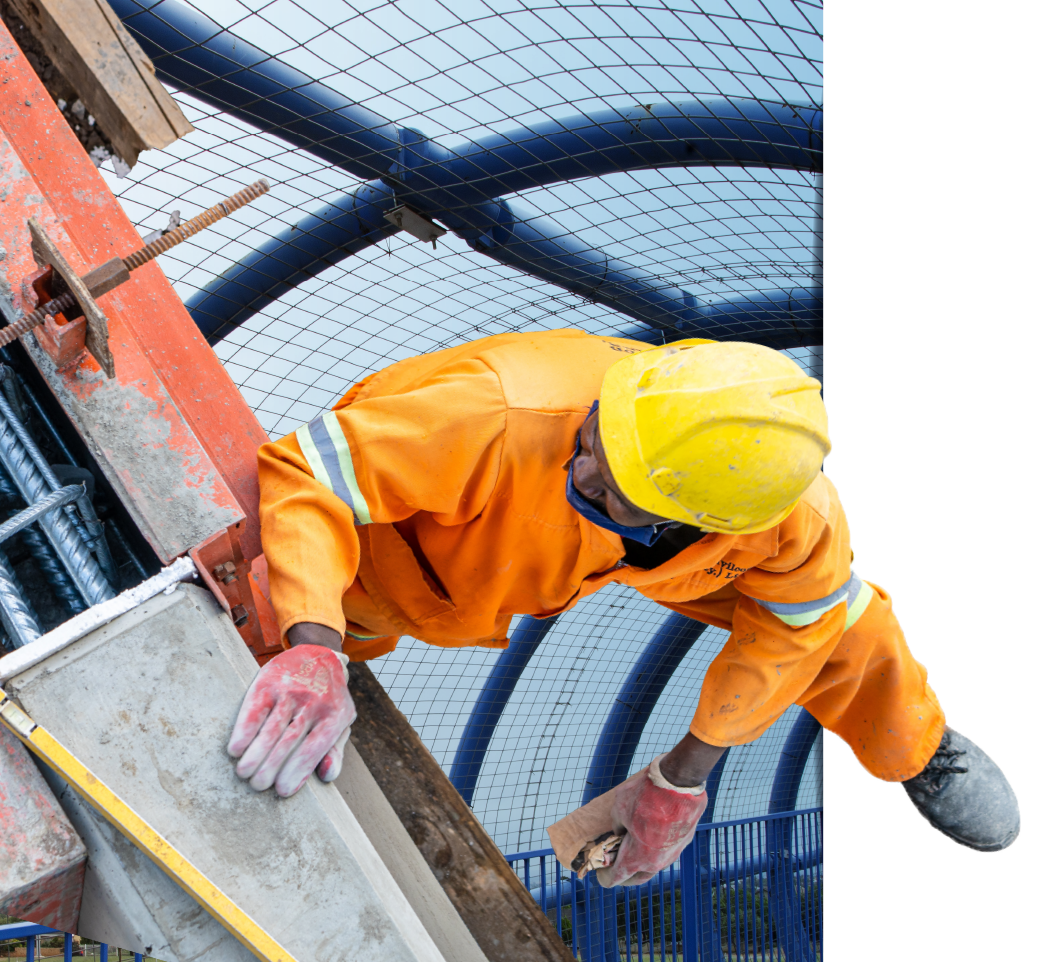 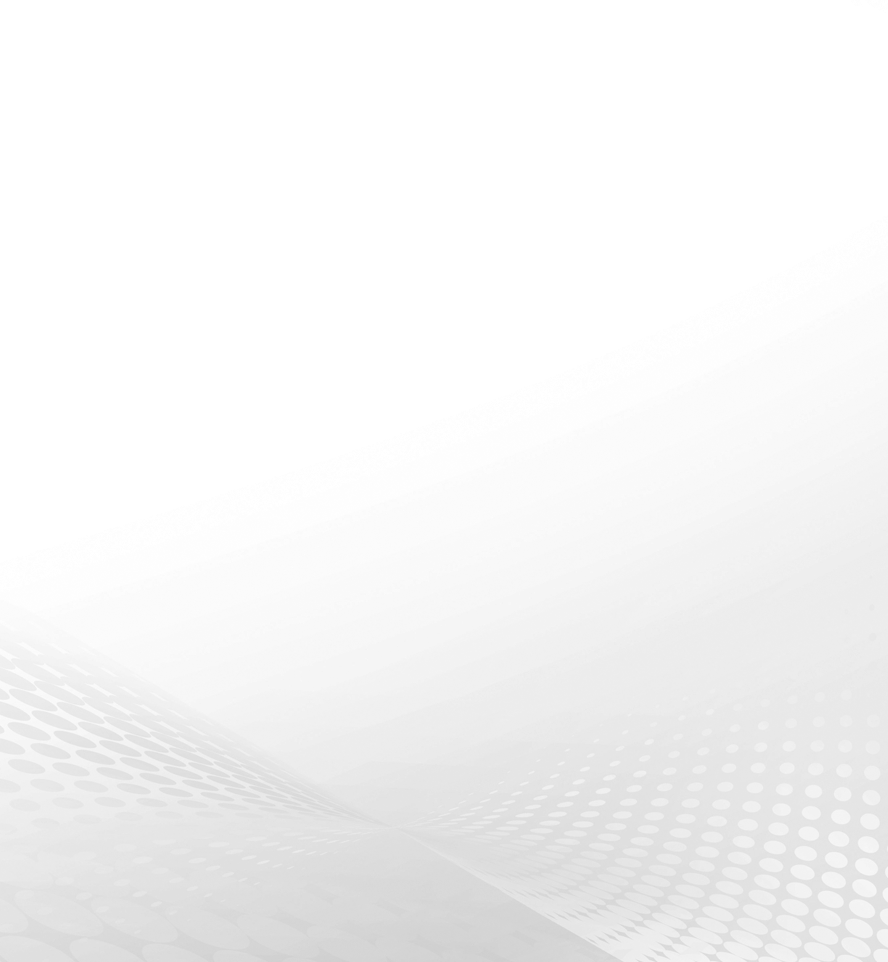 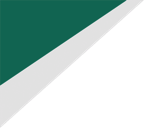 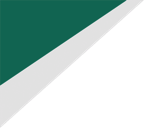 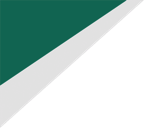 Annual Financial Statements 2021/22
Volume 2Section 3
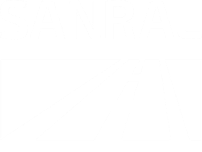 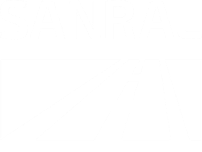 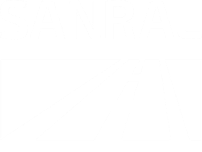 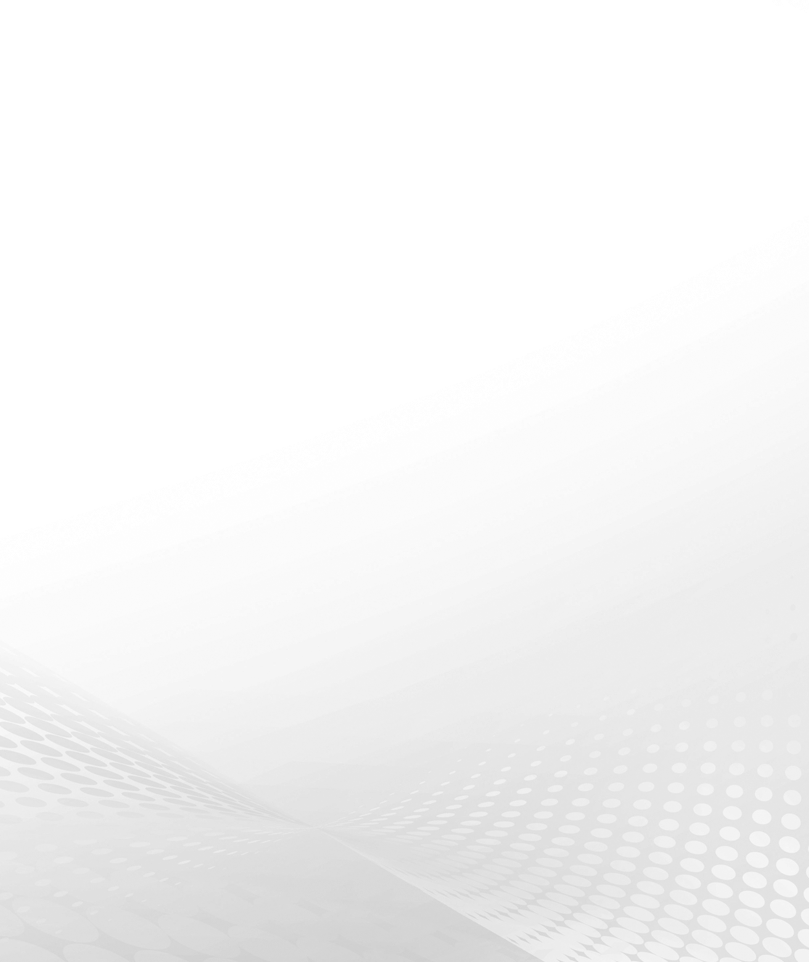 Summary: Corporate performance 2021/22 (Volume  2 p30-32)
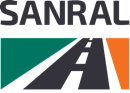 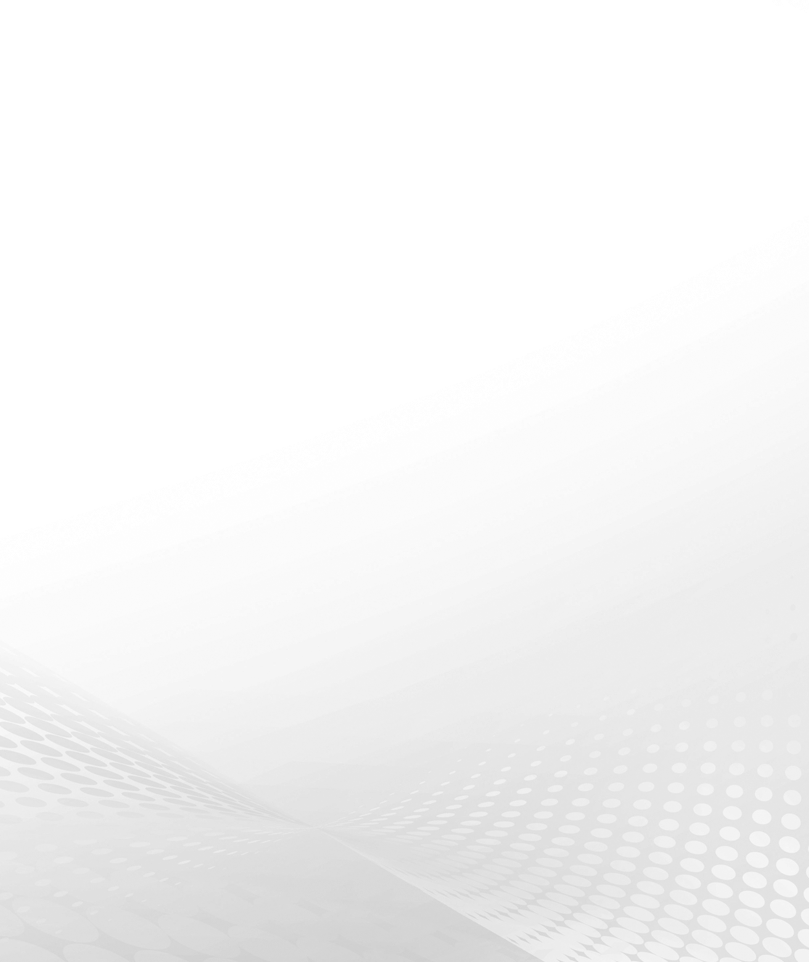 Summary: Corporate performance 2021/22 (Volume 2 p30-32)
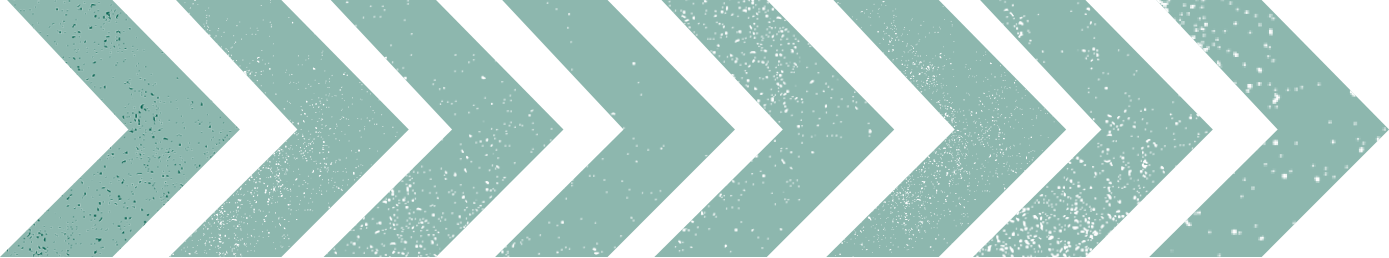 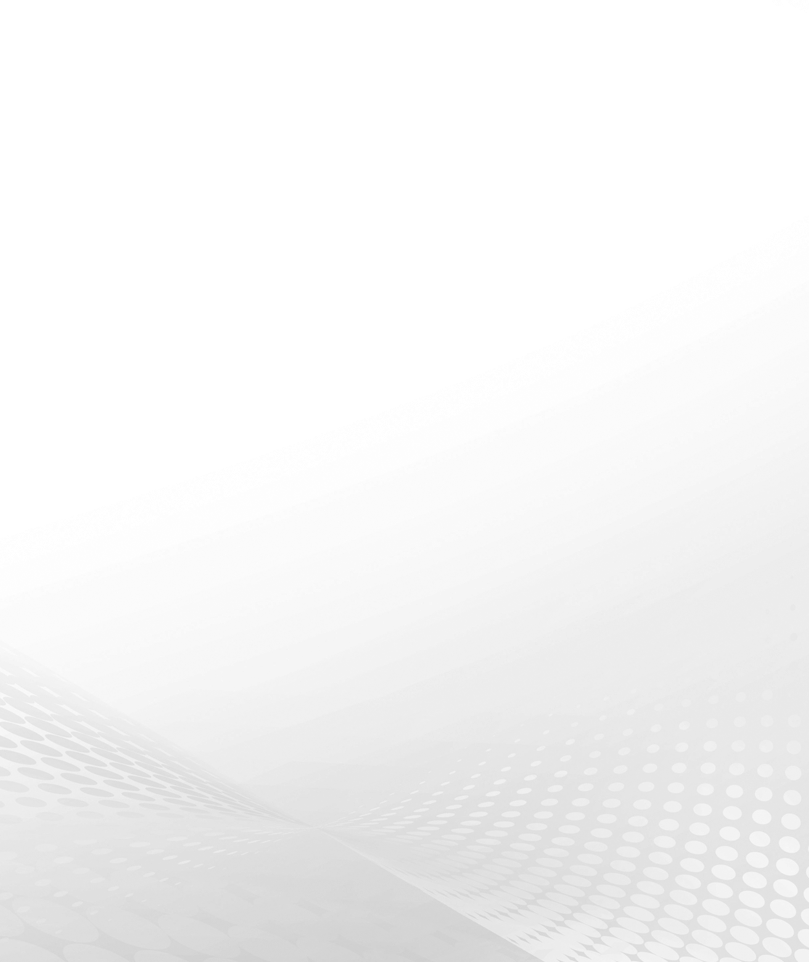 Summary: Corporate performance 2021/22 Continued
*Deviation note: Delays in award of new contracts, along with the 3-month ramp-up mobilisation period after award to enable SANRAL 14-point procedures to be followed, resulted in very limited actual expenditure from projects procured in terms of latest SANRAL procurement requirements where more than 80% has been awarded 51% or more Black-owned entities. Intermittent court challenges resulted in several other evaluations being held in abeyance pending the finalisation of the court cases. Some of these court cases were only finalised as late as July/August 2021 whilst others are still pending.
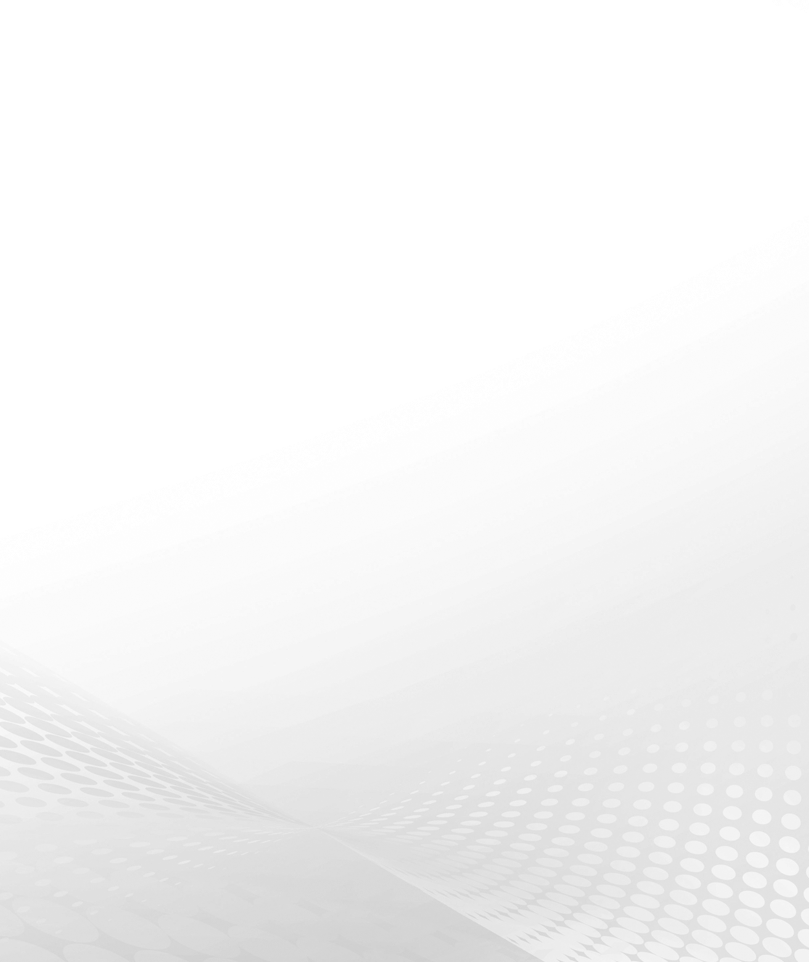 Summary: Corporate performance 2021/22 Continued
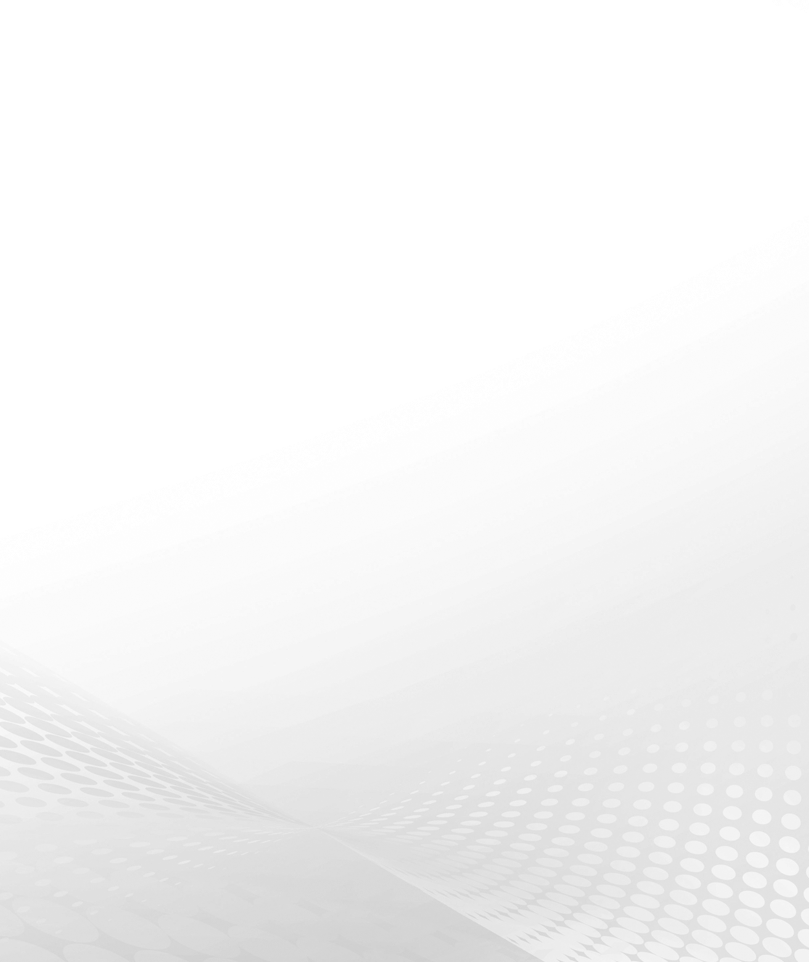 Summary: Corporate performance 2021/22 Continued
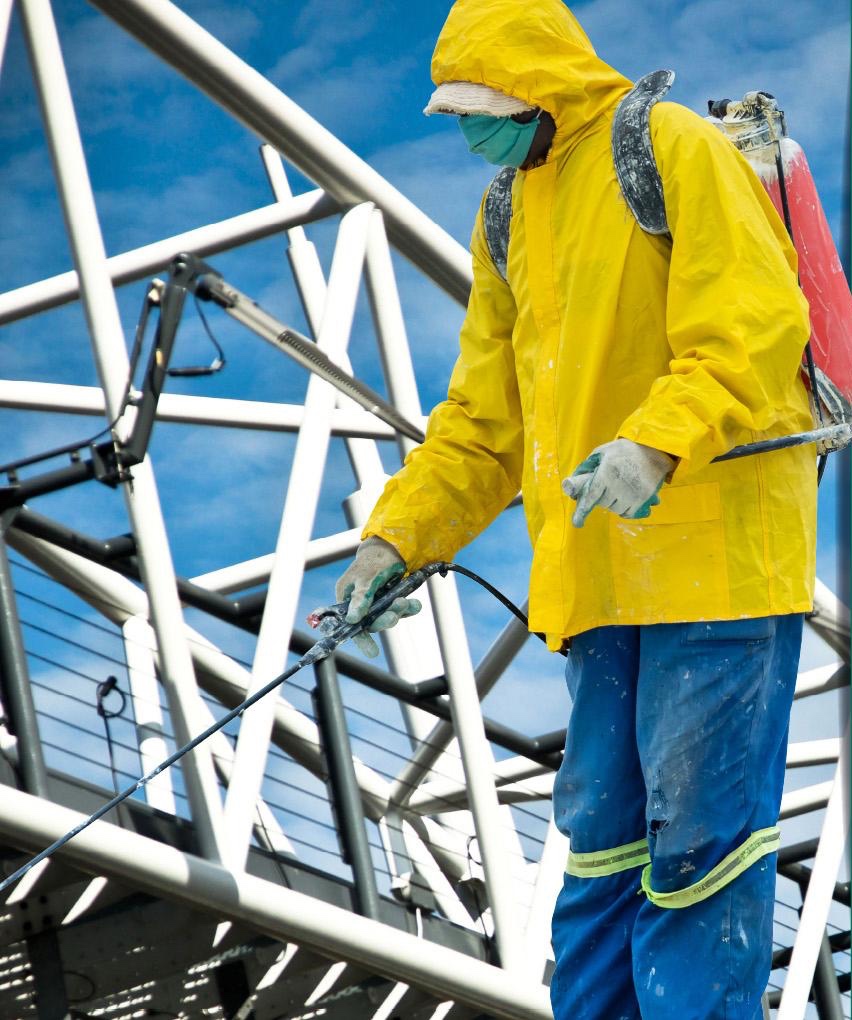 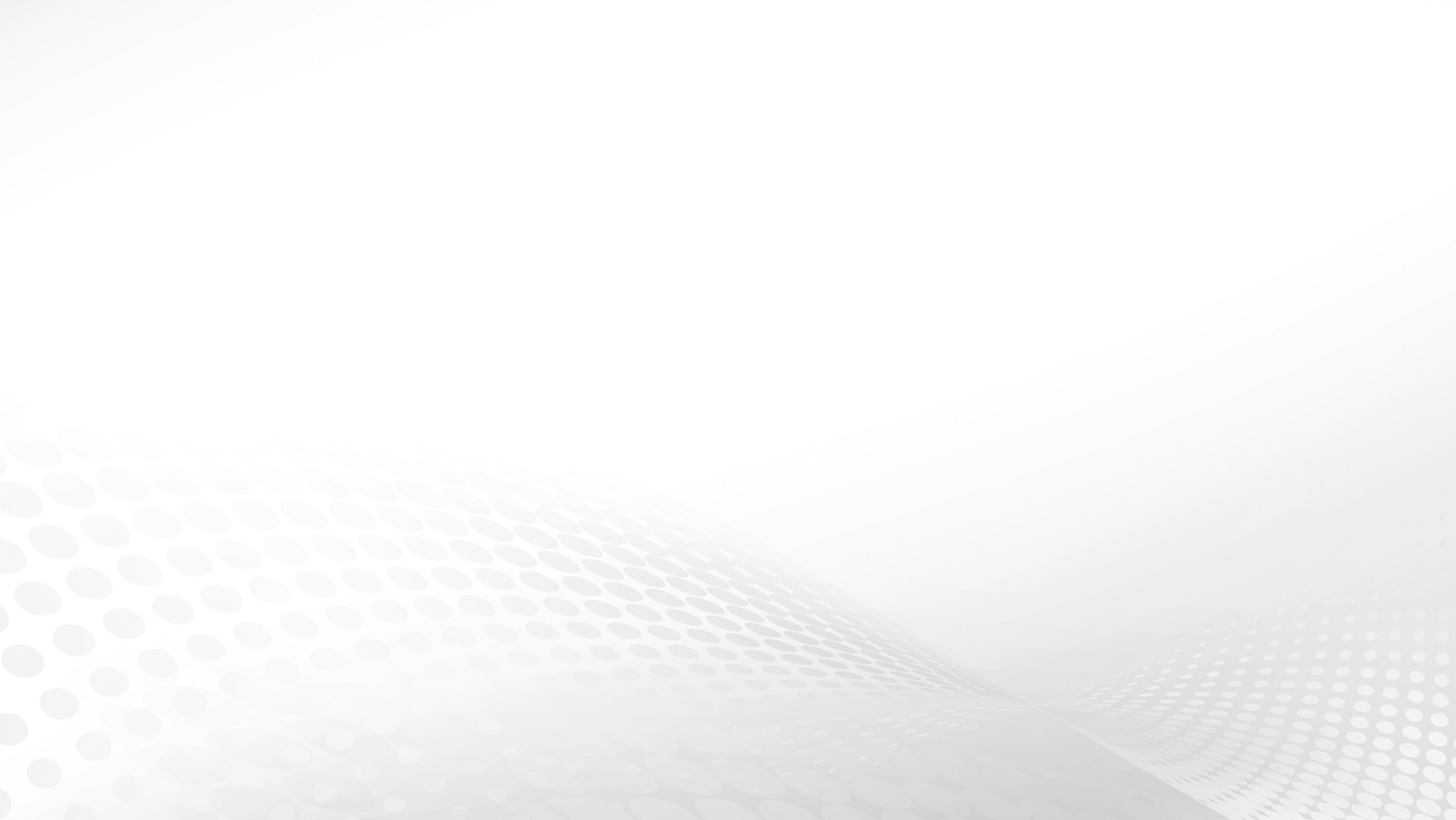 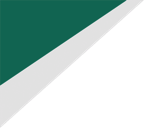 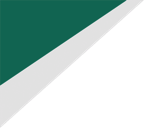 Annual Financial Statements 2021/22
Volume 2Section 4
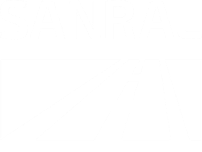 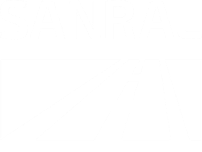 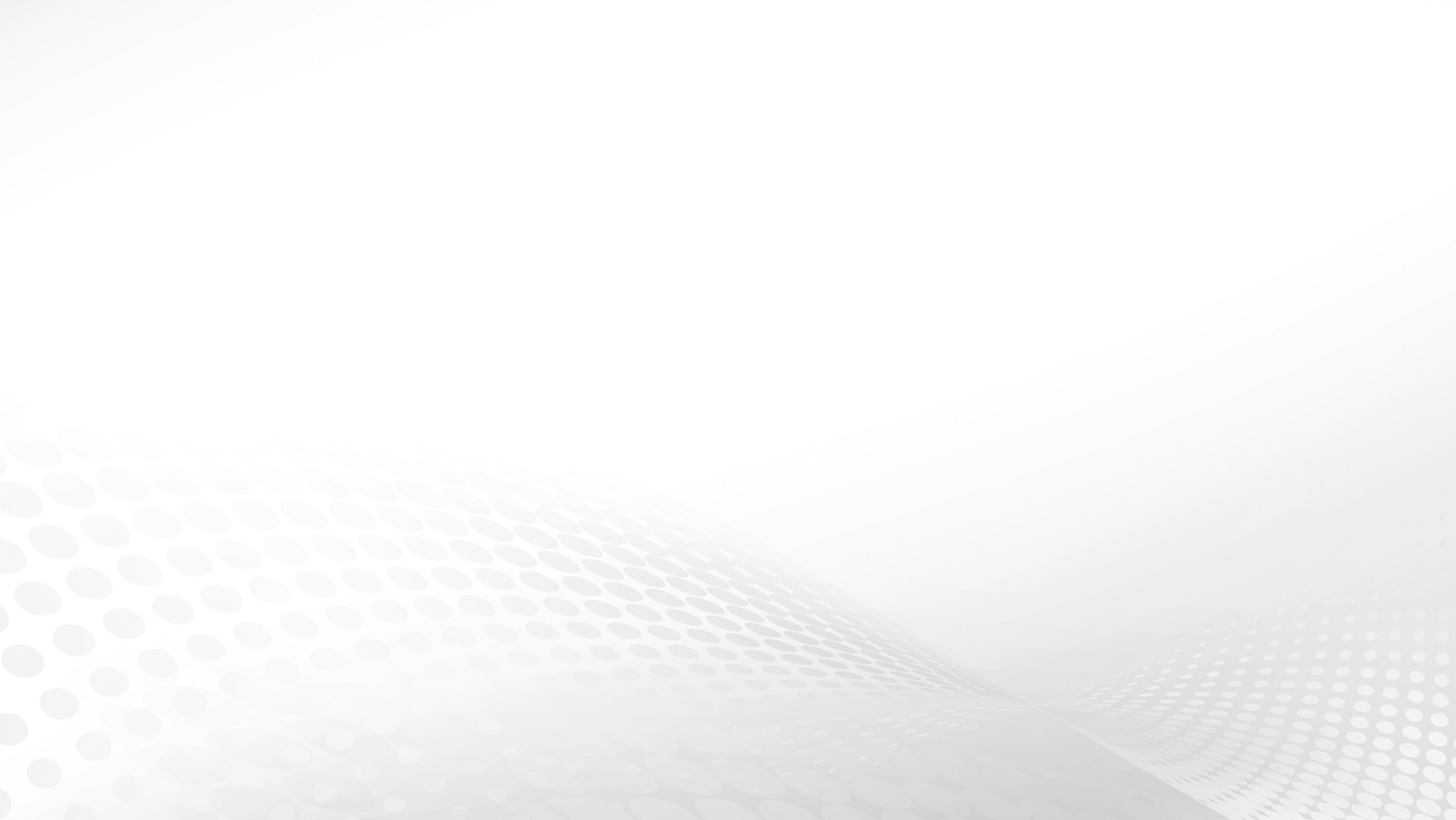 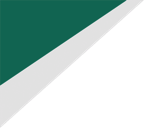 Statement of financial position (Vol 2 p87)
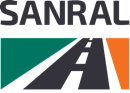 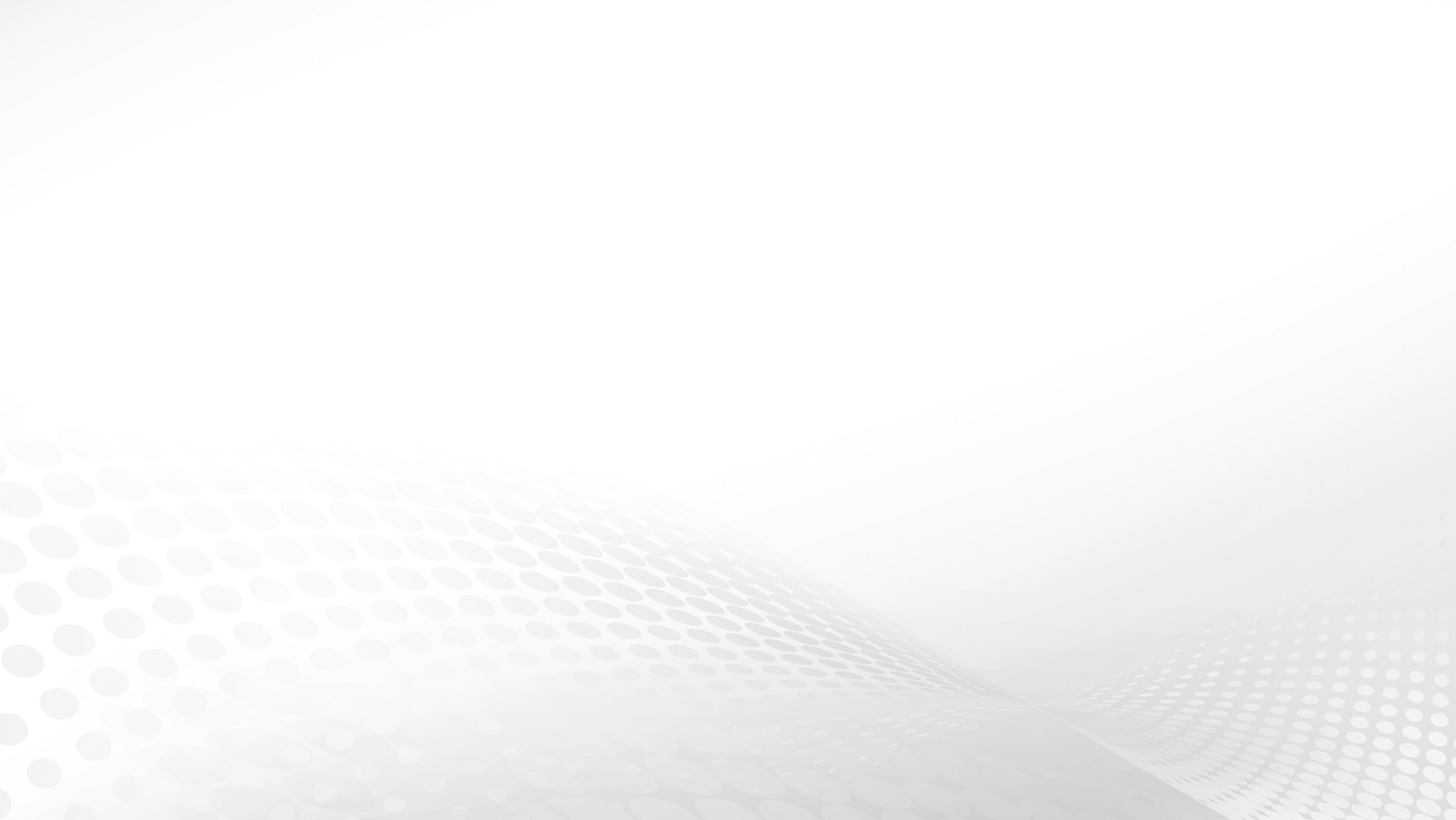 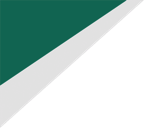 Statement of profit and loss (Vol 2 p88)
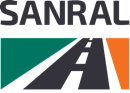 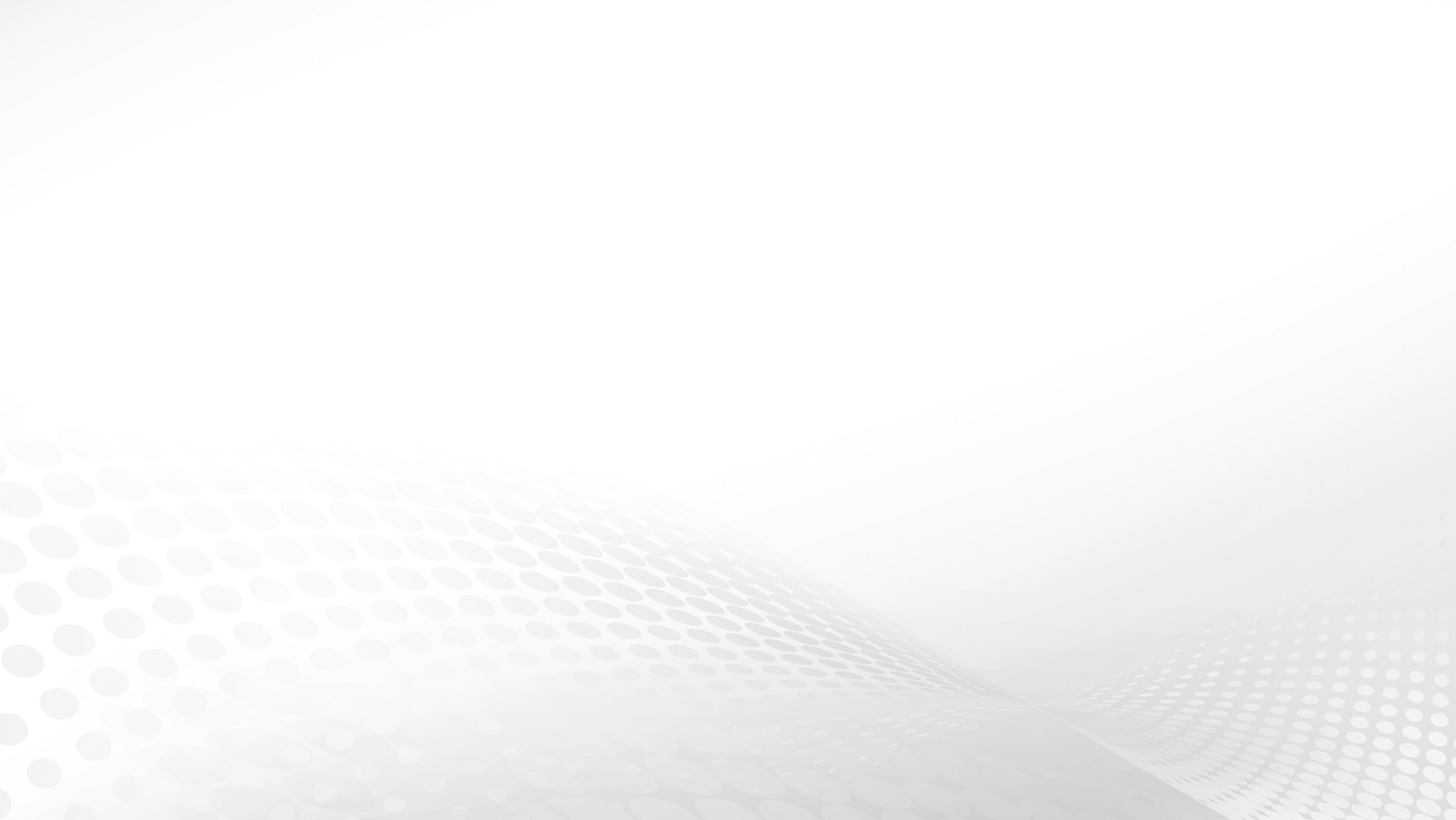 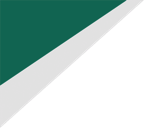 Statement of cash flows (Vol 2 p90)
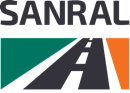 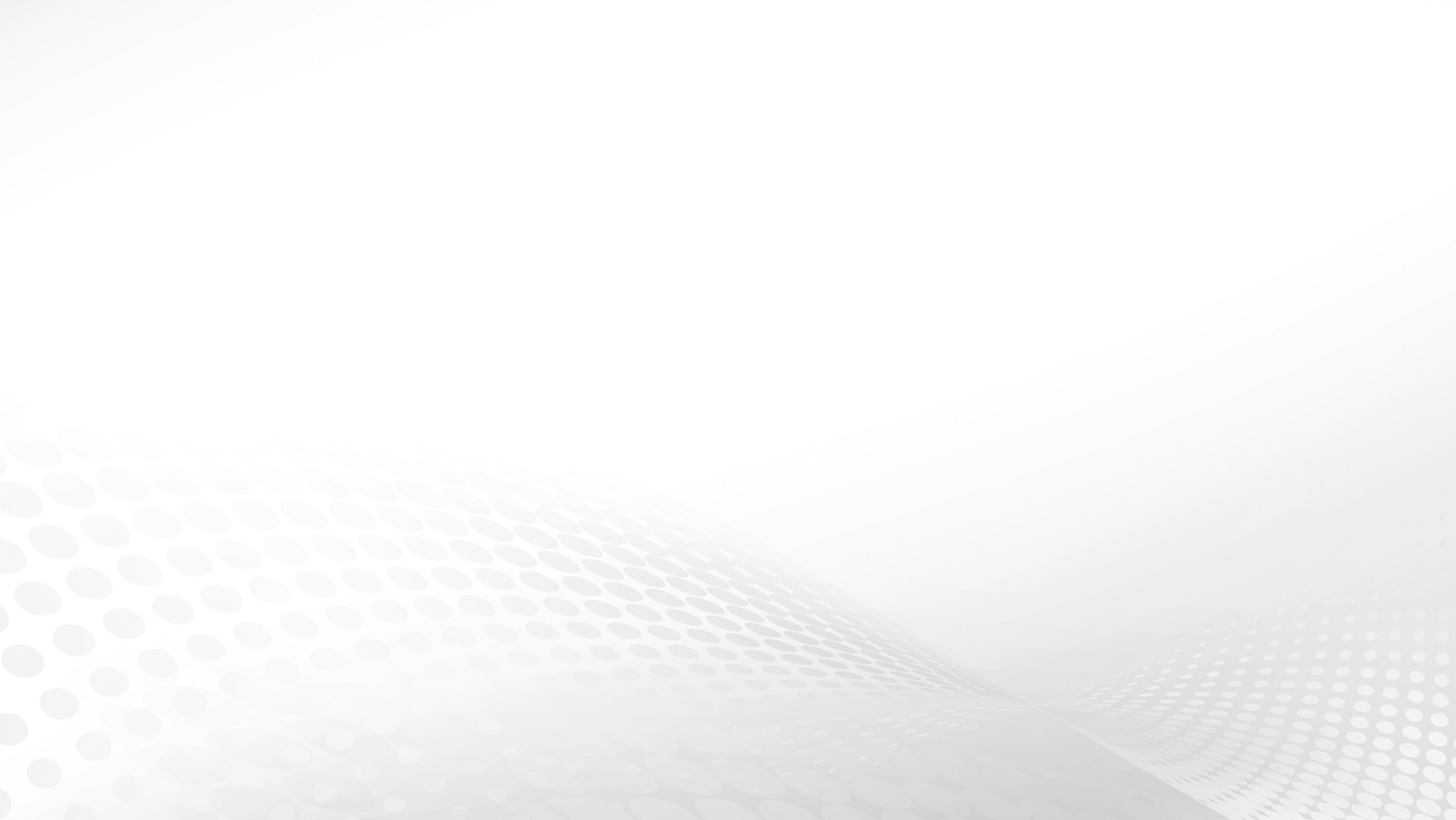 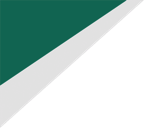 Audit report 2021/22 (Vol 2 p61)
Unqualified opinion
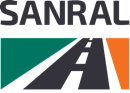 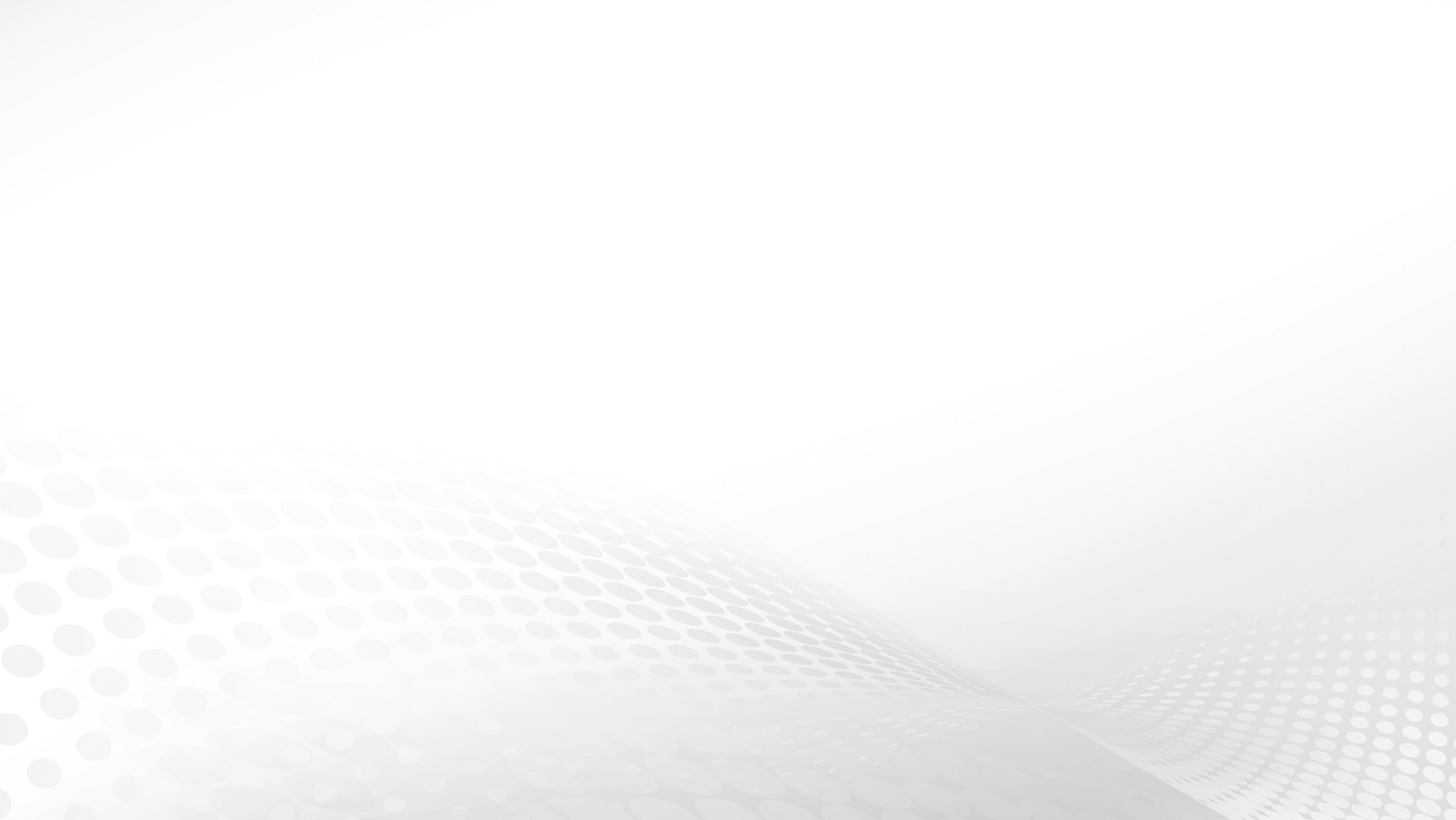 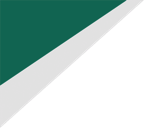 Audit report 2021/22 (Vol 2 p61) Continued
Material uncertainty relating to going concern / financial sustainability
The AGSA draws attention to the dependence of SANRAL “on positive developments to resolve the e-toll impasse by Cabinet” as the accumulated loss and SANRAL’s funding strategy indicates a material uncertainty on SANRAL’s ability to continue as a going concern. It refers to Note 44 to the financial statements.
Note 44 emphasises the following to support the going concern principle:
Total assets exceeding total liabilities by R408.382 billion
Current assets exceeds current liabilities by R17.084 billion
Significant cash holding of R41.249 billion
Ability to raise funding through capital market under the available government guarantee
Continued government support by un-earmarking of funds to cover revenue shortfall on toll
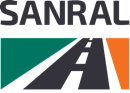 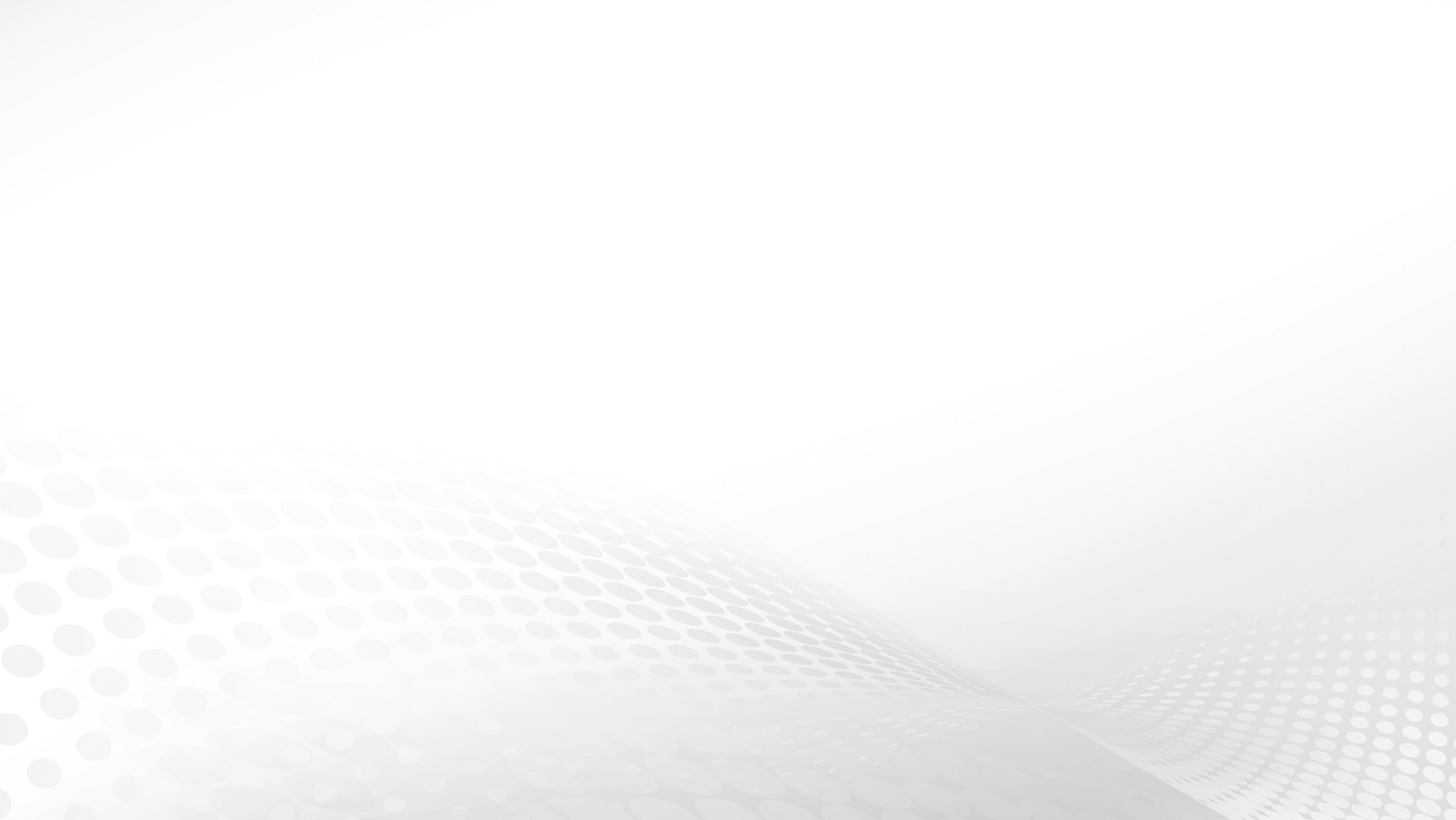 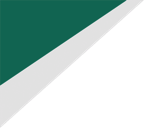 Emphasis of matter
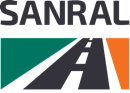 Irregular expenditure (Vol 2 p156)
THE SOUTH AFRICAN NATIONAL ROADS AGENCY SOC LTD (SANRAL)
Head Office
48 Tambotie Avenue, Val de Grace, Pretoria
PO Box 415, Pretoria, 0001 South Africa
Tel: +27 (0) 12 844 8000
Fax: +27(0) 12 844 8200
www.sanral.co.za
Registration Number: 
1998/009584/30
RP173/2021 
Tel: +27 (0) 12 844 8000
info@nra.co.za
Contact Details for SANRAL’s Fraud Hotline/
Tip-Offs Anonymous
Toll-Free Phone No: 0800 204 558
Toll-Free Fax No: 0800 007 788
E-mail: sanral@tip-offs.com
Postal address:
Tip-Offs Anonymous,
Freepost DN 298, Umhlanga Rocks 4320
Thank you
www.nra.co.za